Математические игры
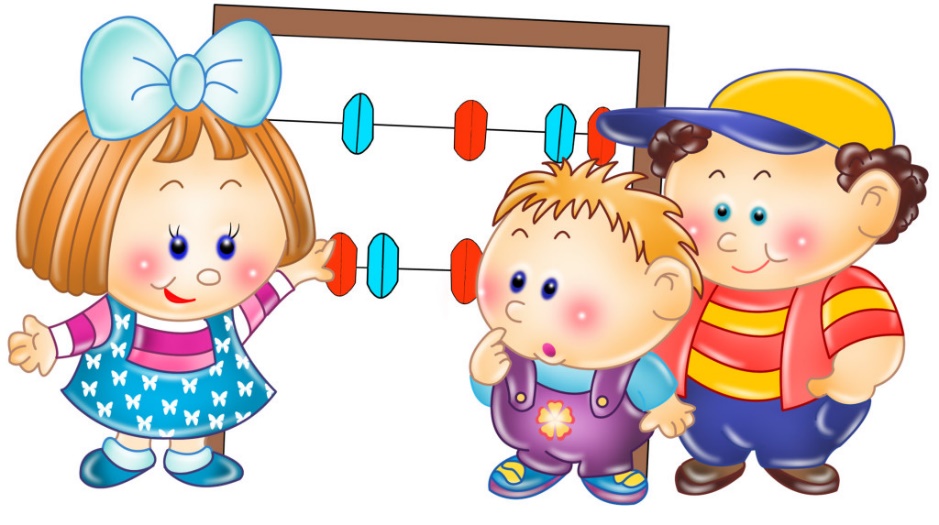 ФОРМА
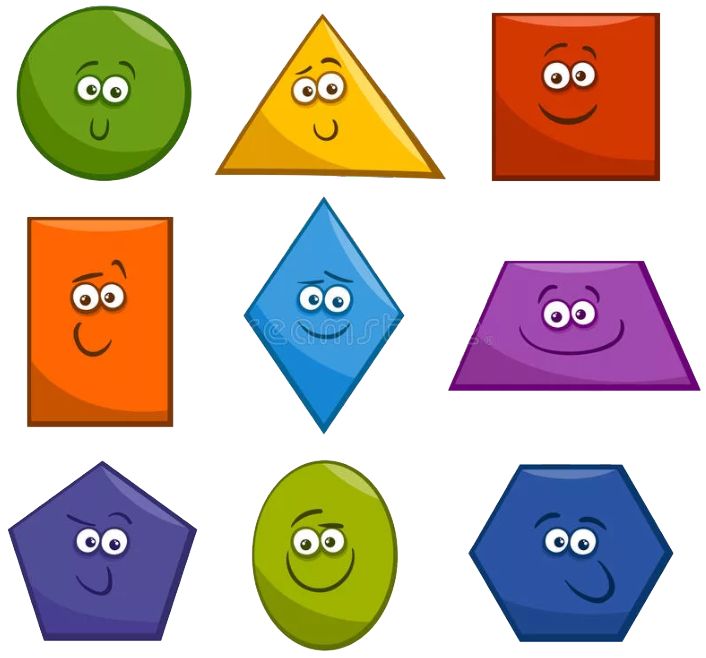 ФОРМА
NAT 387169
Логический пазл «Геометрические формы»
ФОРМА
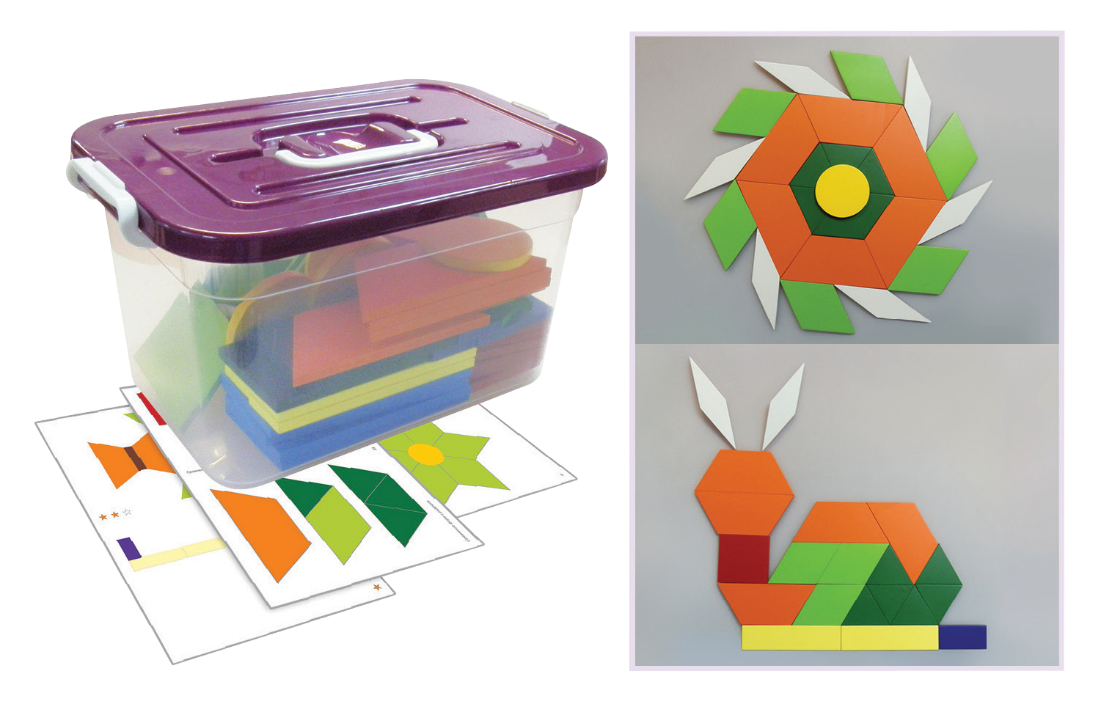 ДФ_И
Мозаика напольная «Геометрические формы»
ФОРМА
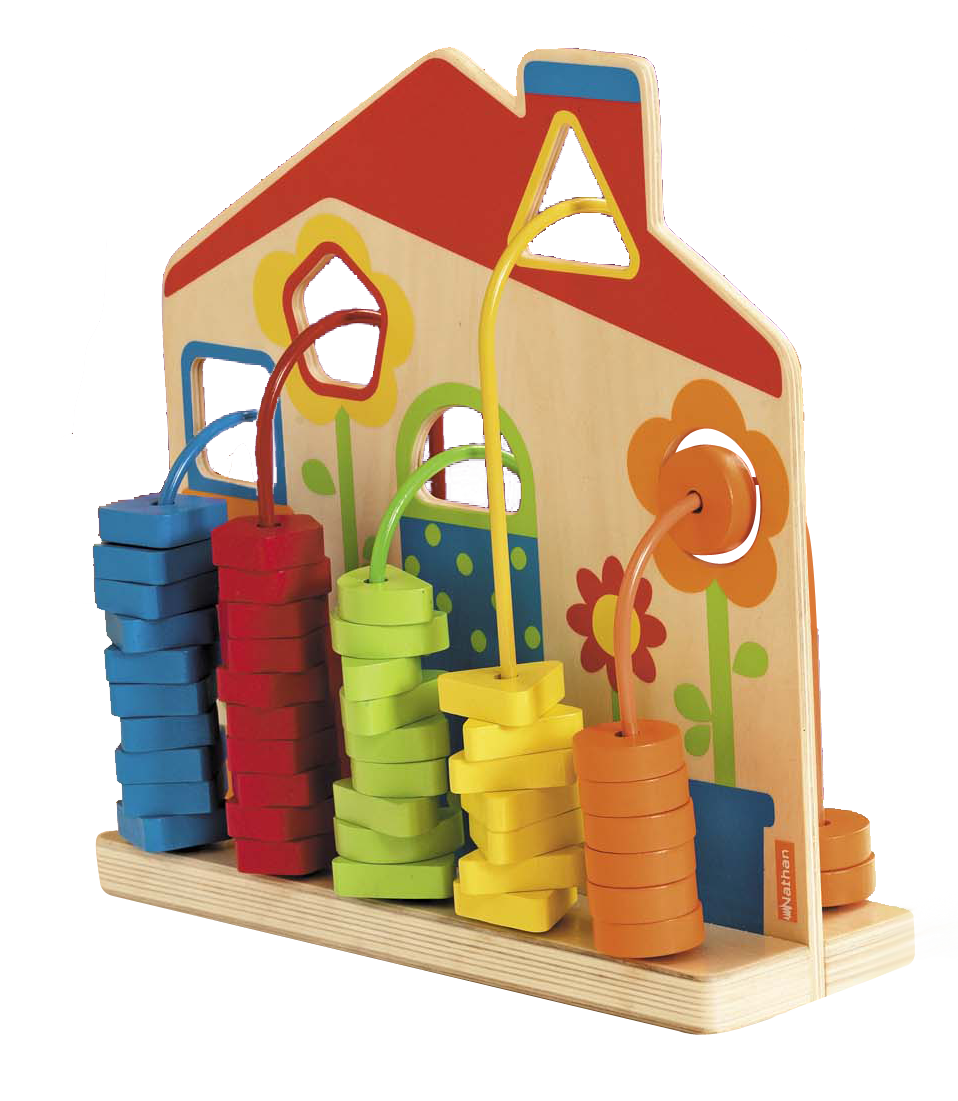 NAT 375127
Скользящие фигуры «Домик»
ФОРМА
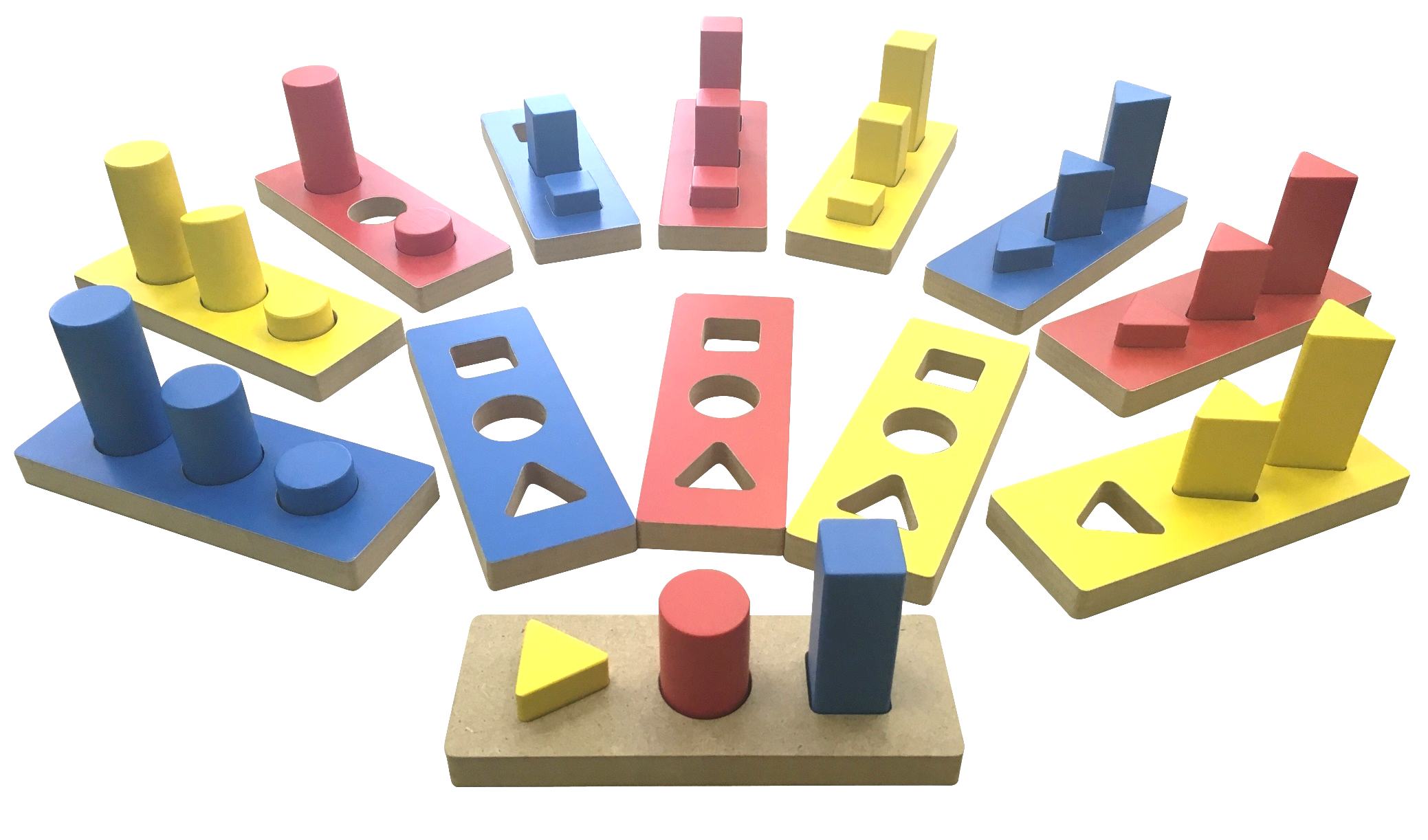 ДФ_И 03с
Набор «Цветные формы» для диагностики и коррекции, 
отверстия сквозные
ФОРМА
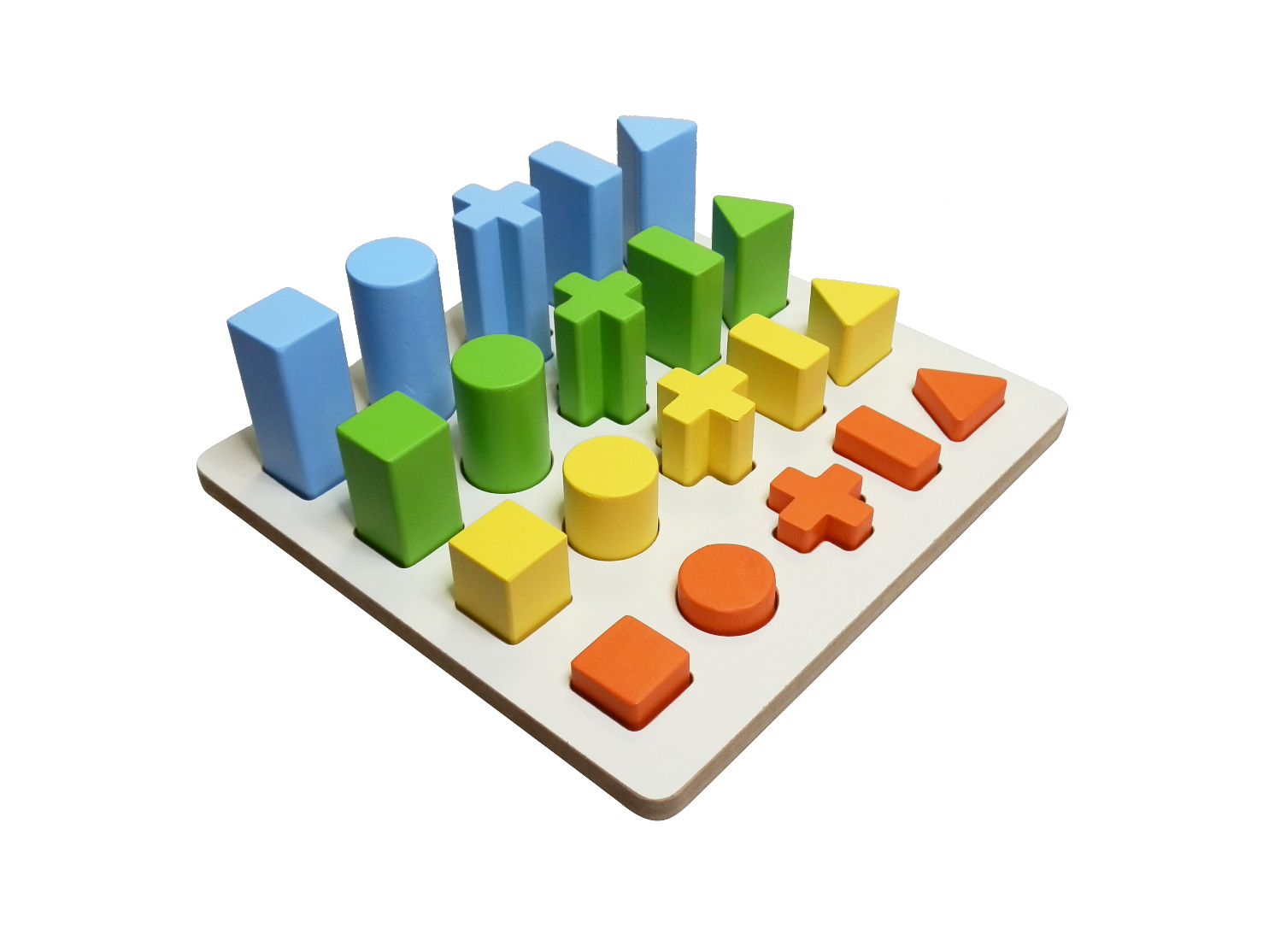 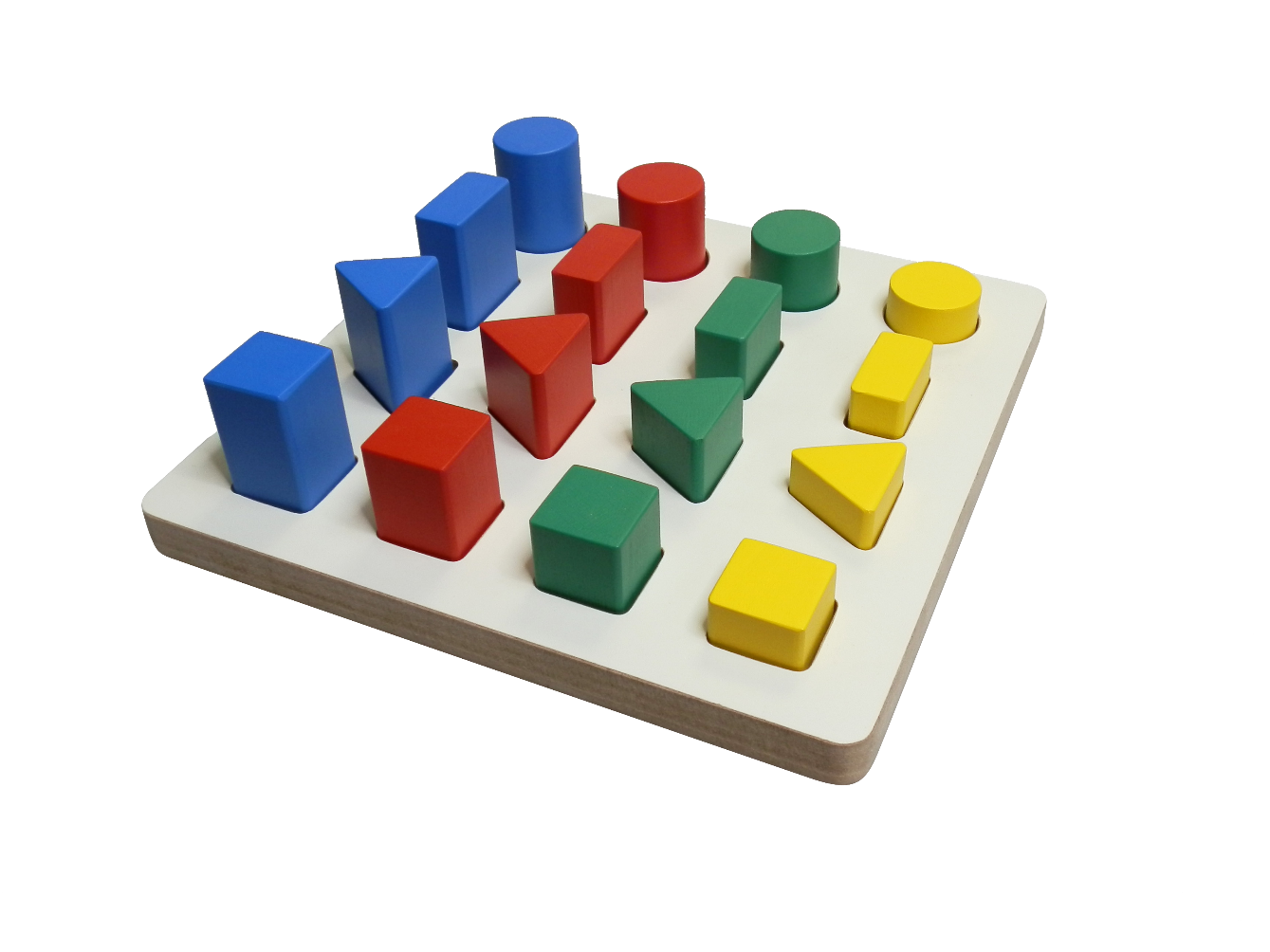 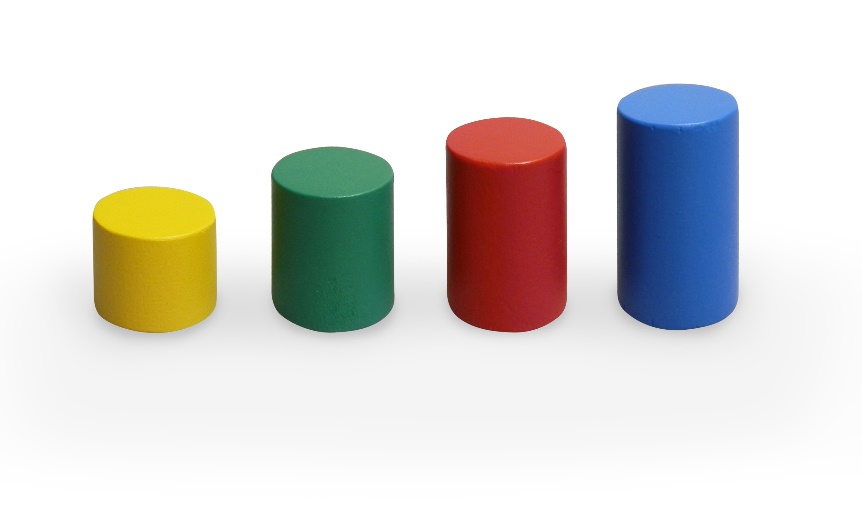 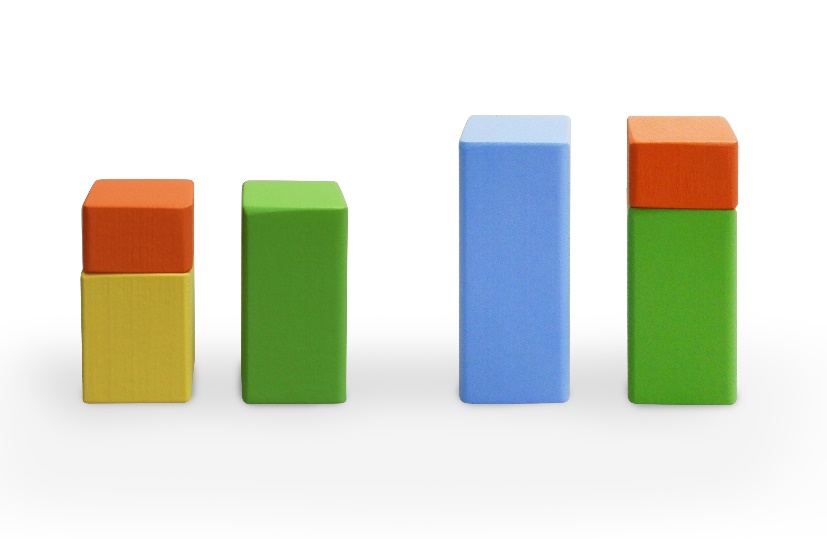 ДФ_И
«Сравни фигуры» (4 и или 5 форм)
ФОРМА
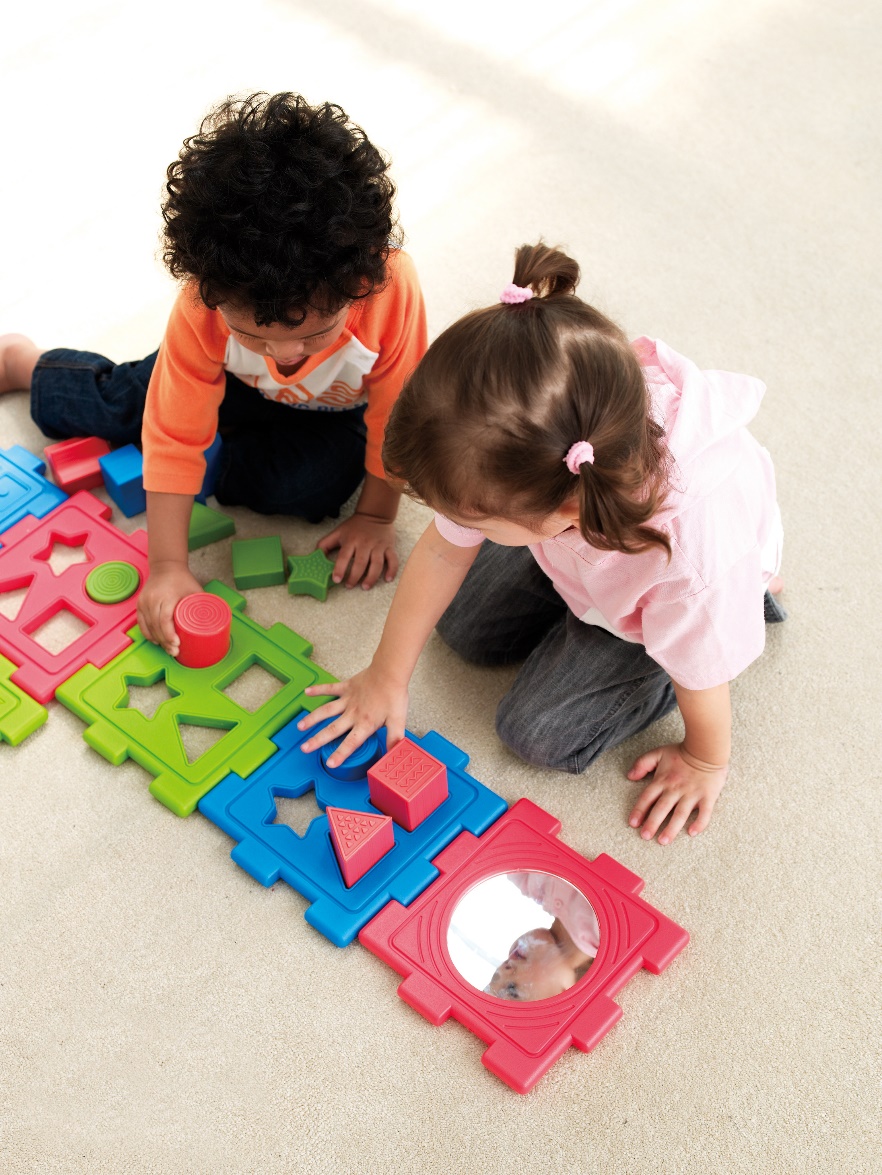 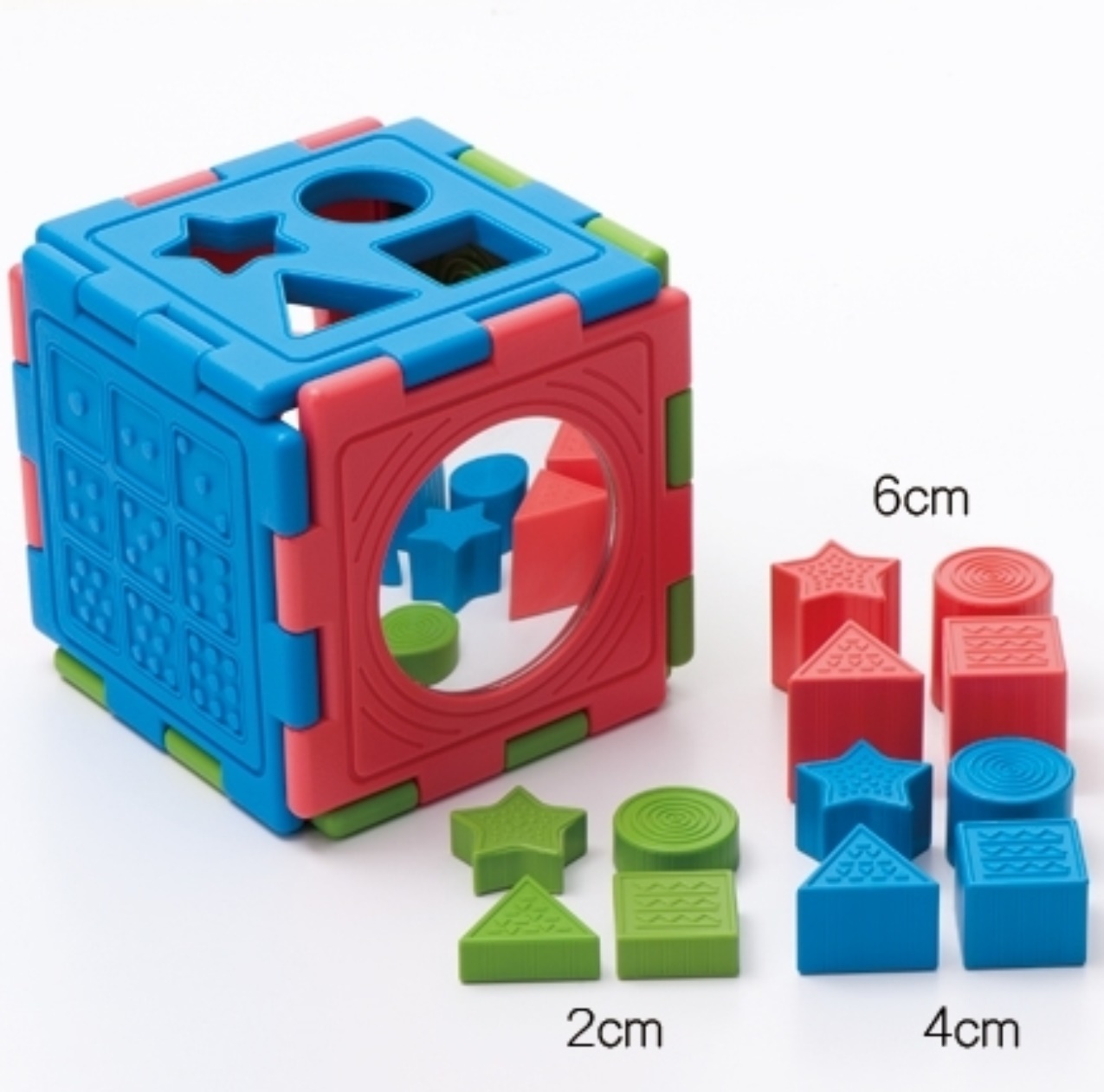 WPL KC3001
Развивающий куб «Познай-ка» (12 предметов)
ФОРМА
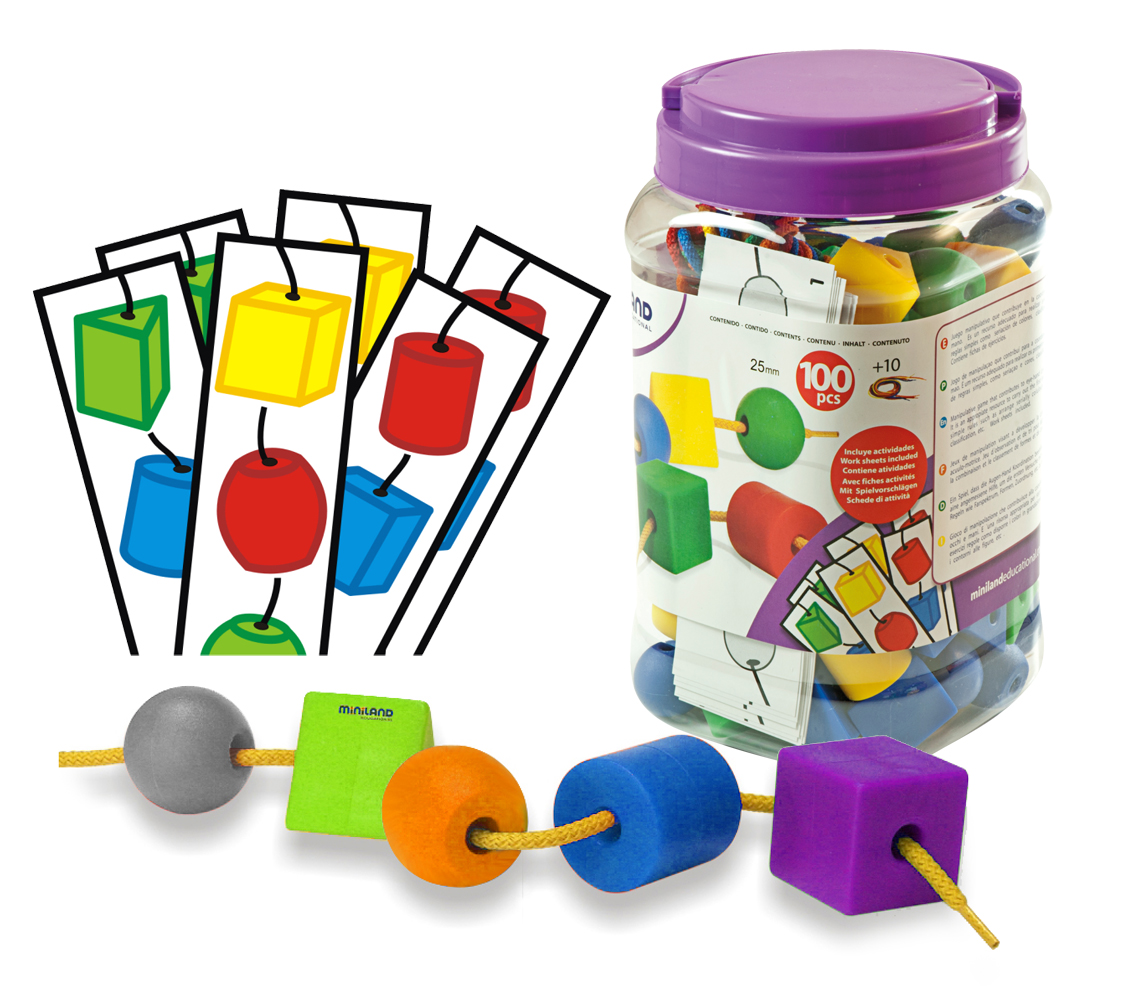 MIN 31752
Бусы «Геометрические фигуры»
ФОРМА
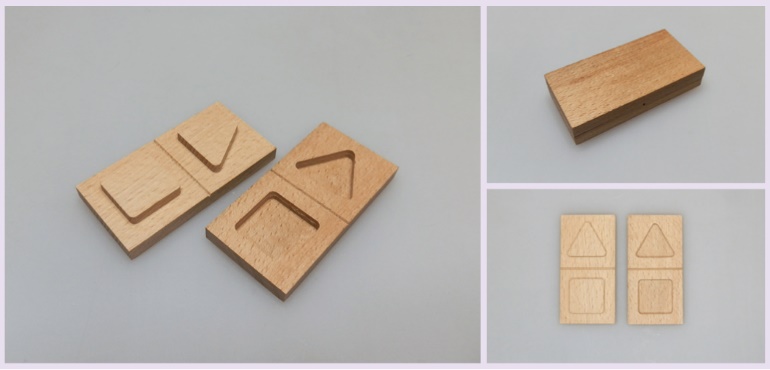 ДФ_И
Тактильное домино «Геометрические фигуры»
ФОРМА
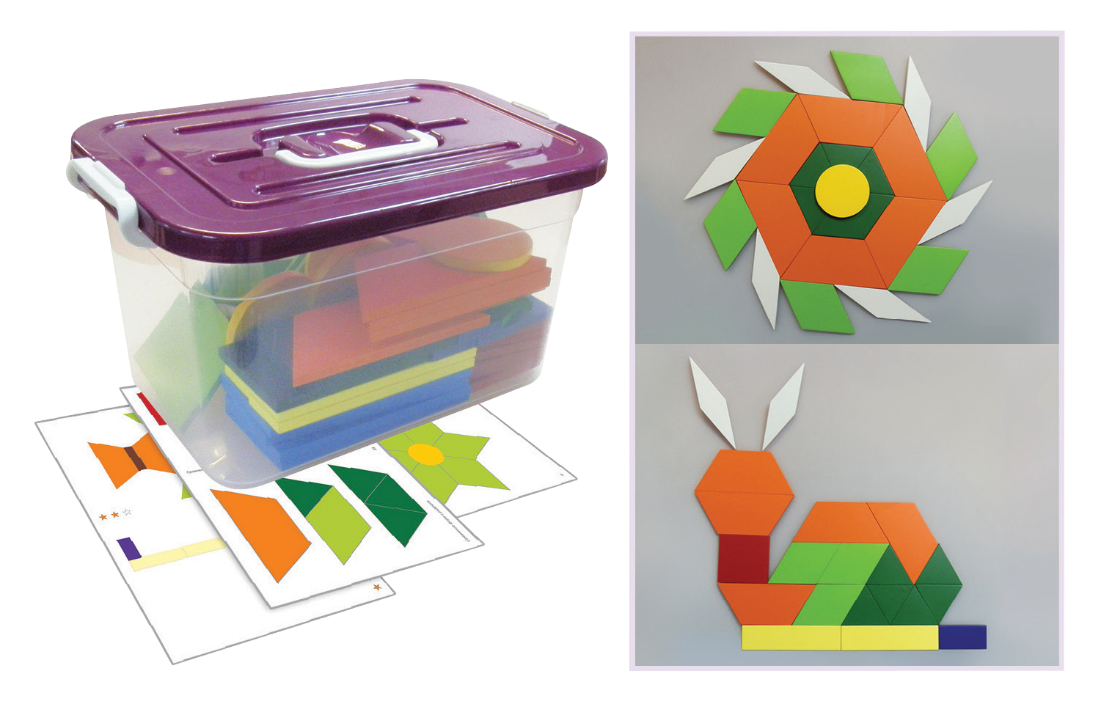 ДФ_И
Мозаика напольная «Геометрические формы»
ФОРМА
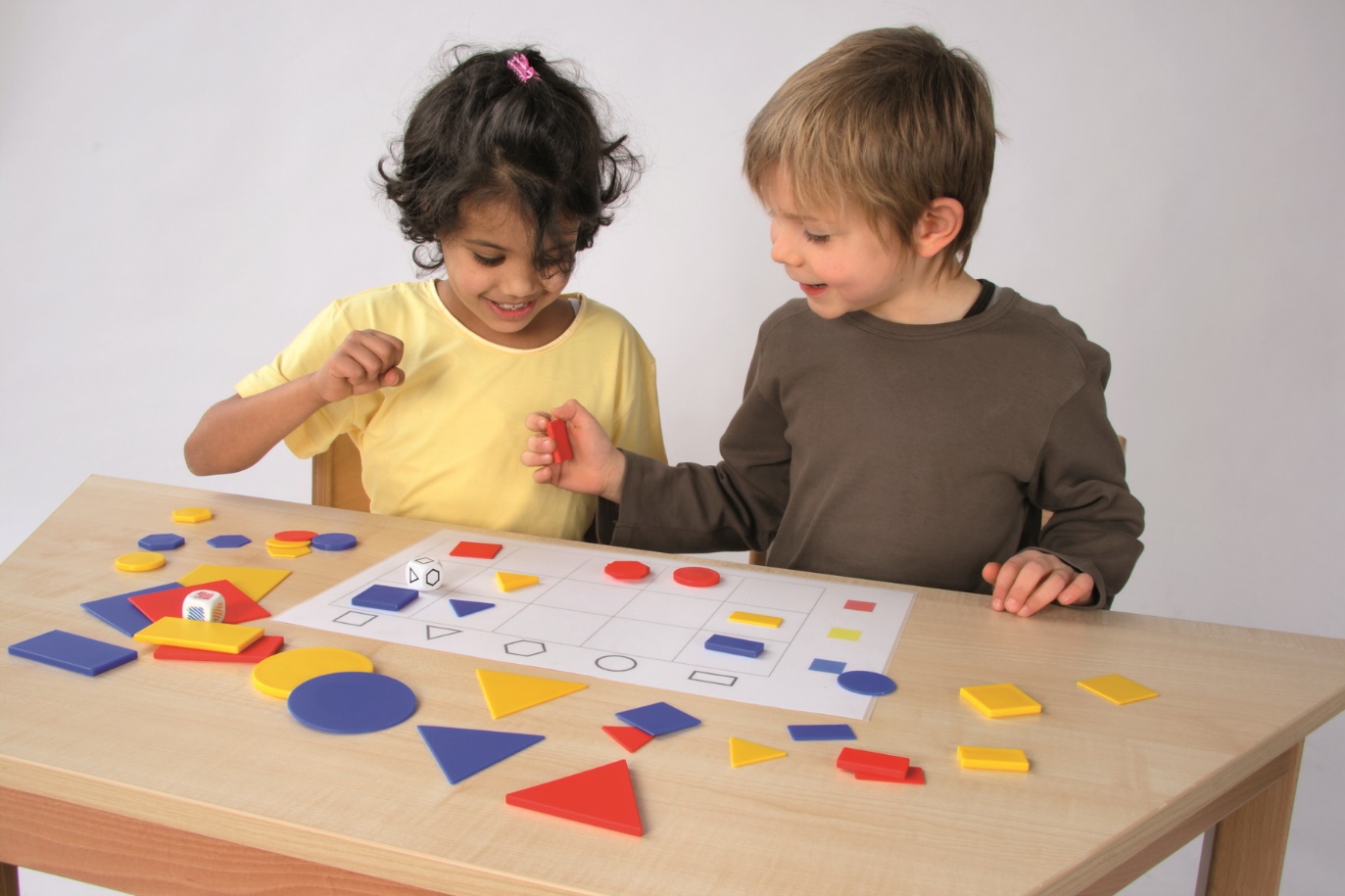 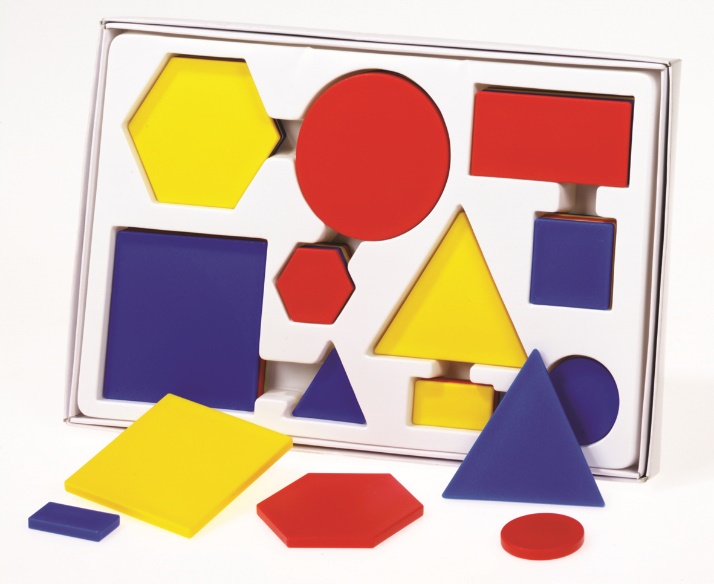 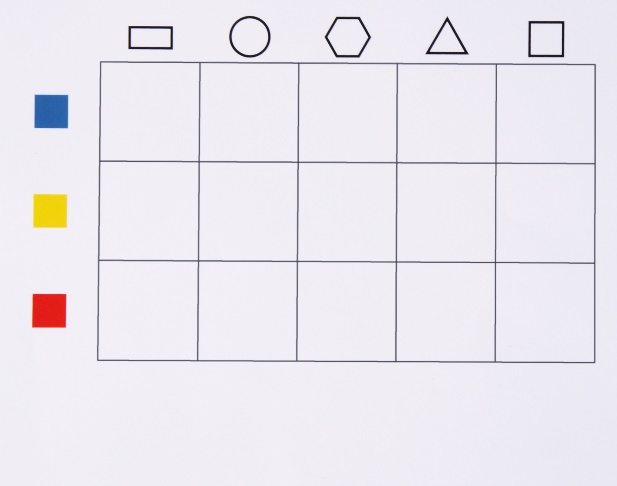 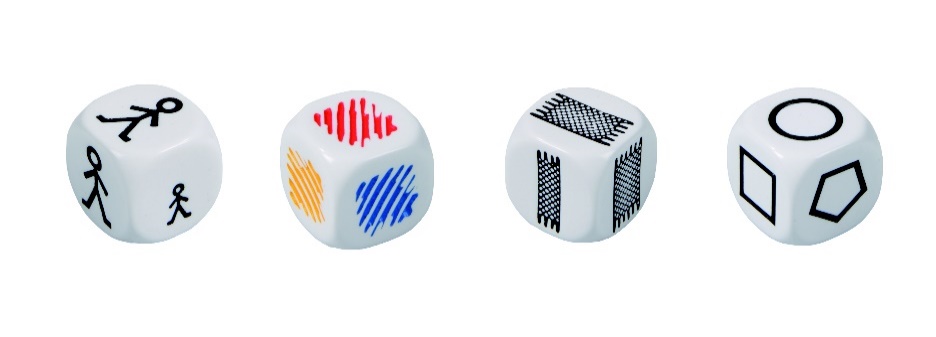 VIN 50599 «Признаки геометрических форм»,
VIN 81944 «Кубики»,
VIN 81945 «Игровые доски с заданиями»
ФОРМА
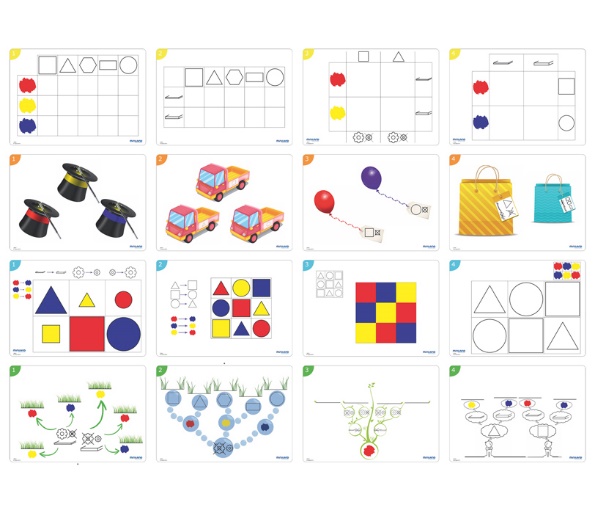 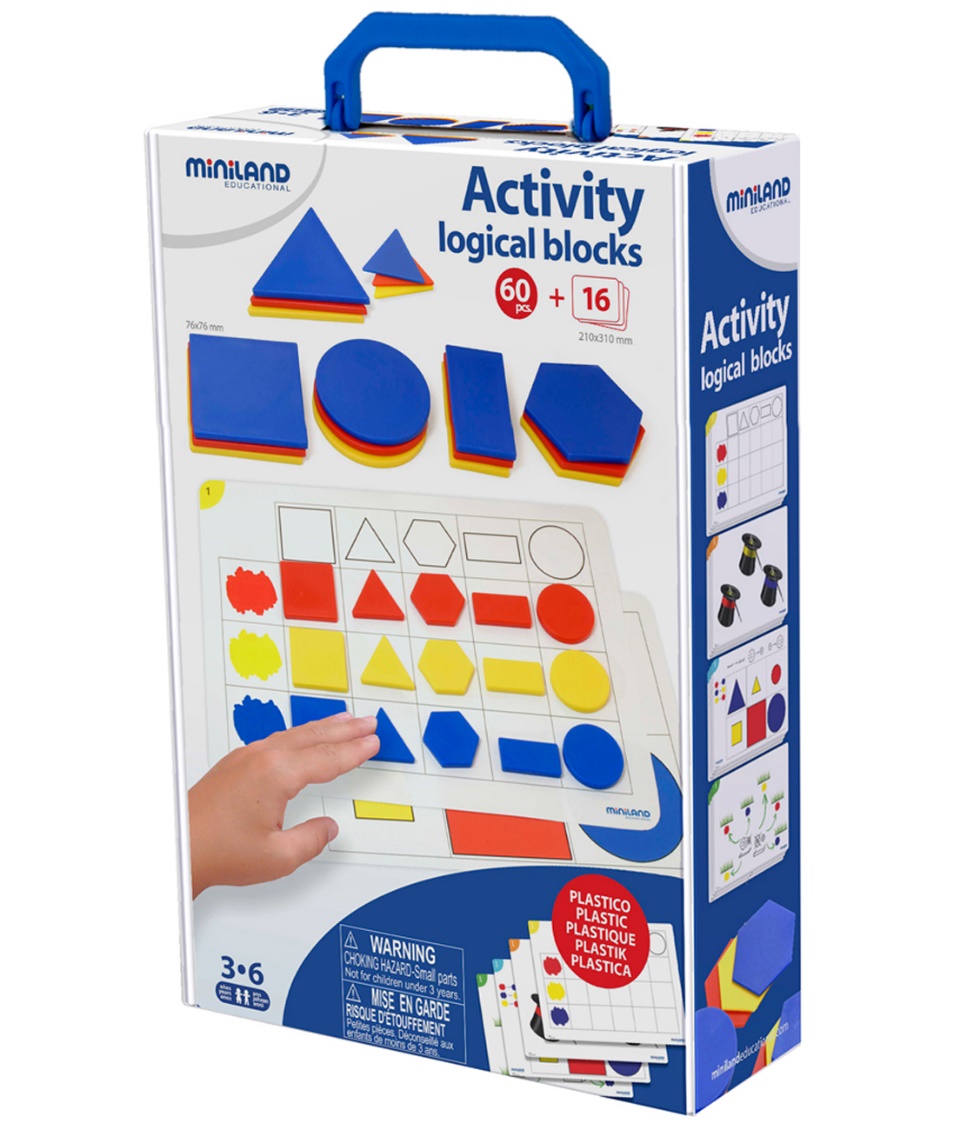 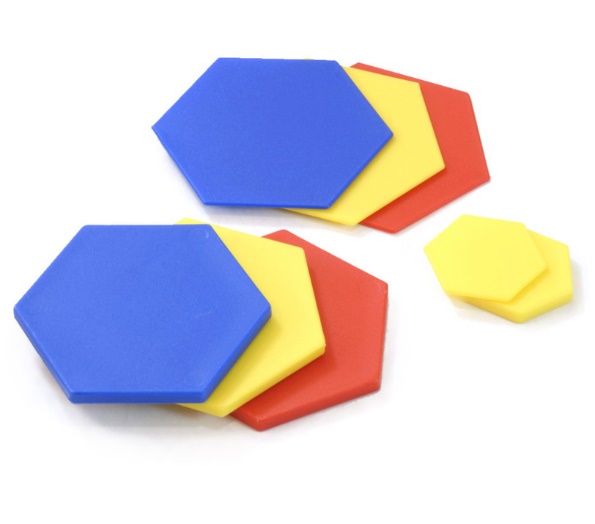 MIN 95042
«Логические блоки»
ФОРМА
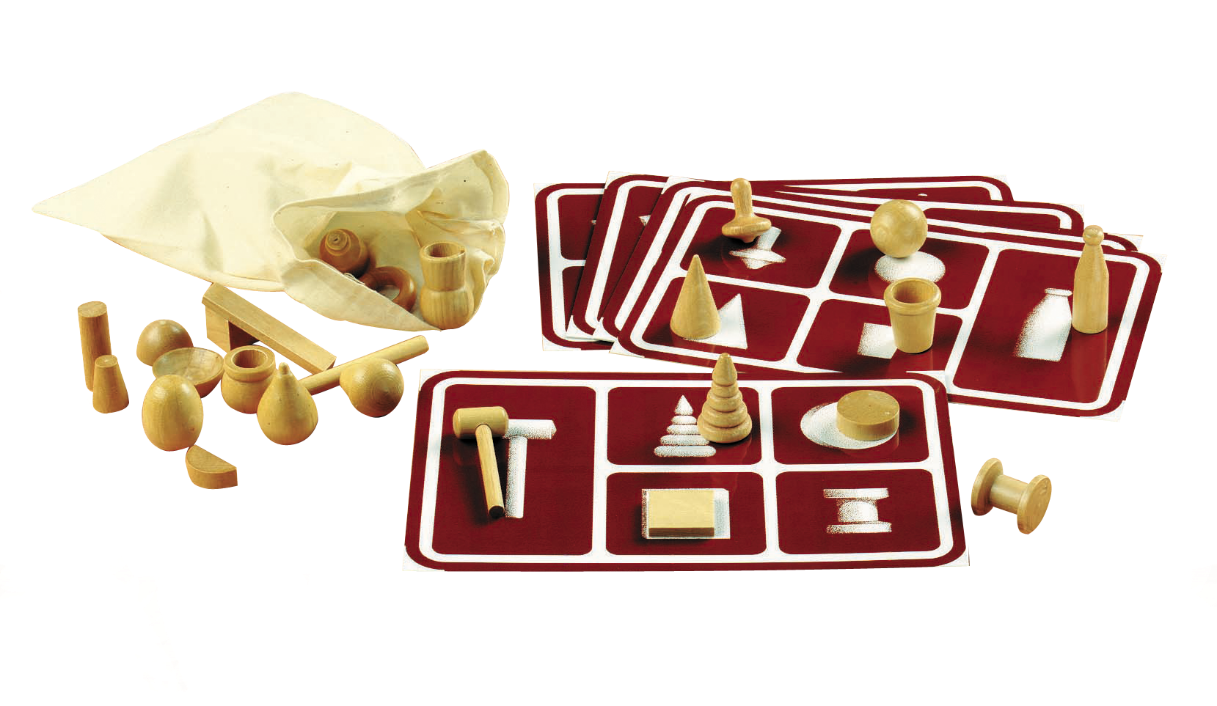 NAT 337037
«Найди фигурке место» (визуально-тактильное лото)
ФОРМА
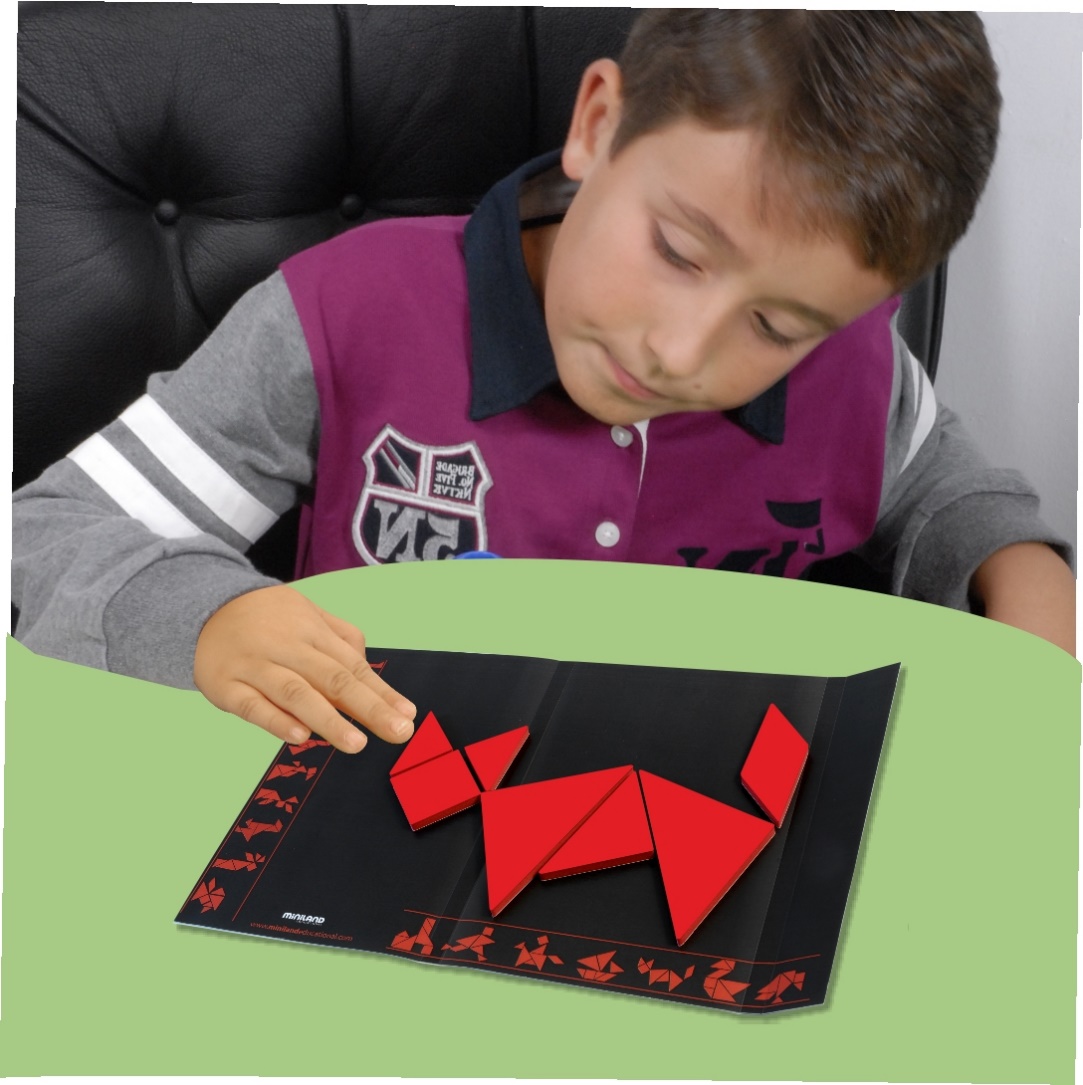 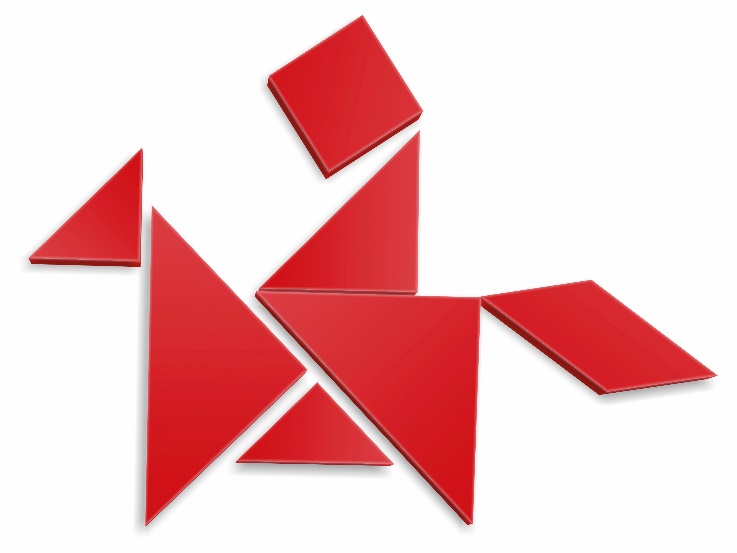 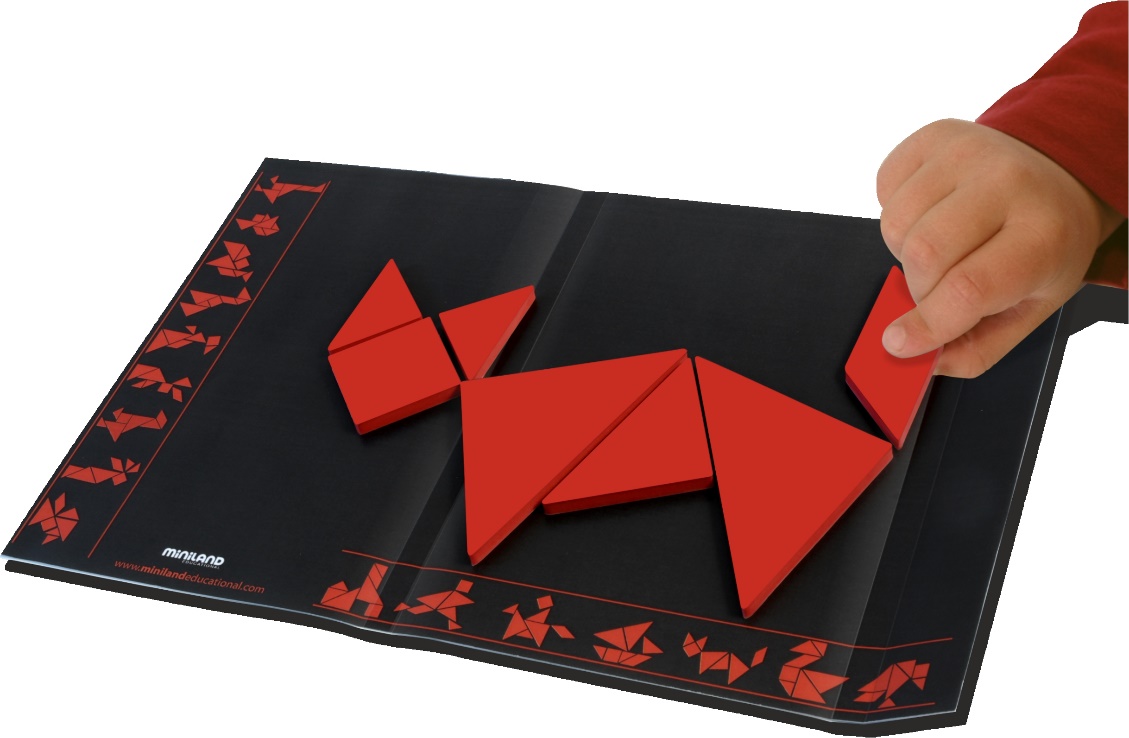 MIN 95007
«Магнитный танграм»
ФОРМА
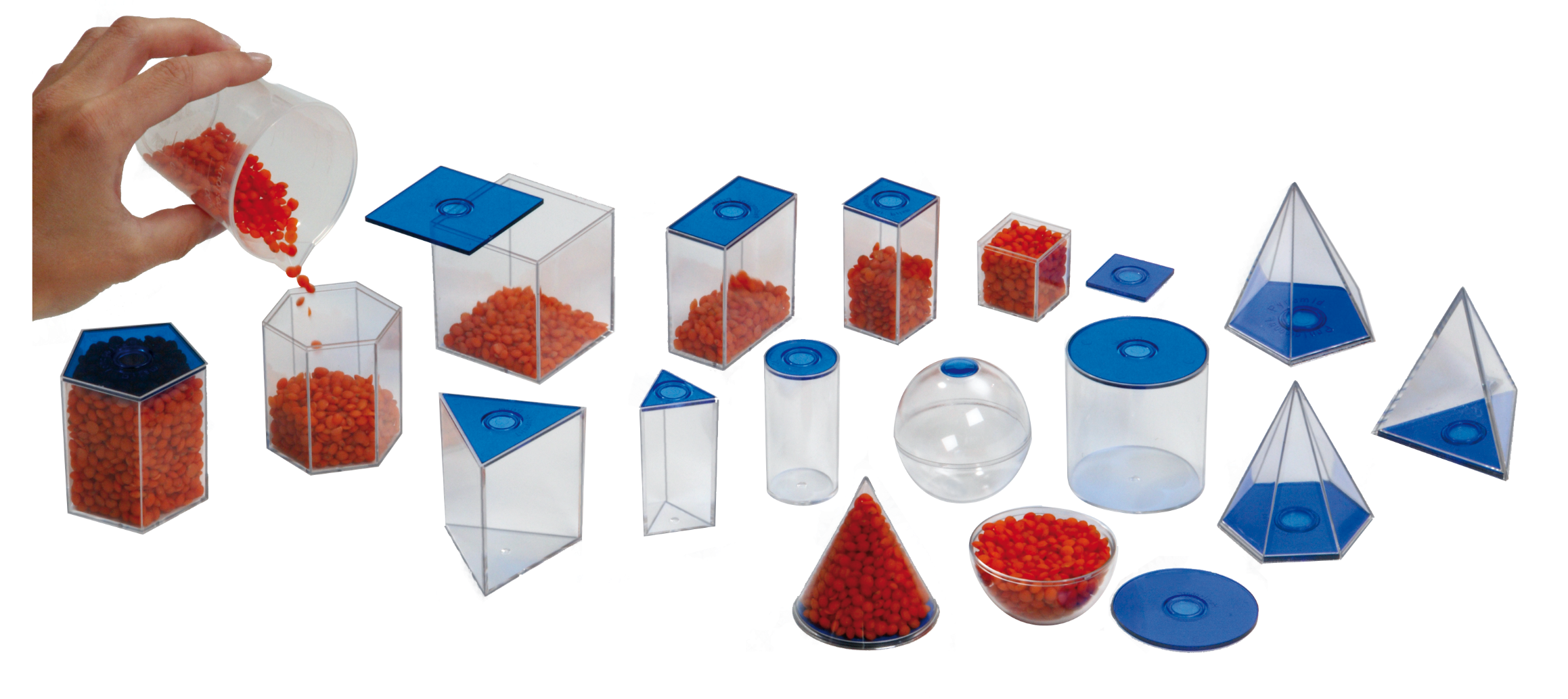 VIN 86294
«Набор полых геометрических тел»
ВЕЛИЧИНА
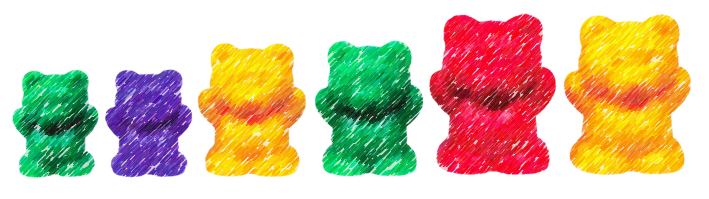 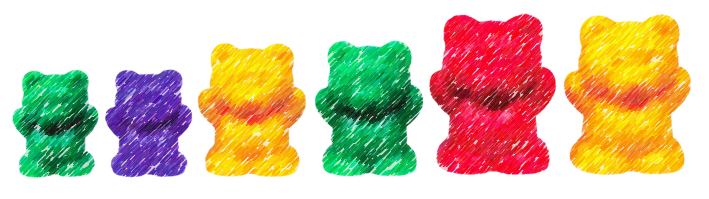 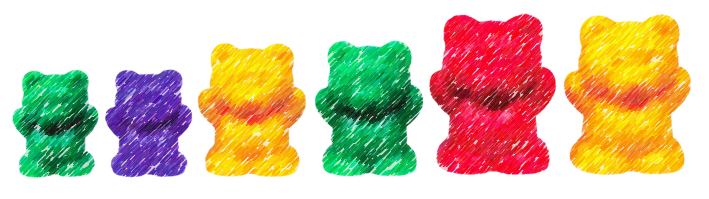 ВЕЛИЧИНА
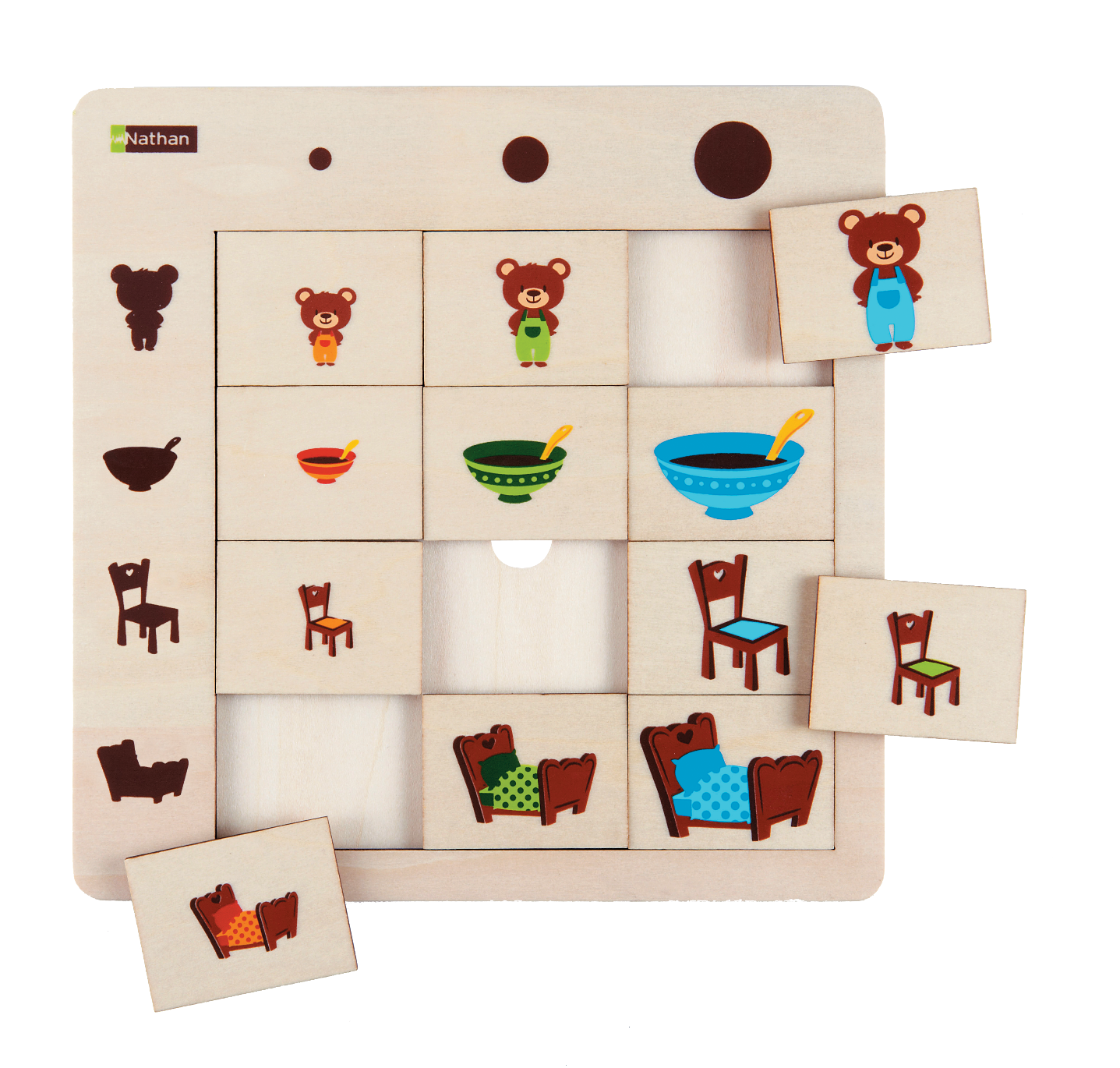 NAT 387161
Логический пазл «Большой –маленький»
ВЕЛИЧИНА
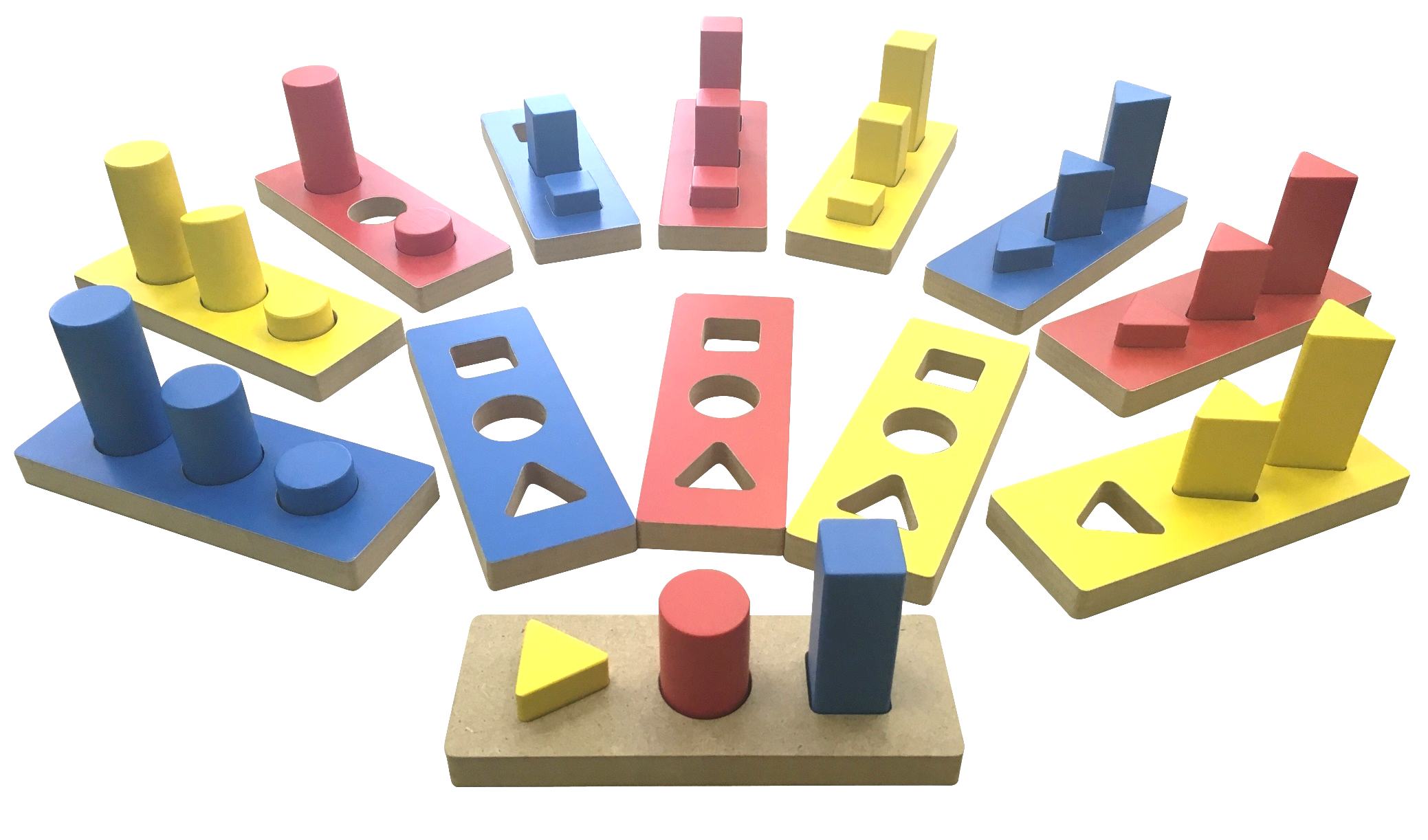 ДФ_И 03с
Набор «Цветные формы» для диагностики и коррекции, 
отверстия сквозные
ВЕЛИЧИНА
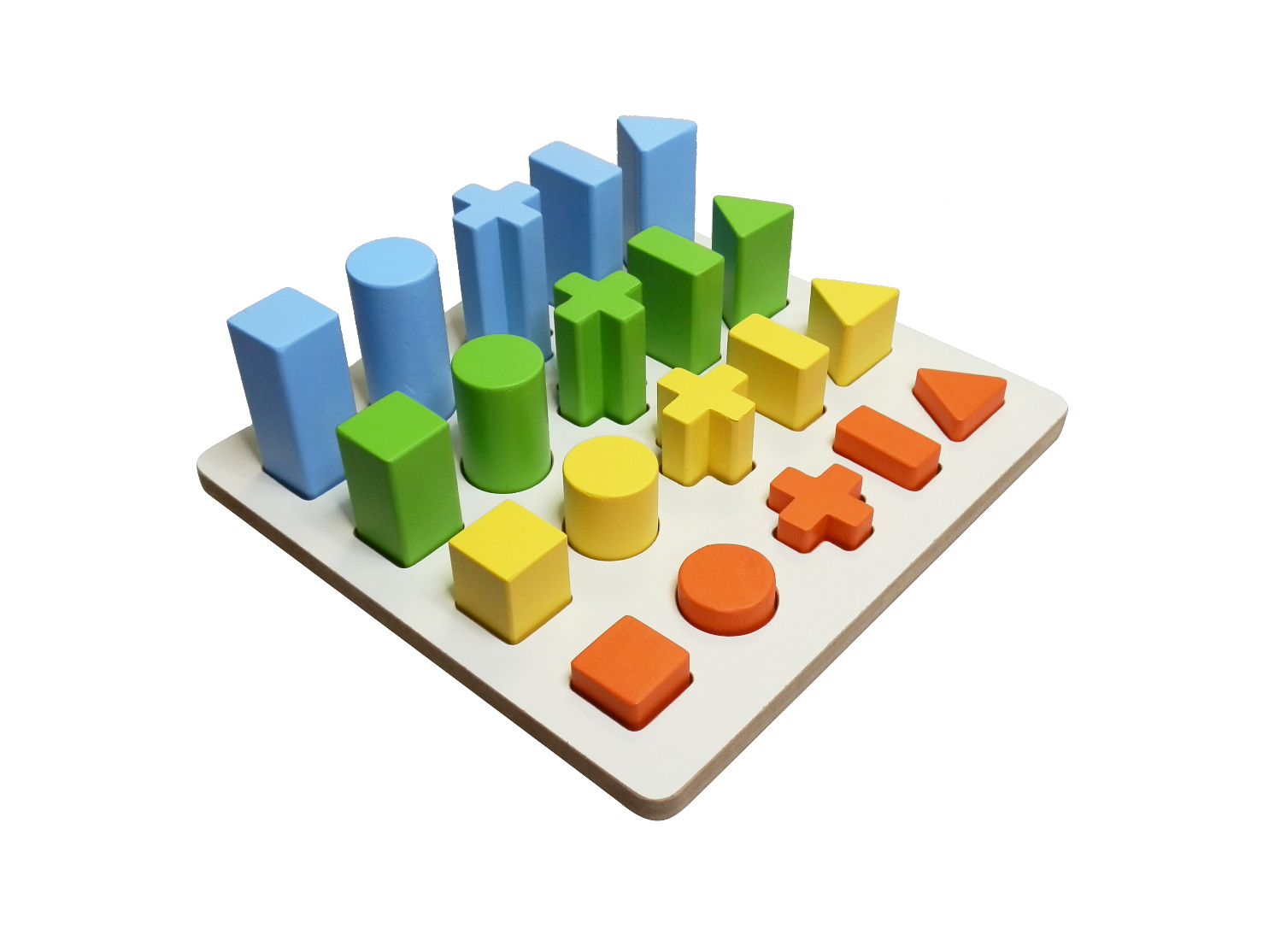 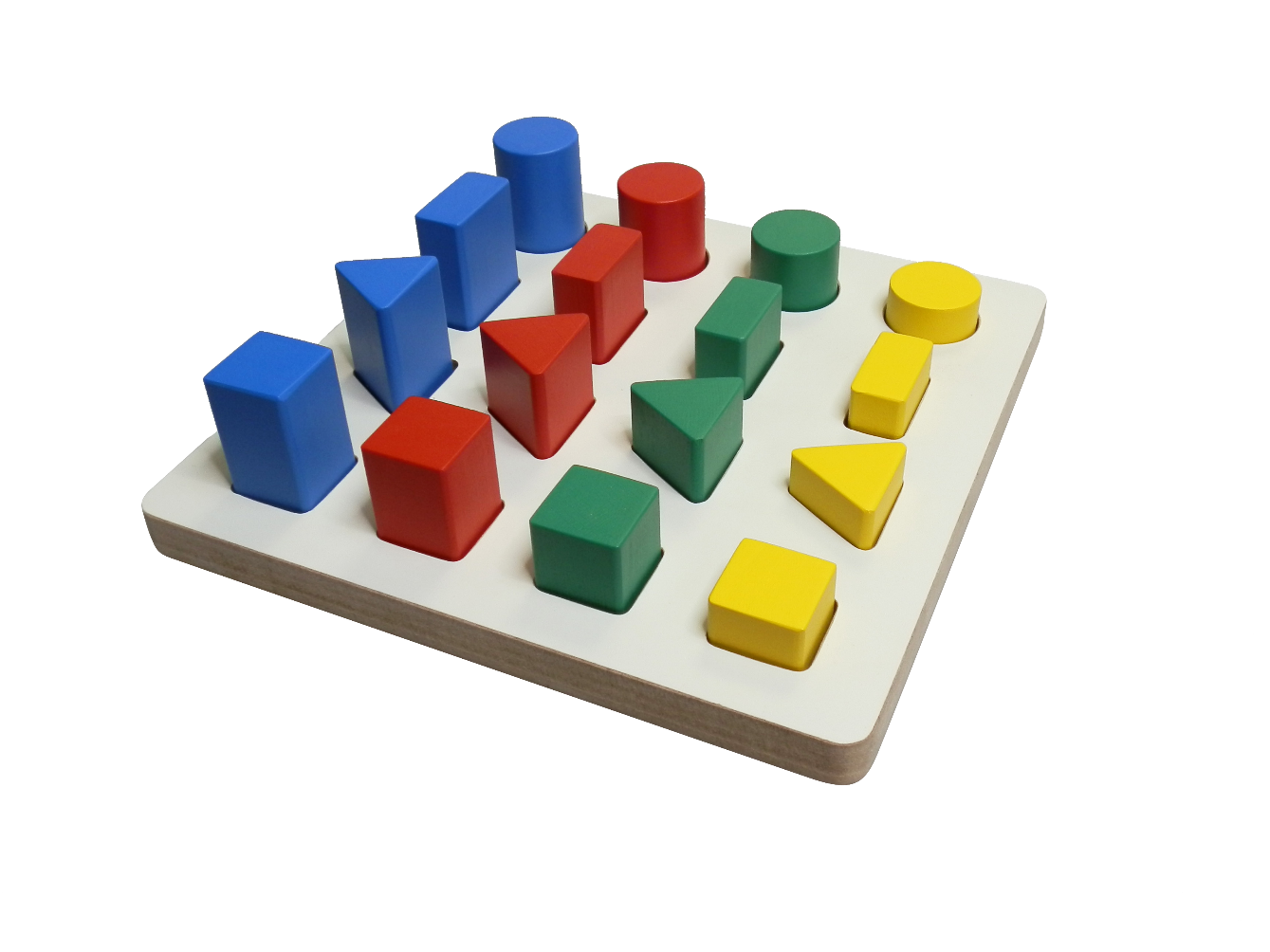 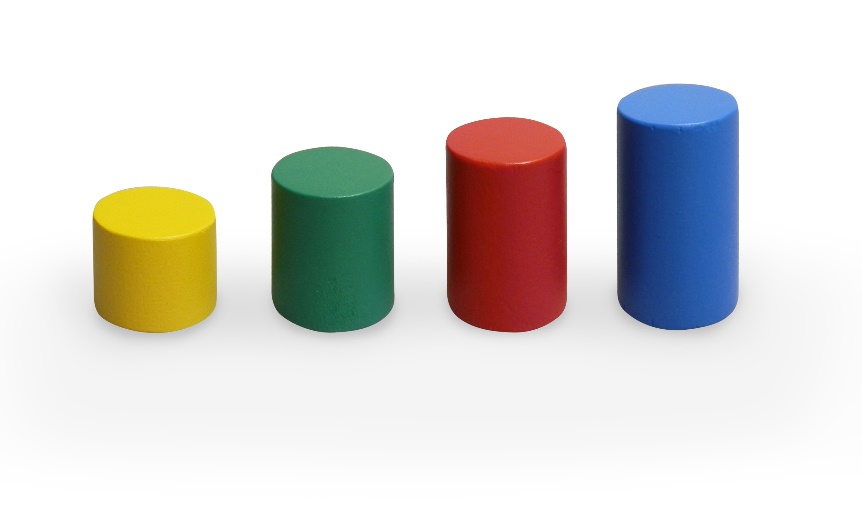 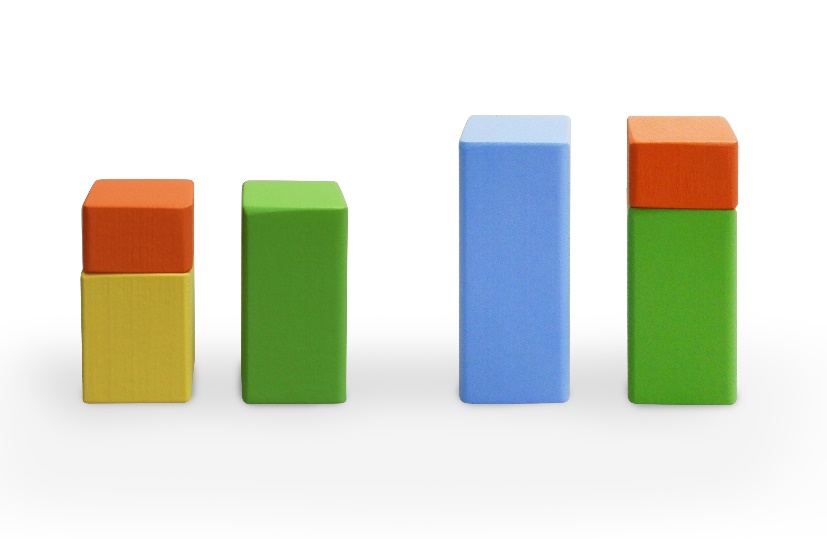 ДФ_И
«Сравни фигуры» (4 и или 5 форм)
ВЕЛИЧИНА
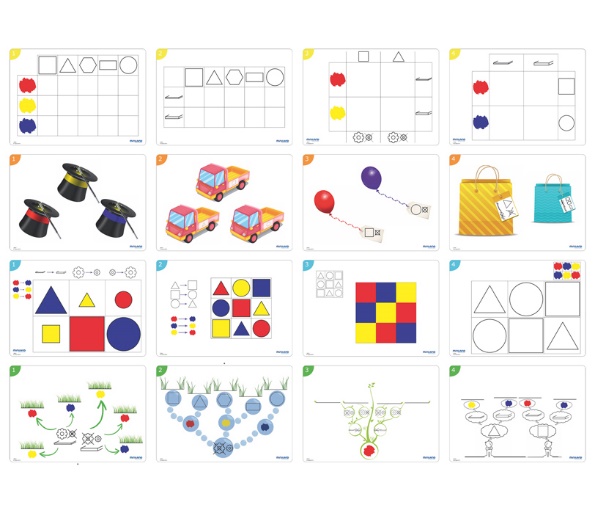 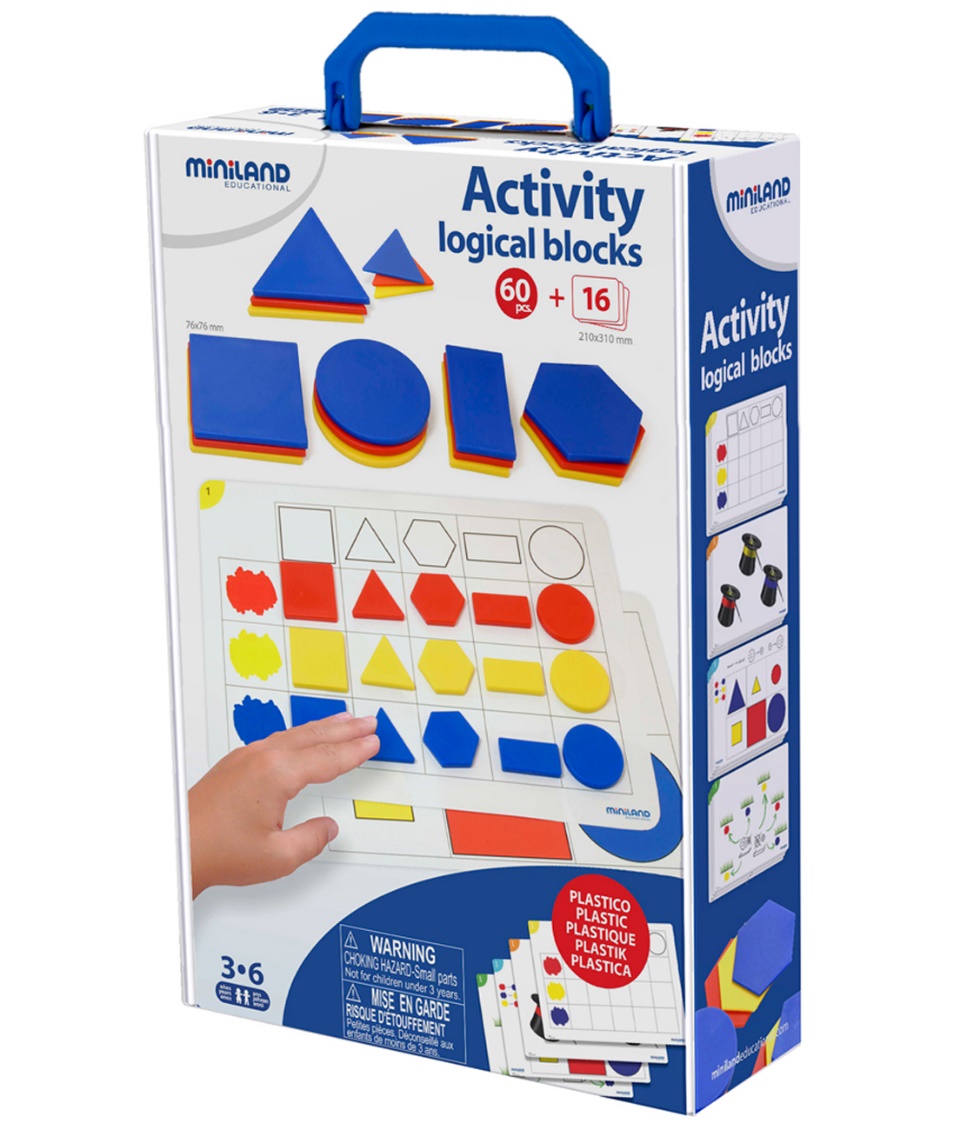 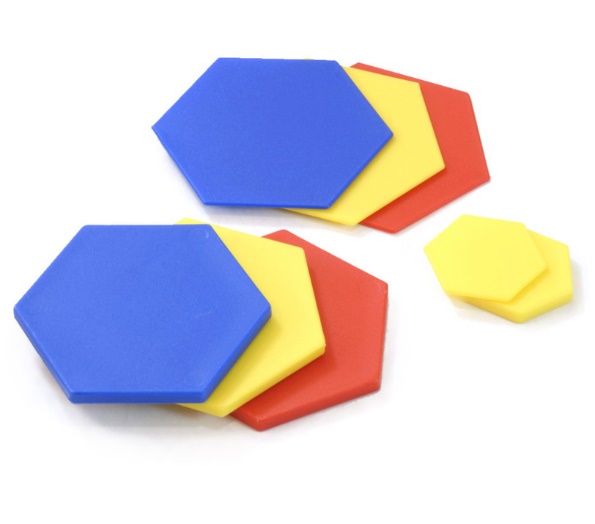 MIN 95042
«Логические блоки»
ВЕЛИЧИНА
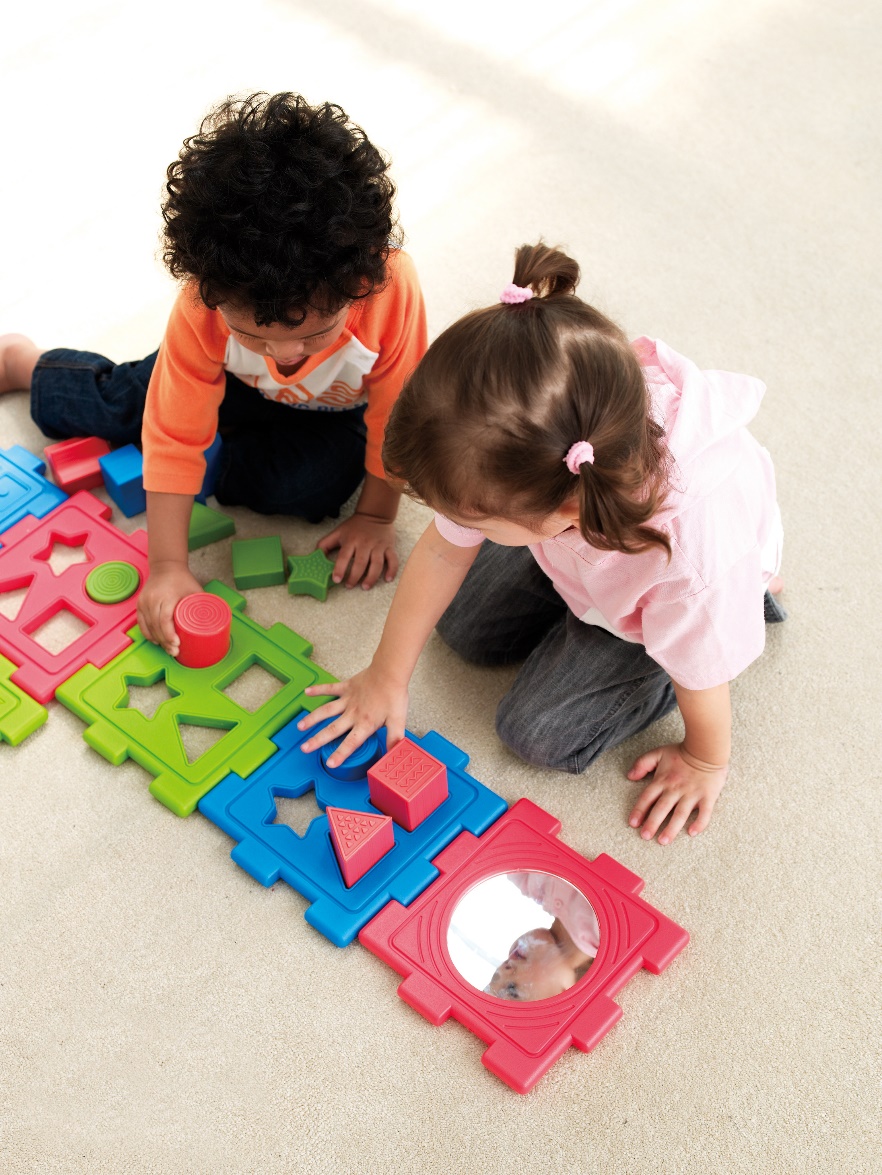 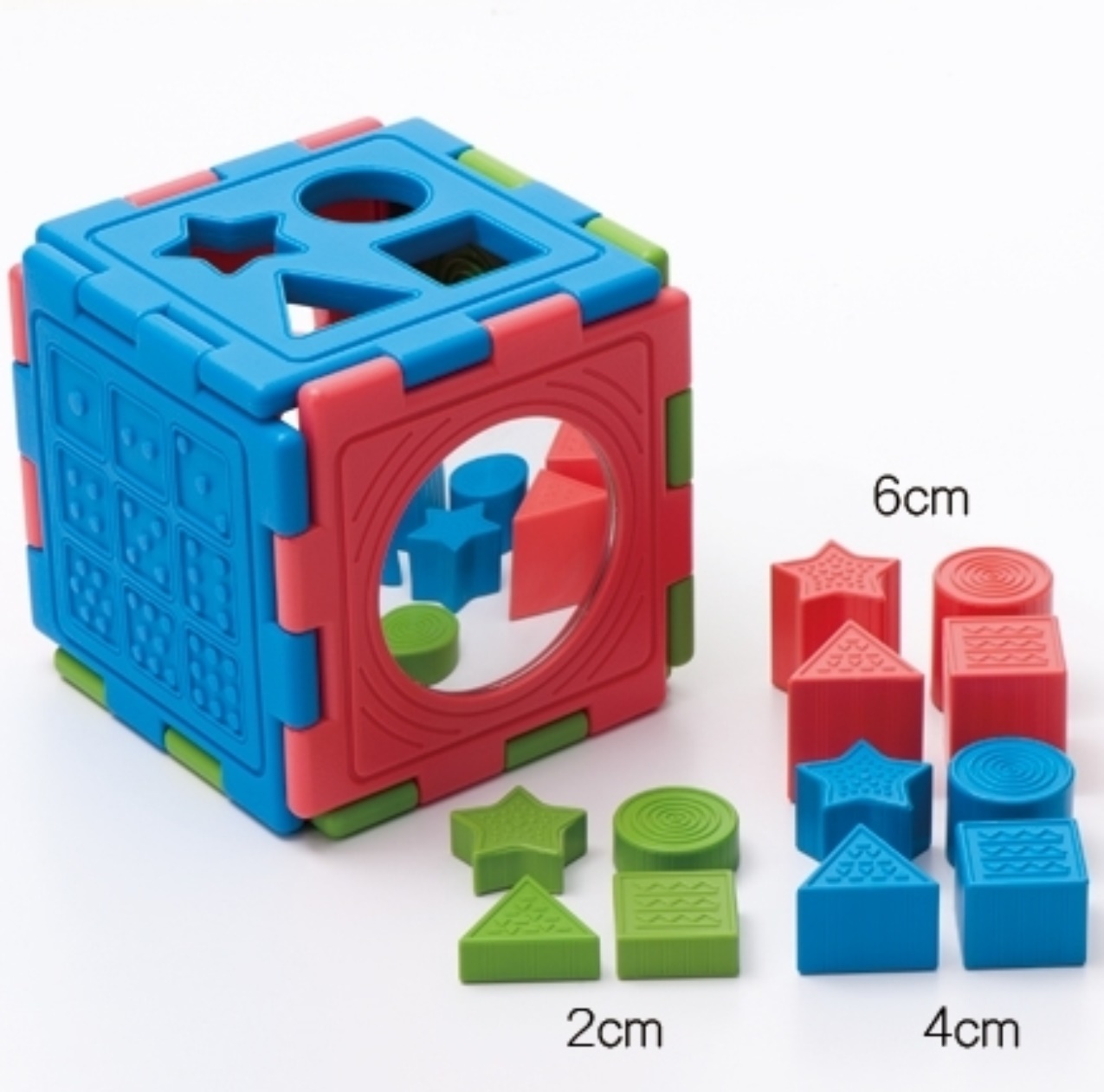 WPL KC3001
Развивающий куб «Познай-ка» (12 предметов)
ВЕЛИЧИНА
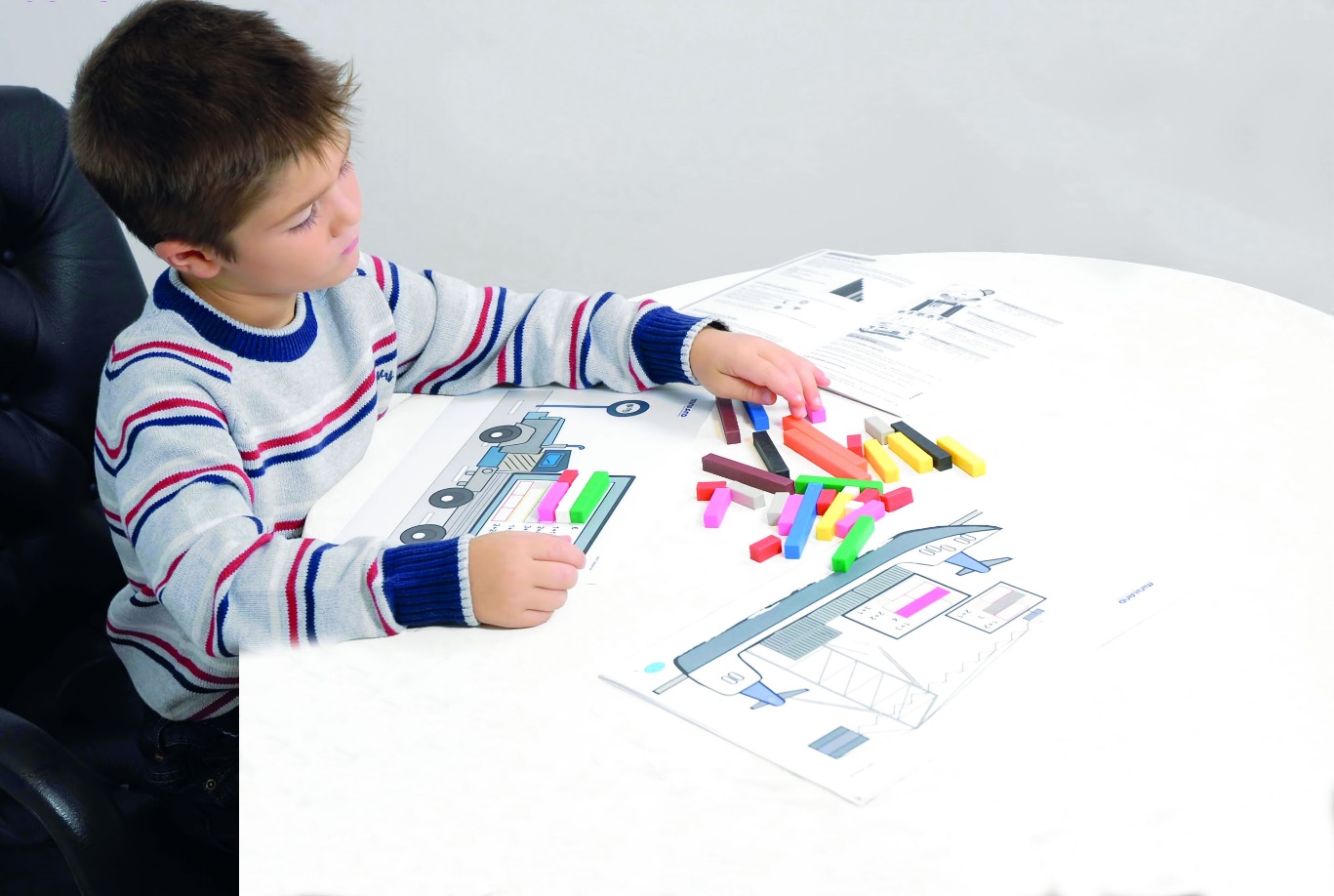 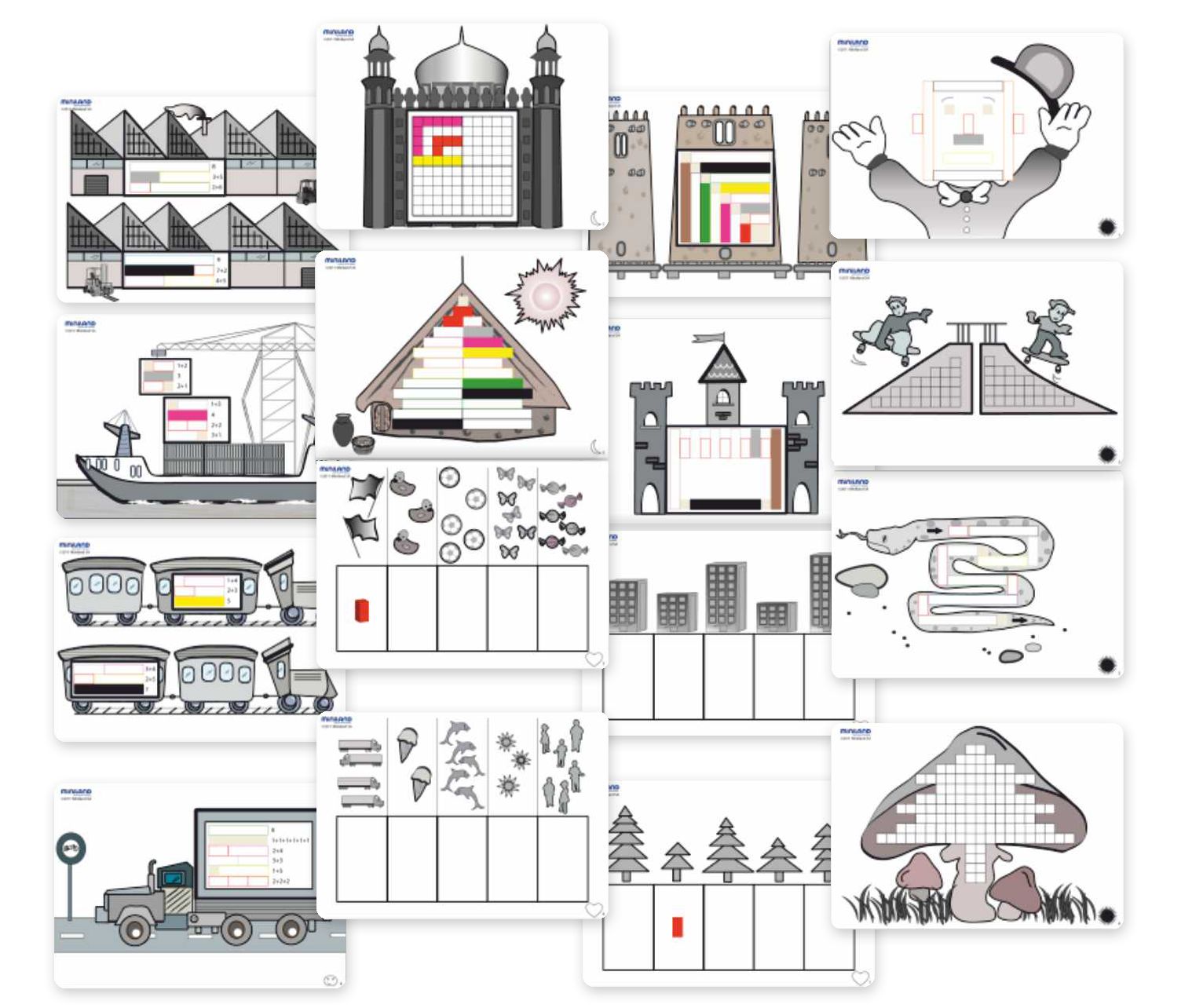 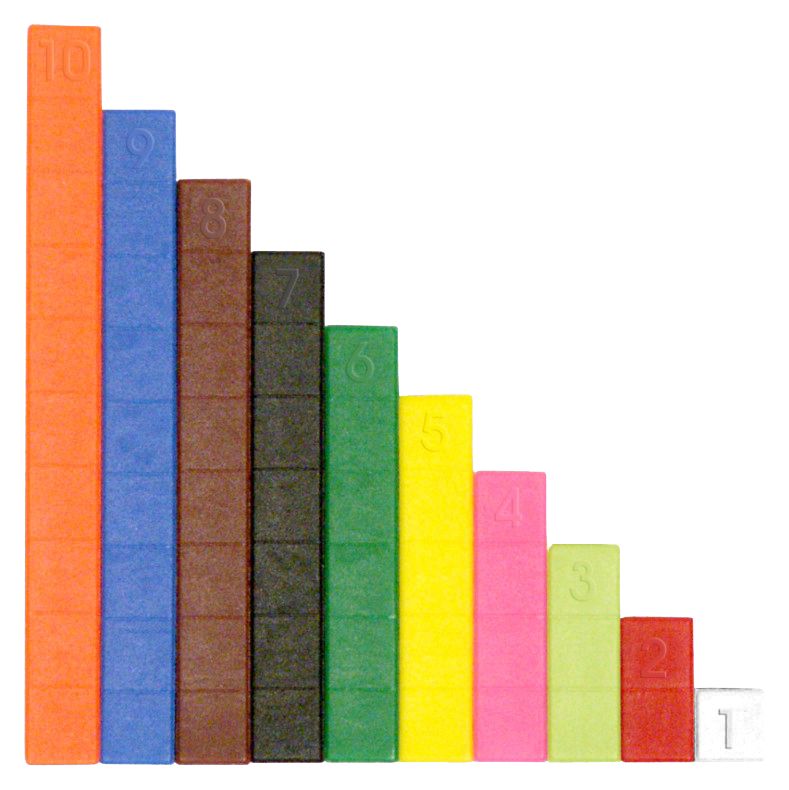 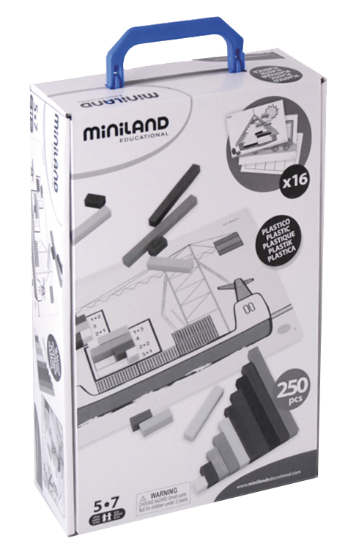 MIN 95064
«Математические палочки»
ВЕЛИЧИНА
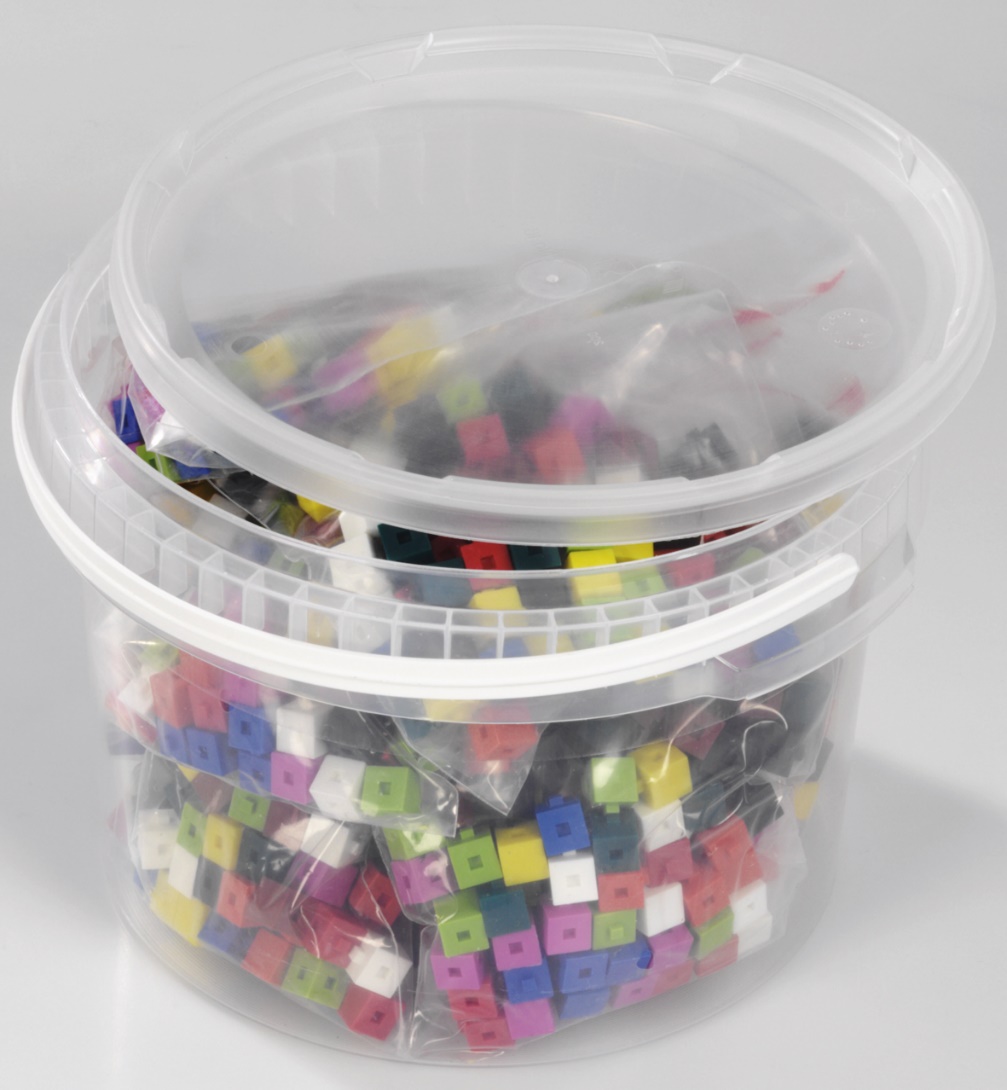 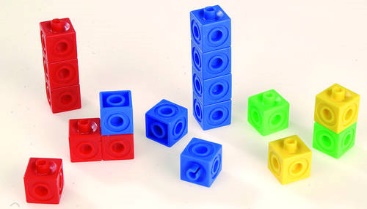 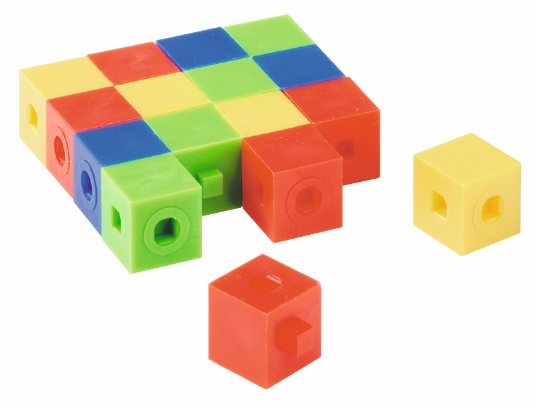 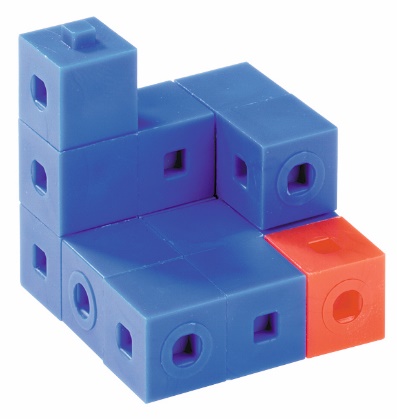 VIN 5953
Счетные кубики (кубик 1х1х1см, 1000 штук в ведре)
ВЕЛИЧИНА
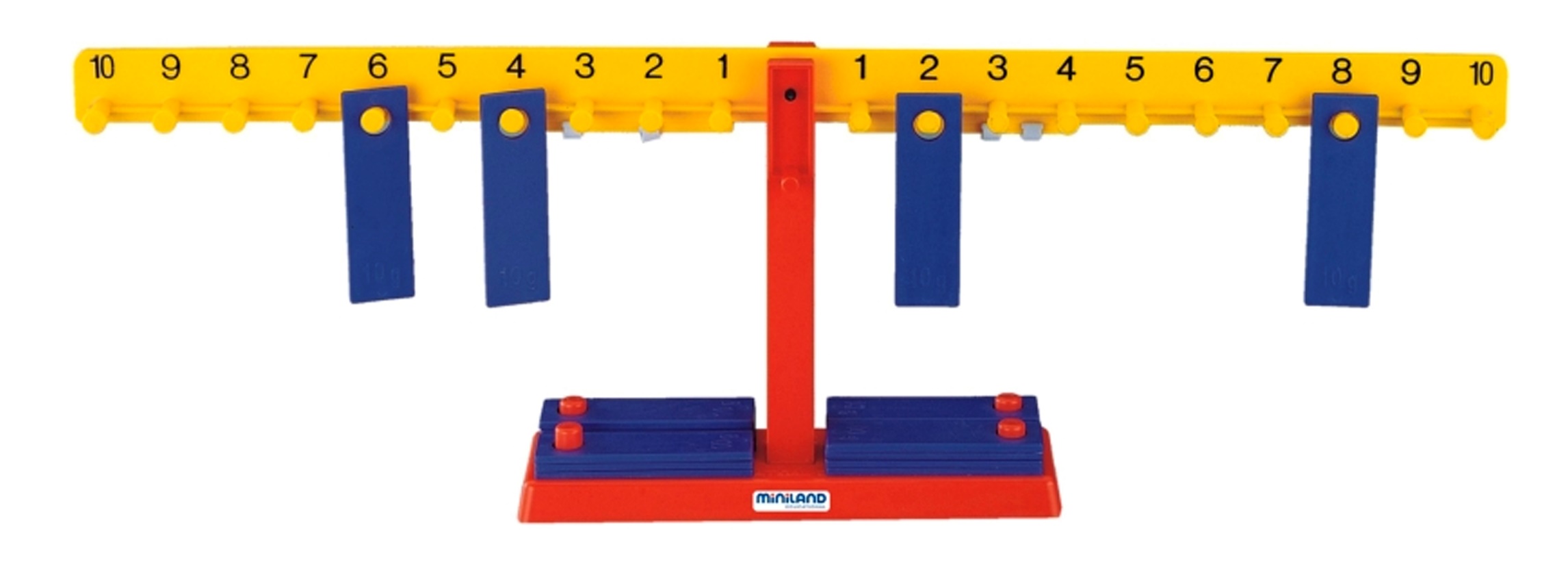 MIN 35030 
«Математические весы» демонстрационные
ВЕЛИЧИНА
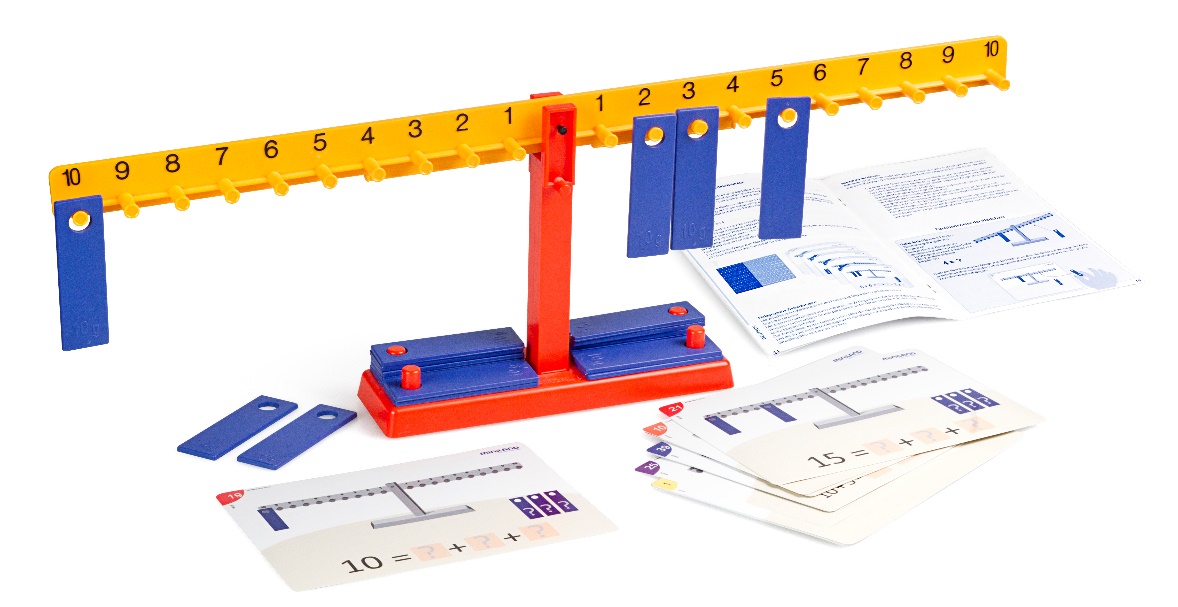 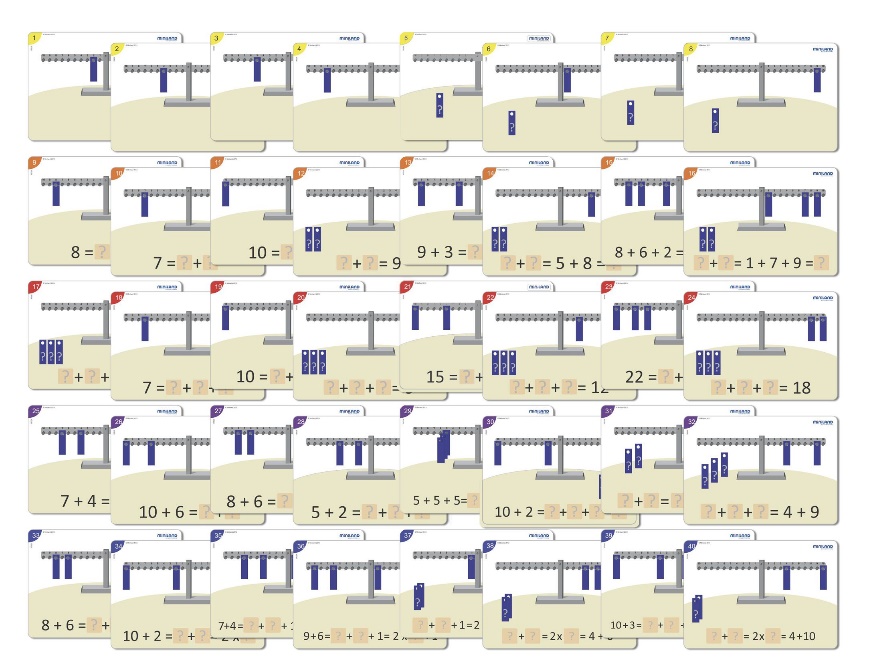 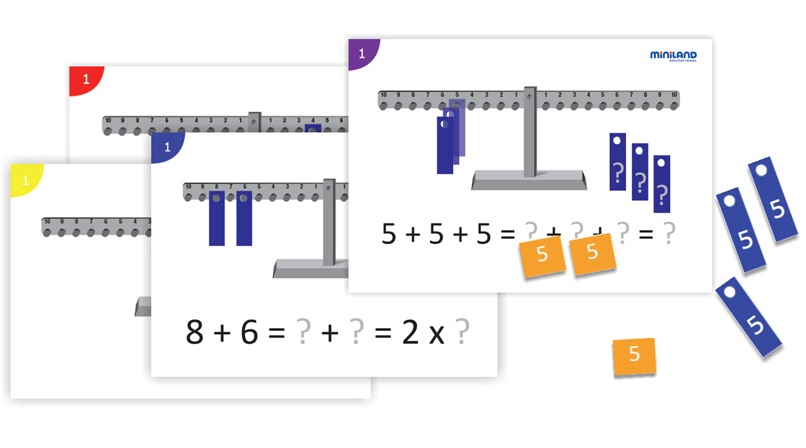 MIN 95029 
Карточки с заданиями к «Математическим весам»
ВЕЛИЧИНА
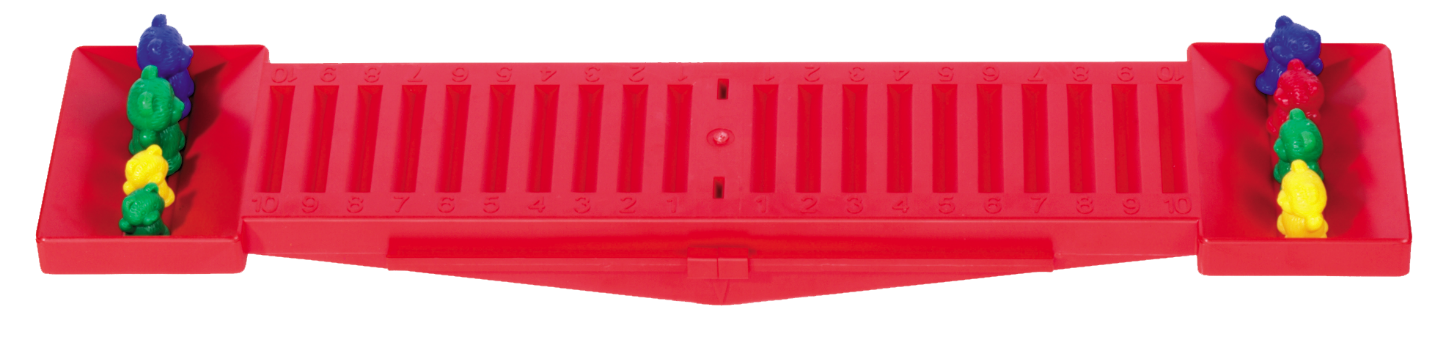 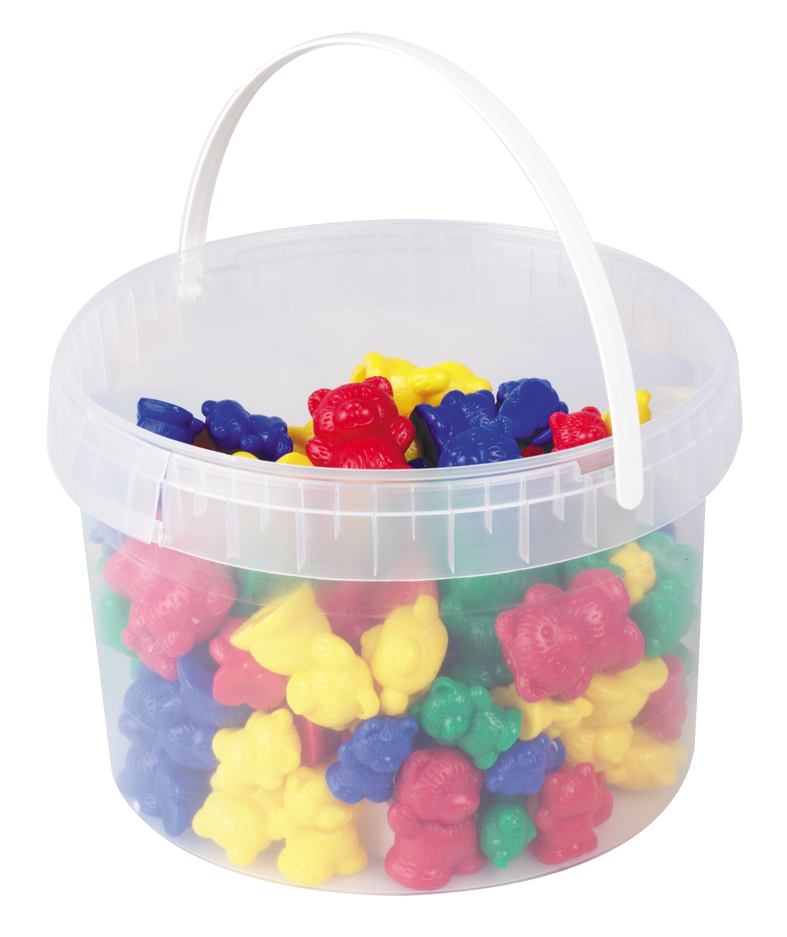 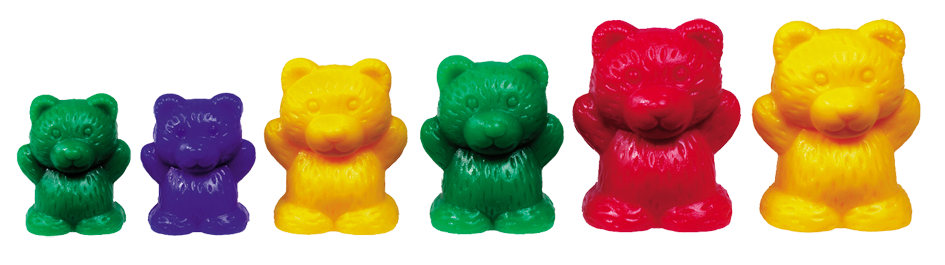 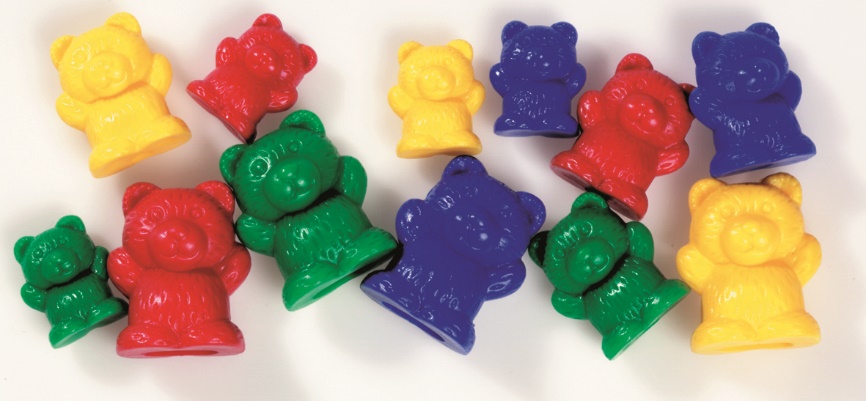 VIN 85032 Простые весы 
VIN 85055 Счетный материал «Медведи» в ведре
ВЕЛИЧИНА
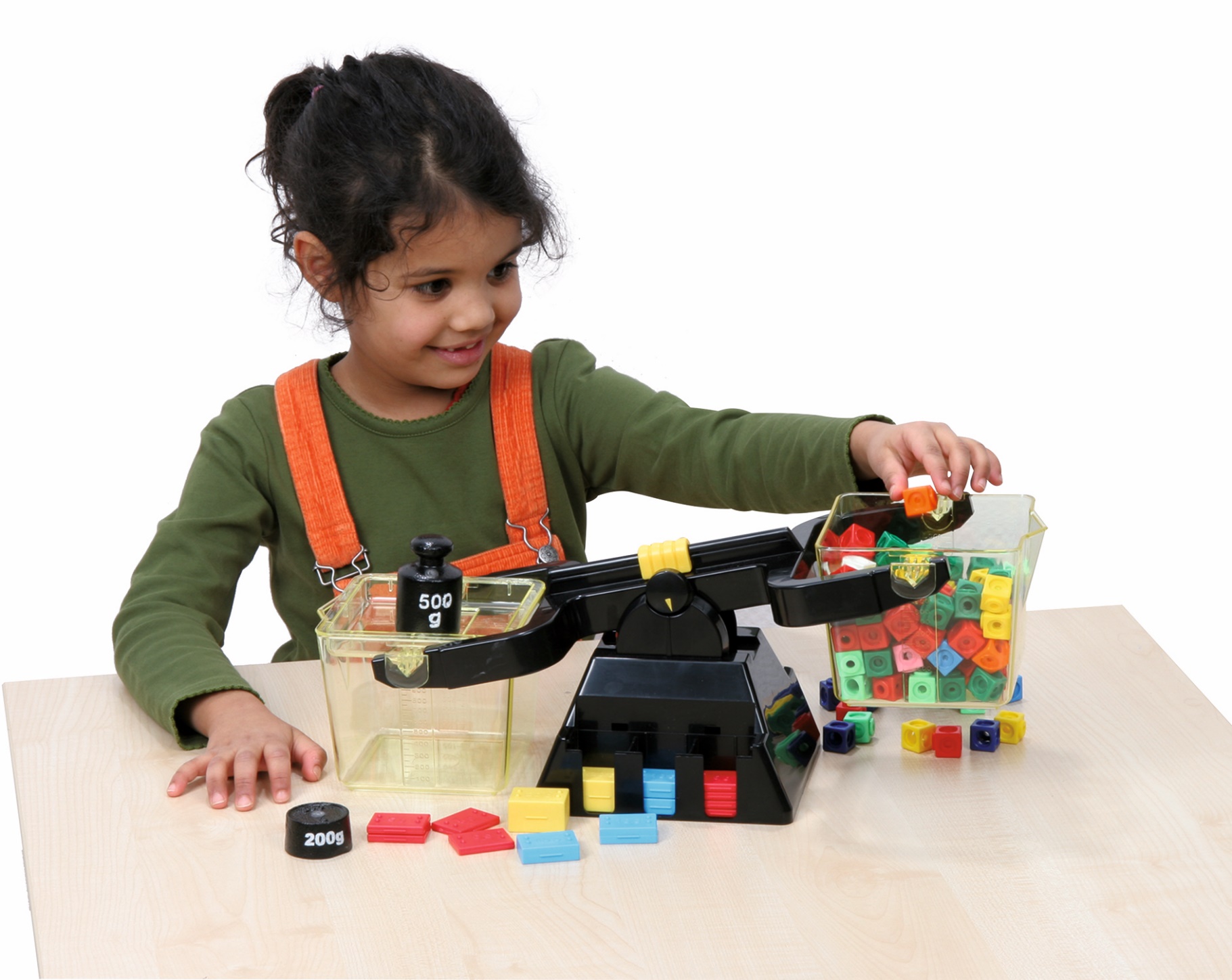 VIN 2205
«Считаем, взвешиваем, сравниваем»
ВЕЛИЧИНА
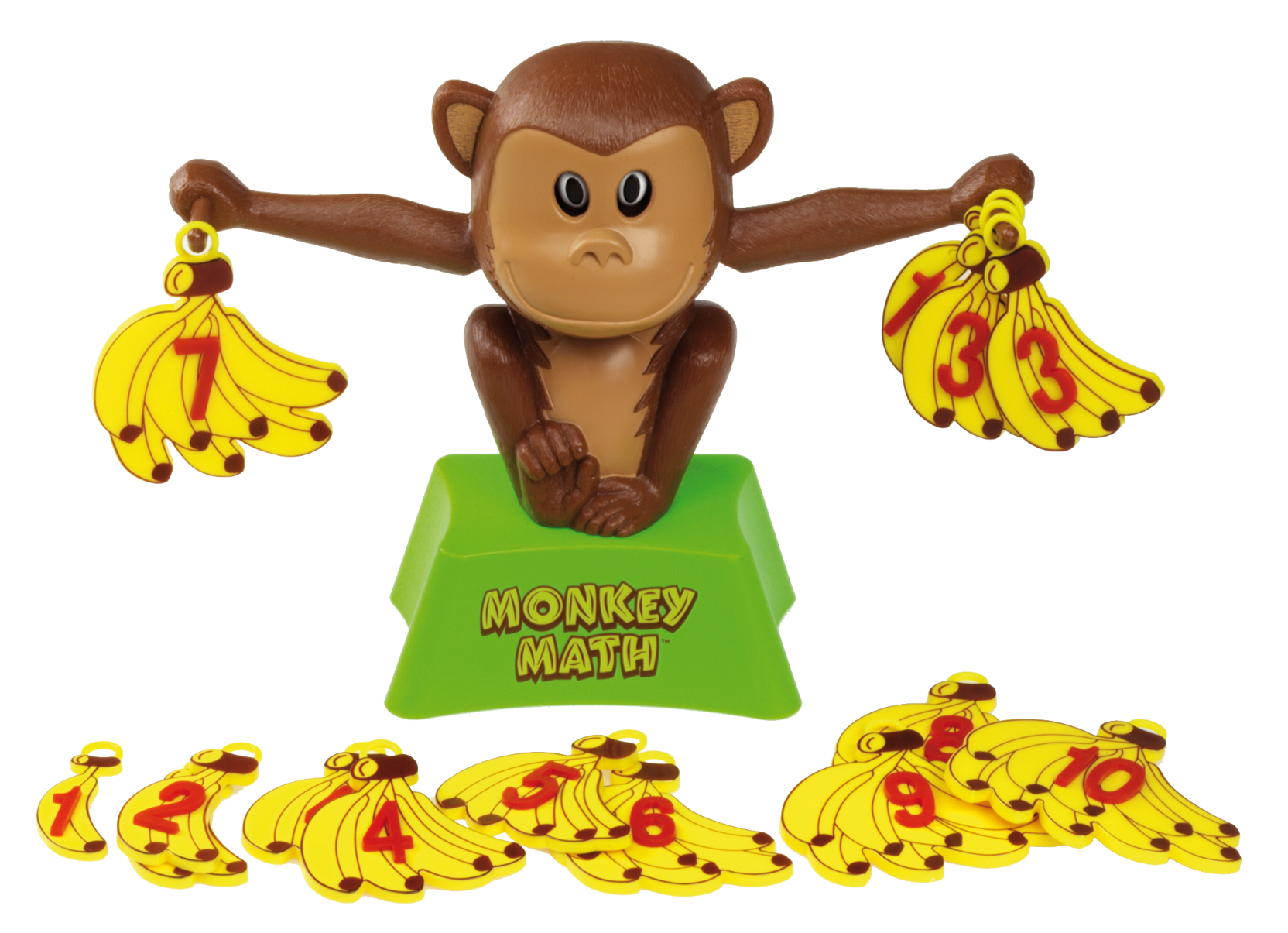 VIN 50698
«Математическая обезьянка»
КОЛИЧЕСТВО И СЧЕТ
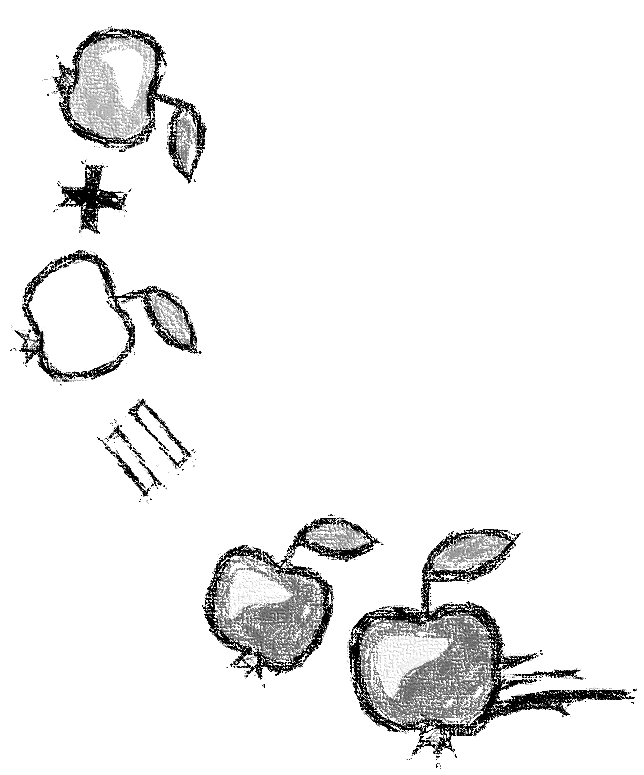 ВЕЛИЧИНА
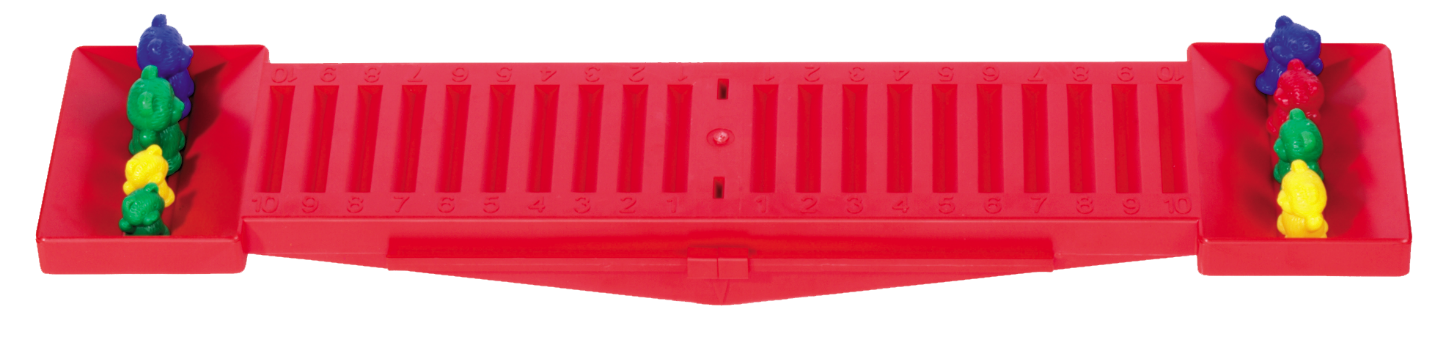 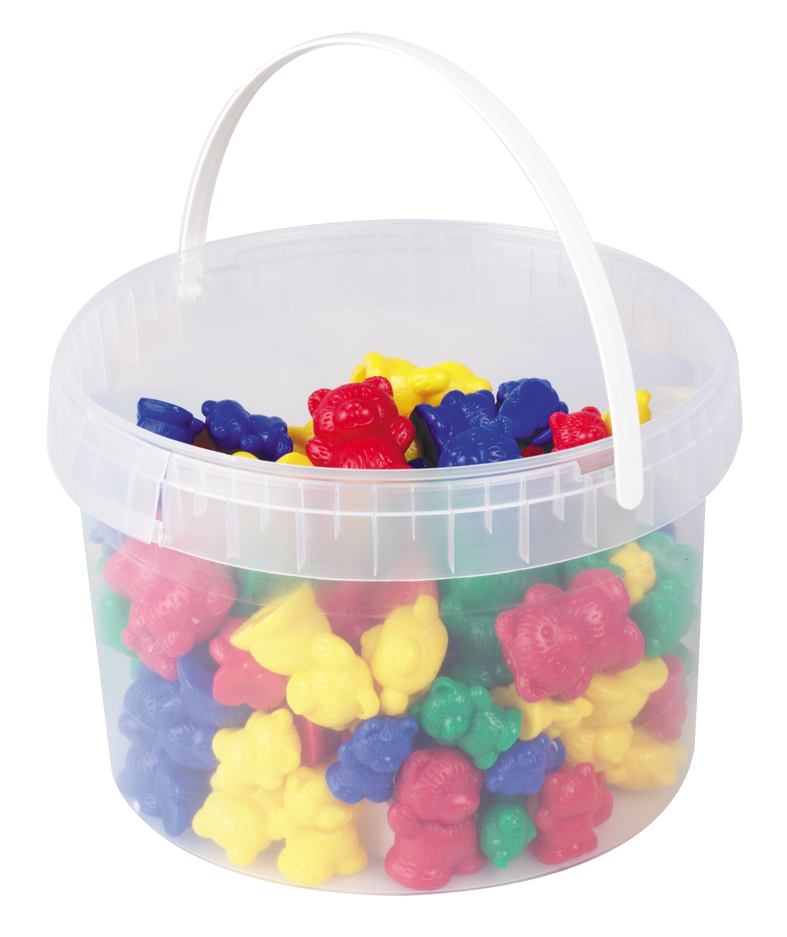 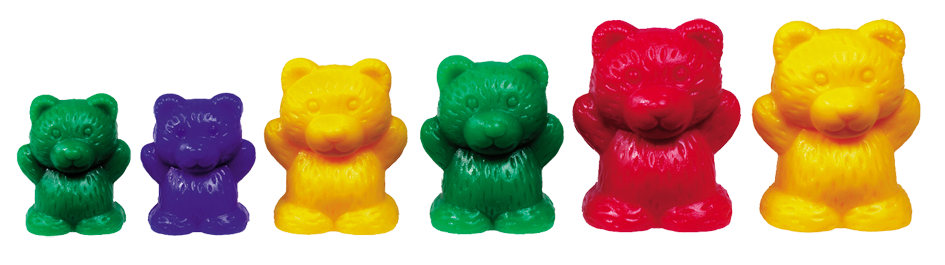 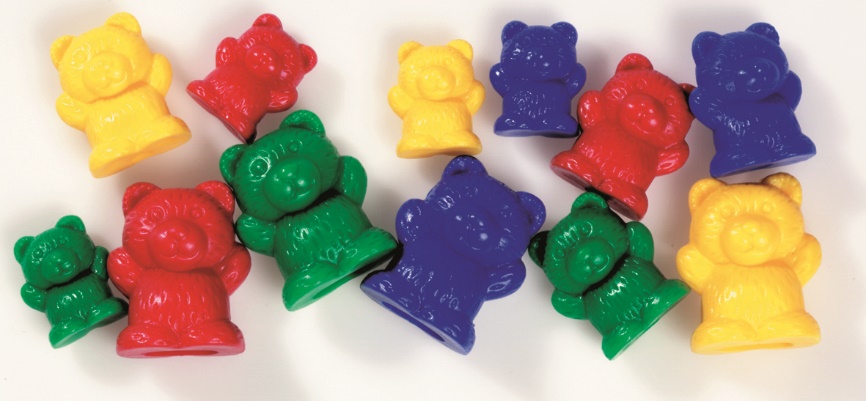 VIN 85032 Простые весы 
VIN 85055 Счетный материал «Медведи» в ведре
ВЕЛИЧИНА
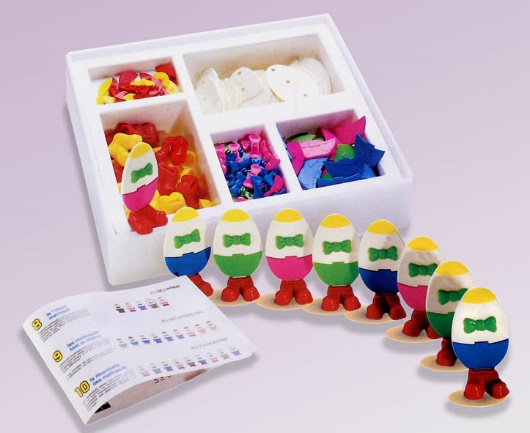 EDR 3364700 «Математические яйца» (18 шт.)
EDR 4429300 «Математические яйца» (36 шт.)
ВЕЛИЧИНА
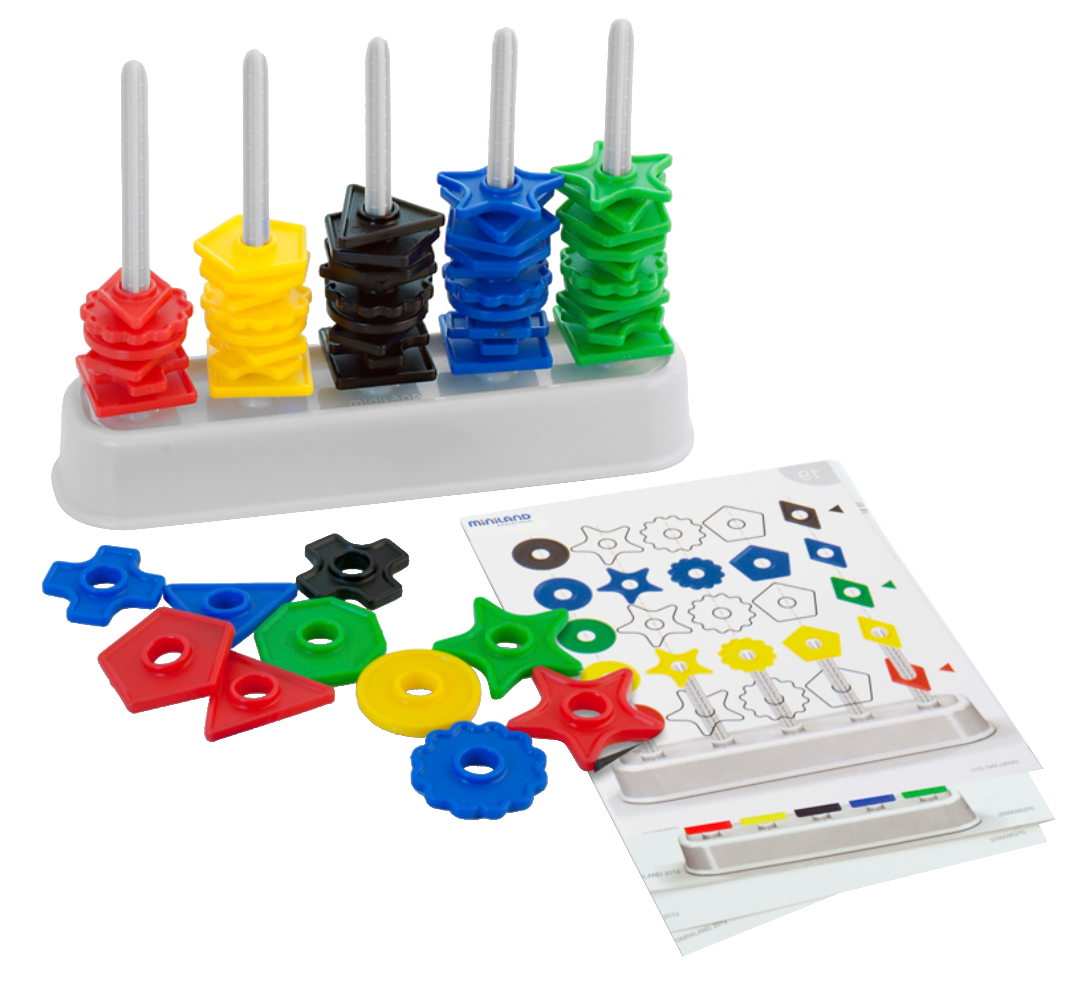 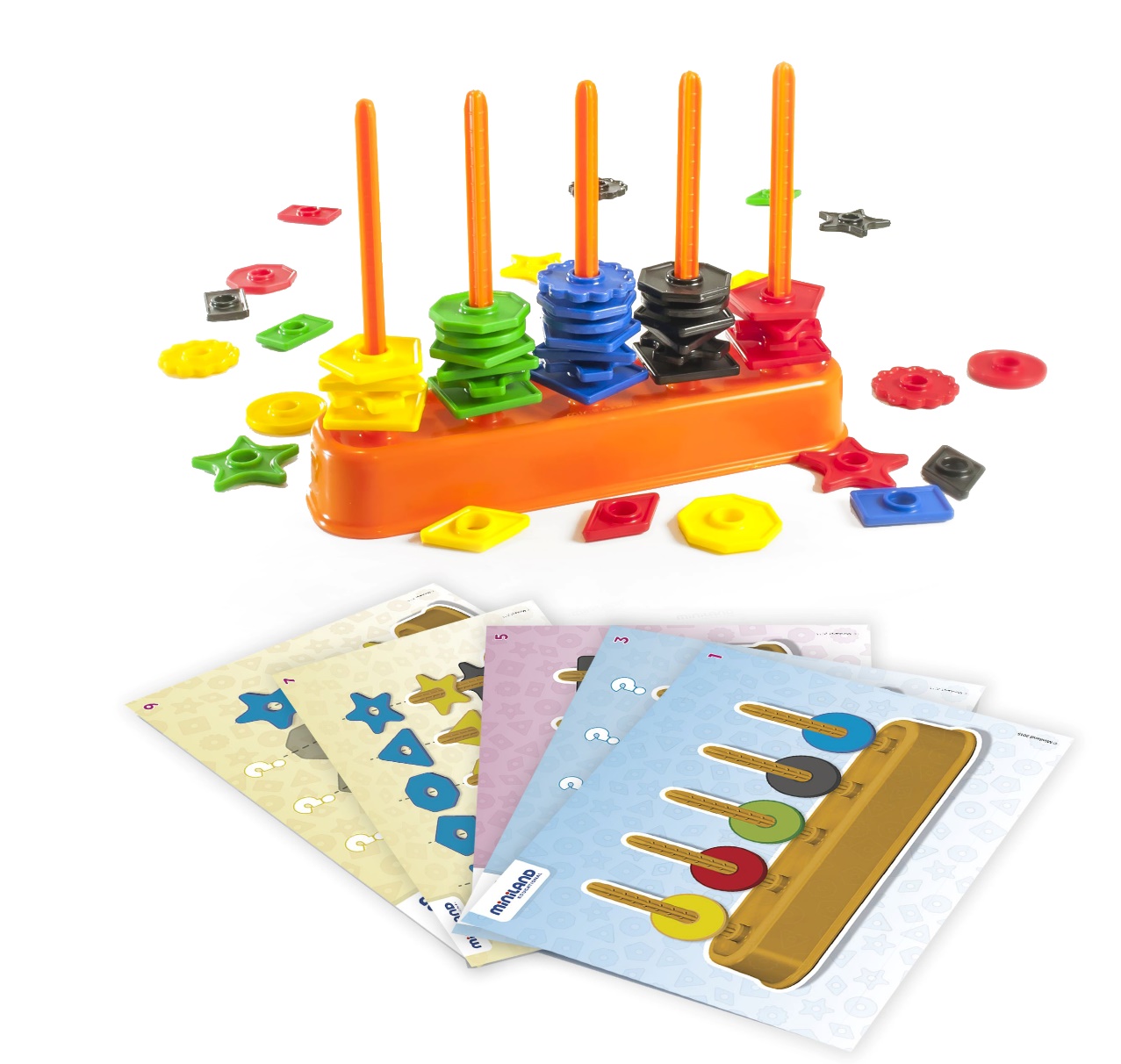 MIN 95270 или MIN 45310
Абак «Цвет, форма, счет» (100 или 50 деталей)
ВЕЛИЧИНА
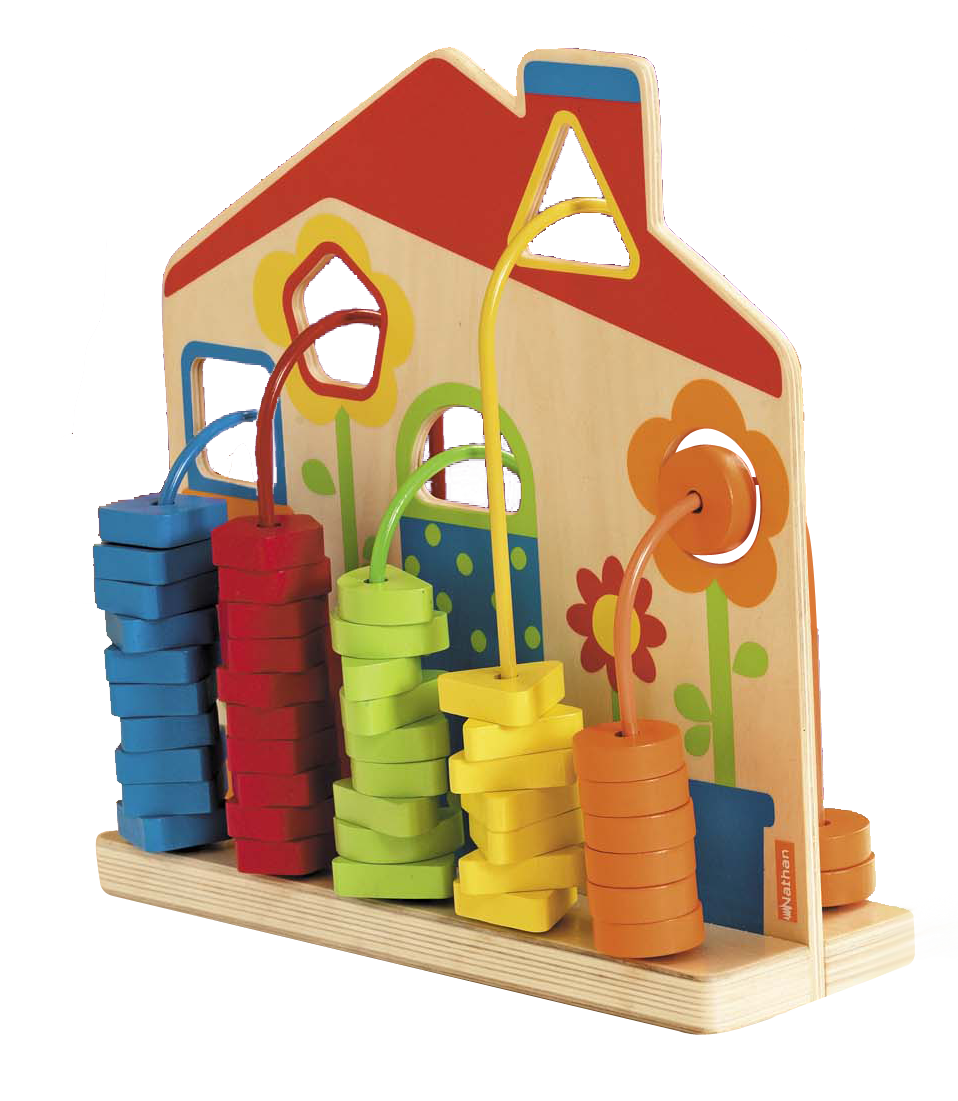 NAT 375127
Скользящие фигуры «Домик»
ВЕЛИЧИНА
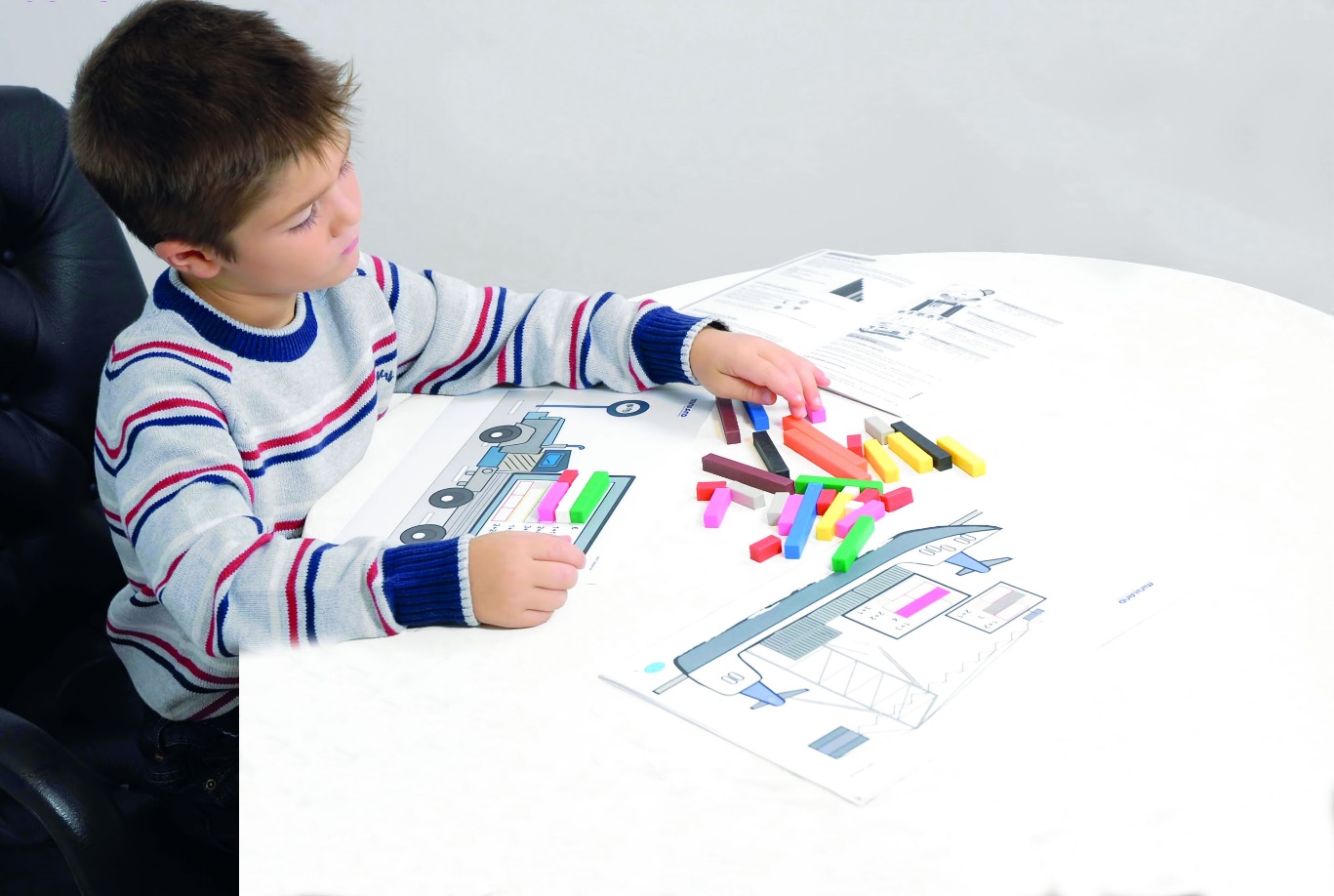 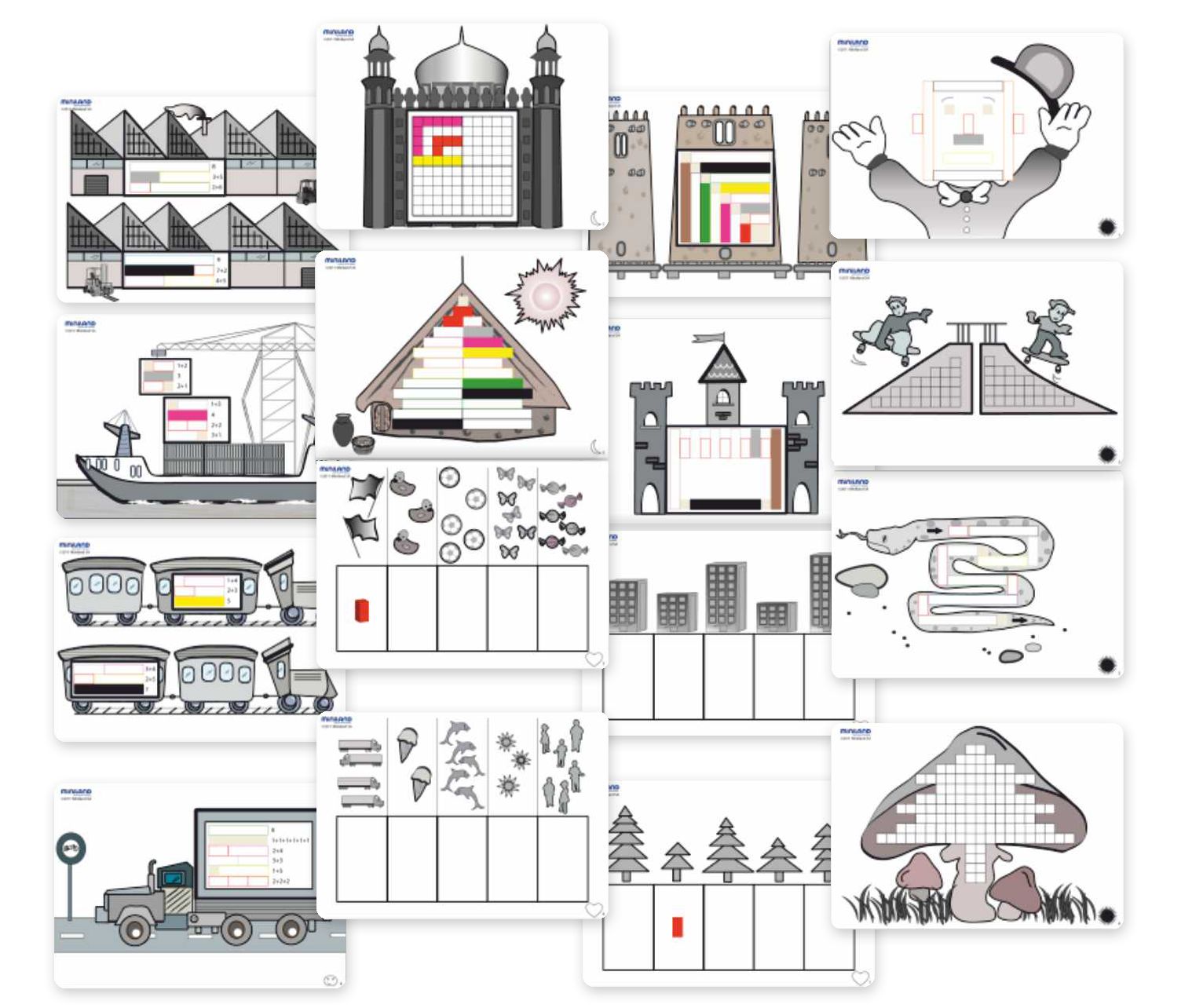 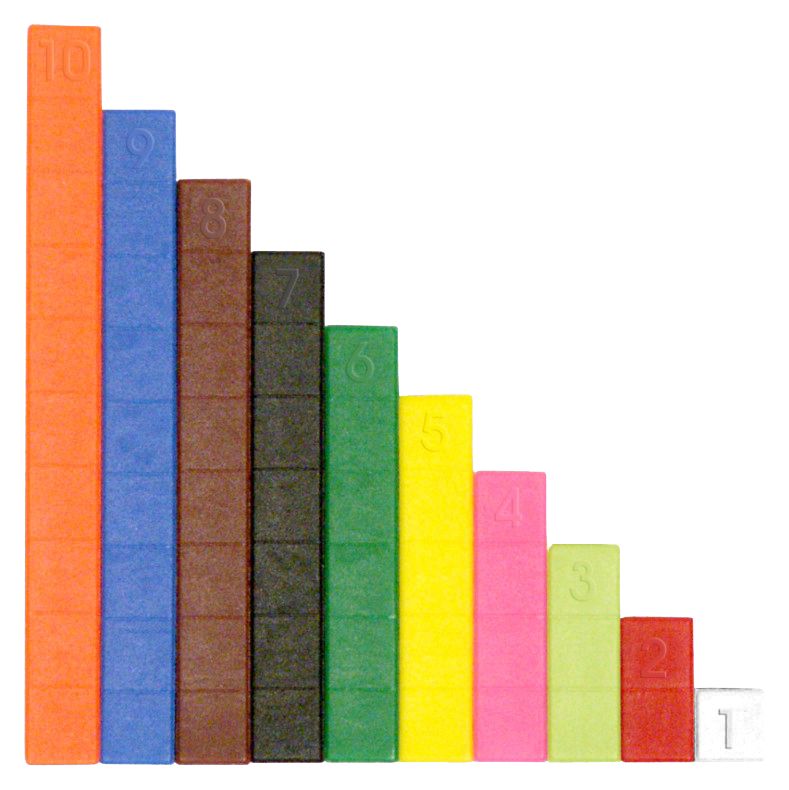 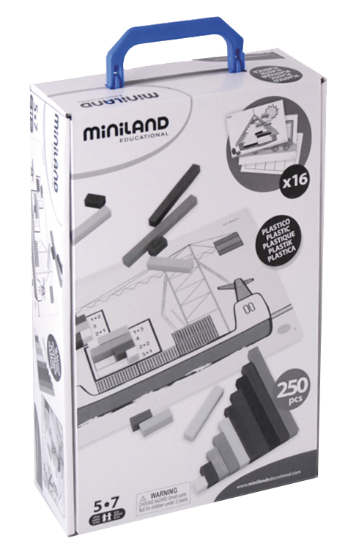 MIN 95064
«Математические палочки»
ВЕЛИЧИНА
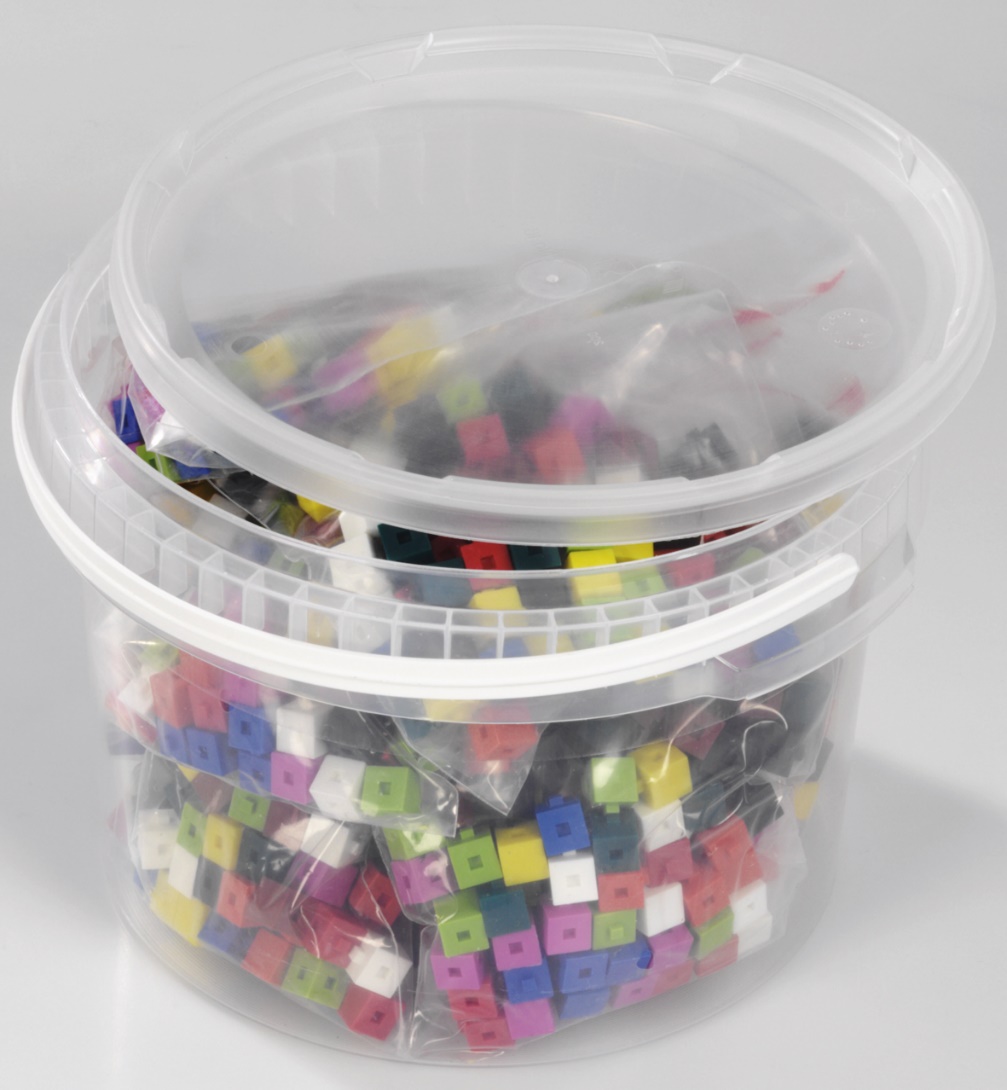 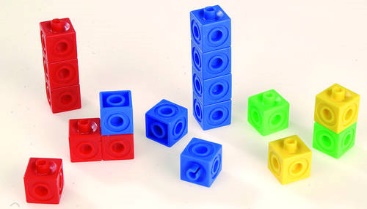 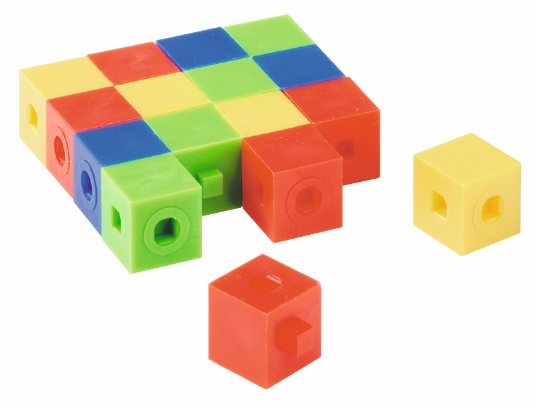 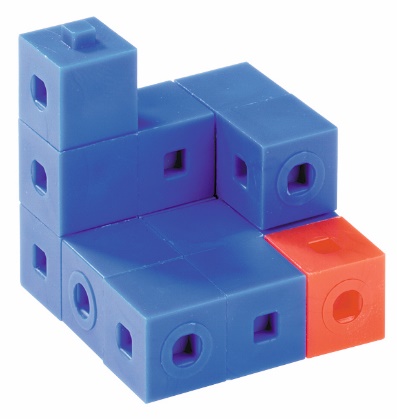 VIN 5953
Счетные кубики (кубик 1х1х1см, 1000 штук в ведре)
ВЕЛИЧИНА
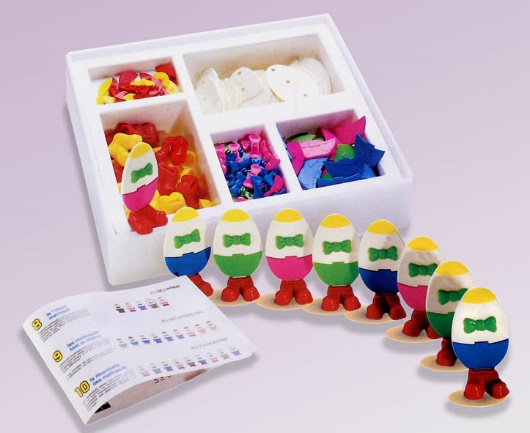 EDR 3364700 «Математические яйца» (18 шт.)
EDR 4429300 «Математические яйца» (36 шт.)
ВЕЛИЧИНА
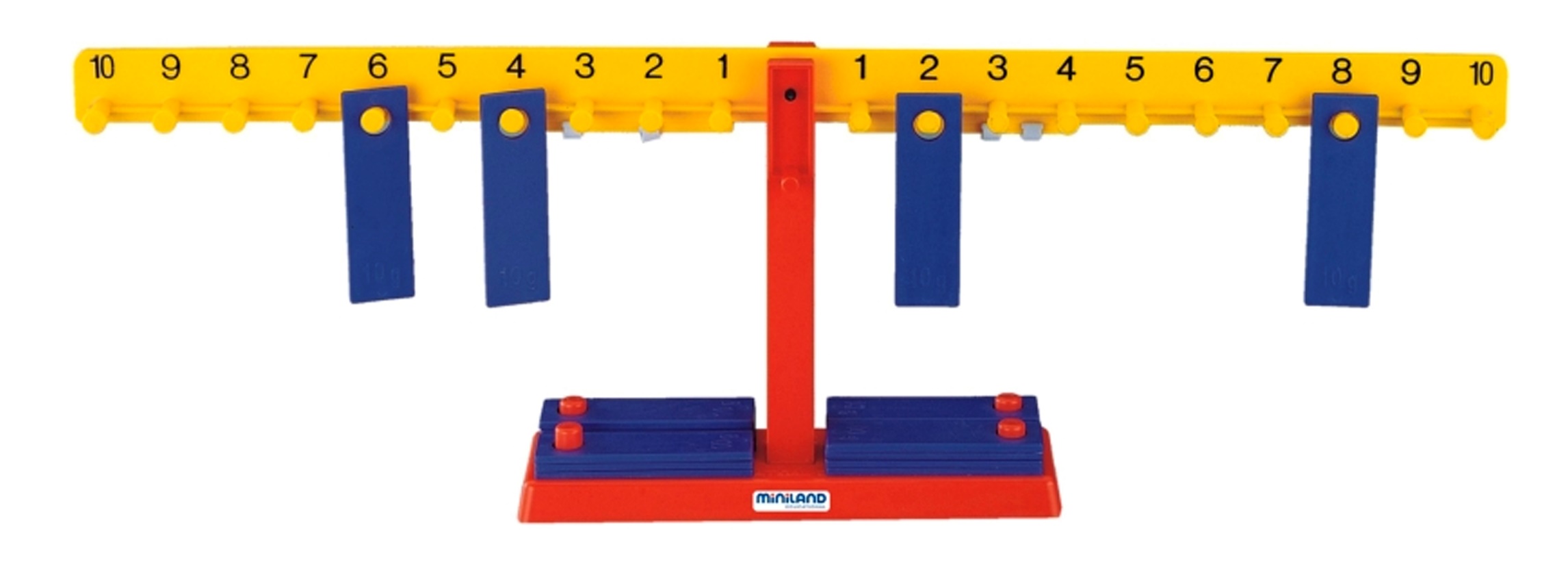 MIN 35030 
«Математические весы» демонстрационные
ВЕЛИЧИНА
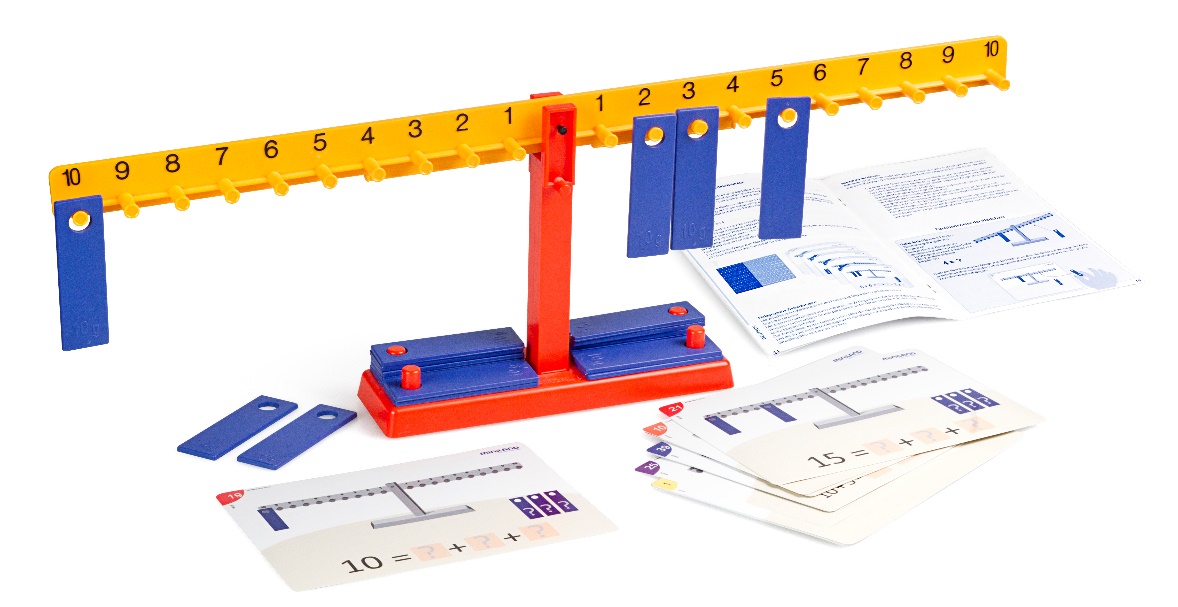 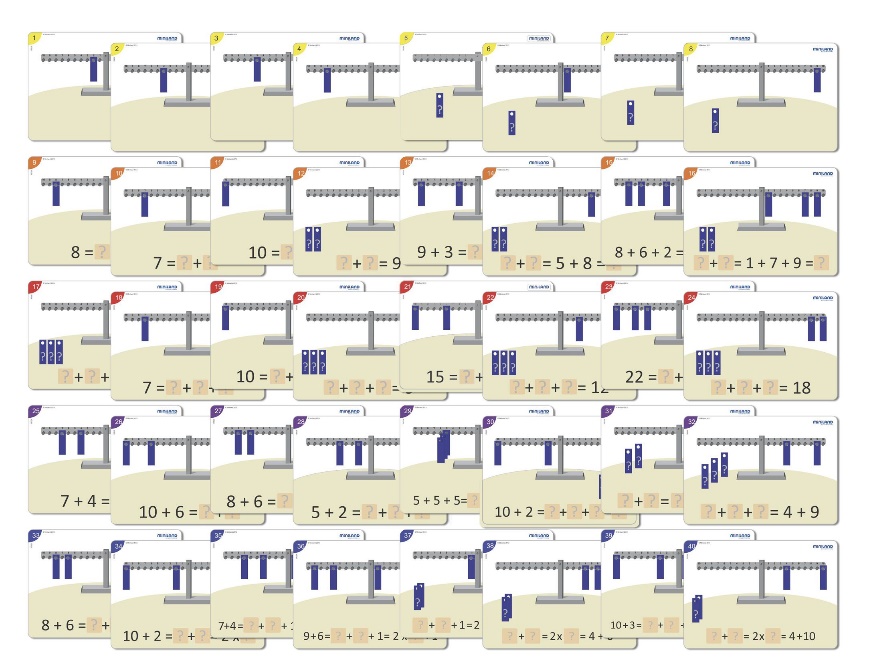 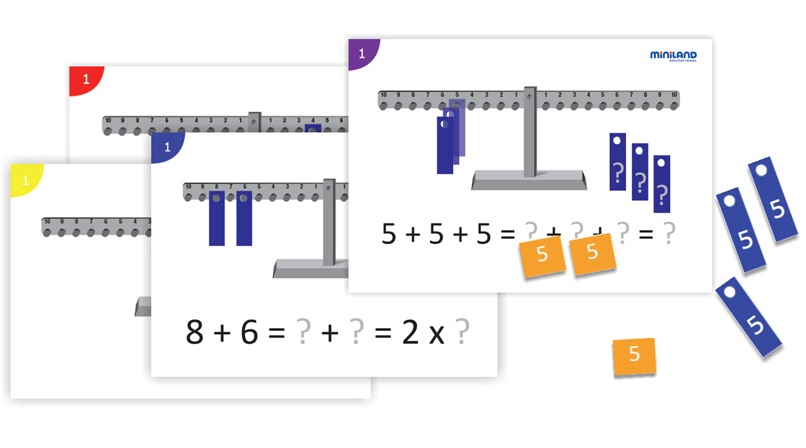 MIN 95029 
Карточки с заданиями к «Математическим весам»
ВЕЛИЧИНА
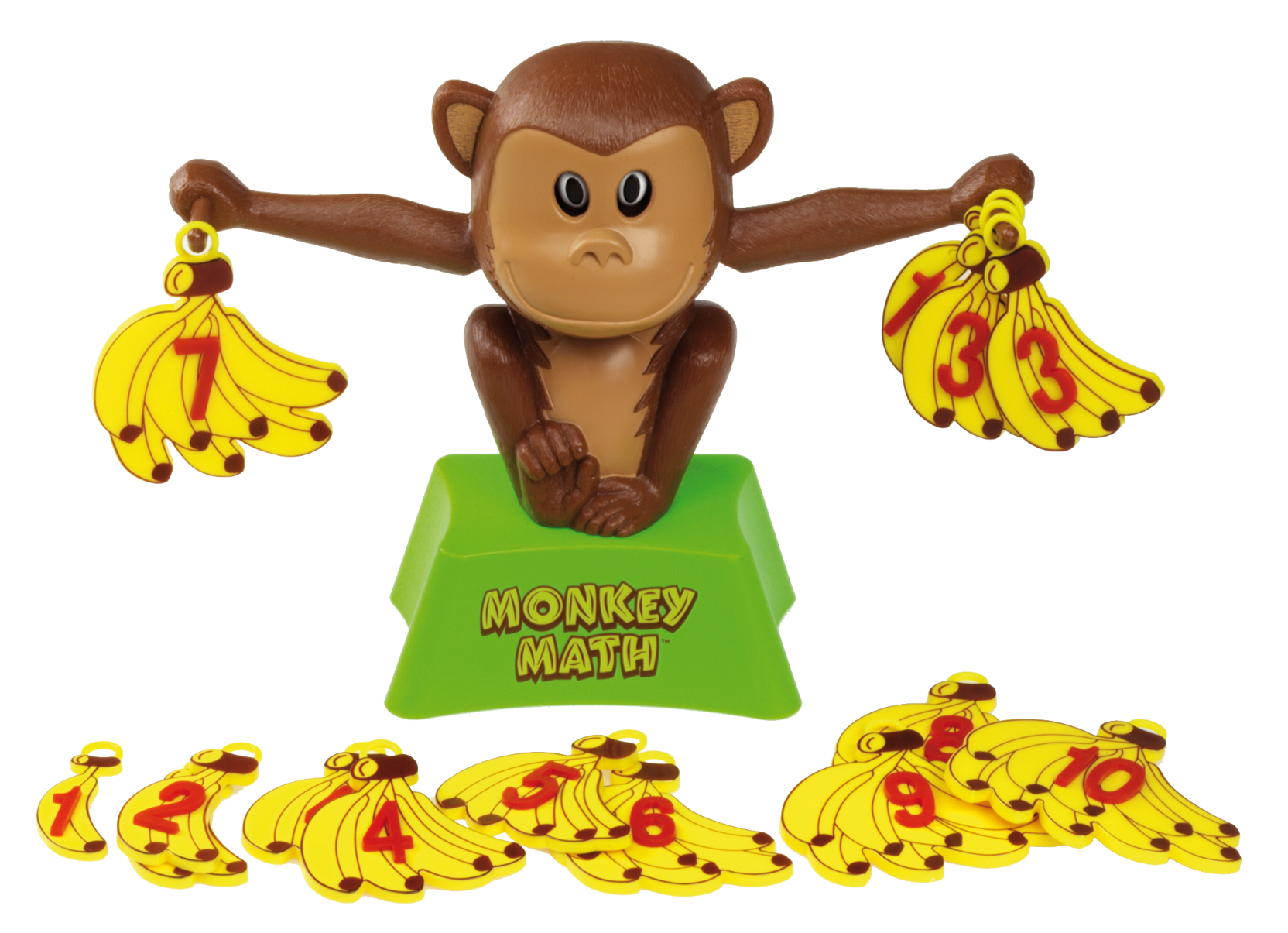 VIN 50698
«Математическая обезьянка»
ВЕЛИЧИНА
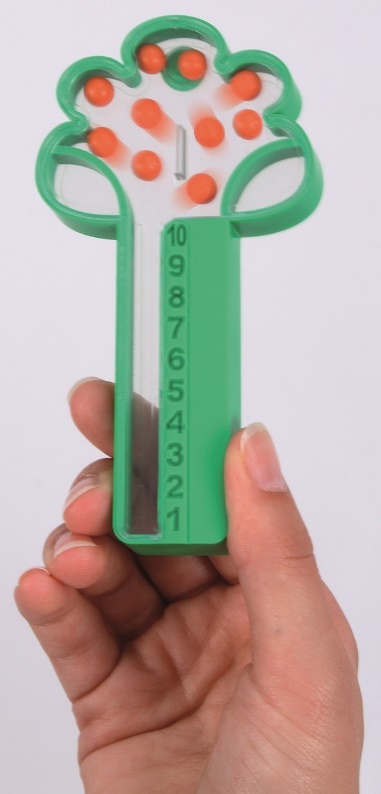 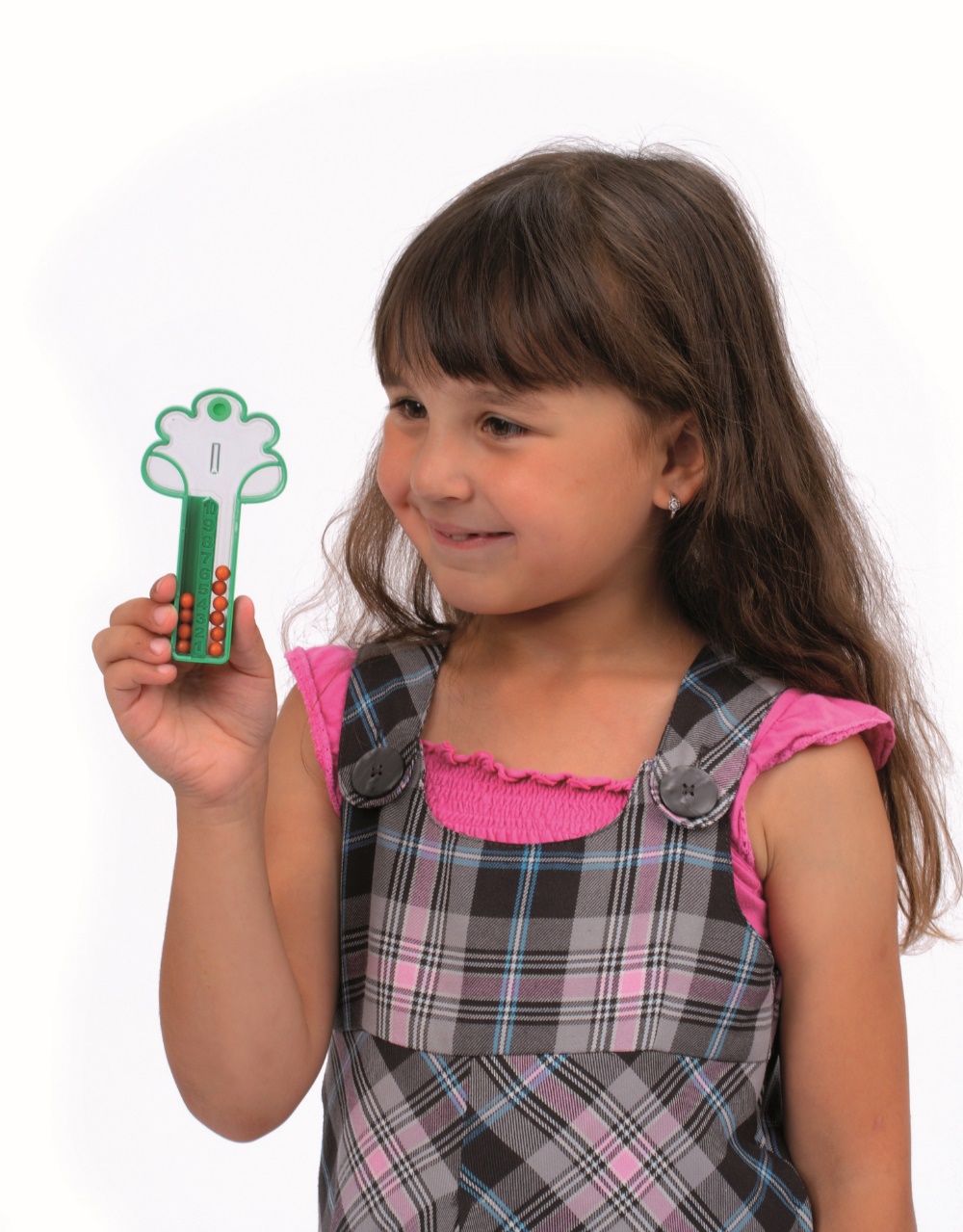 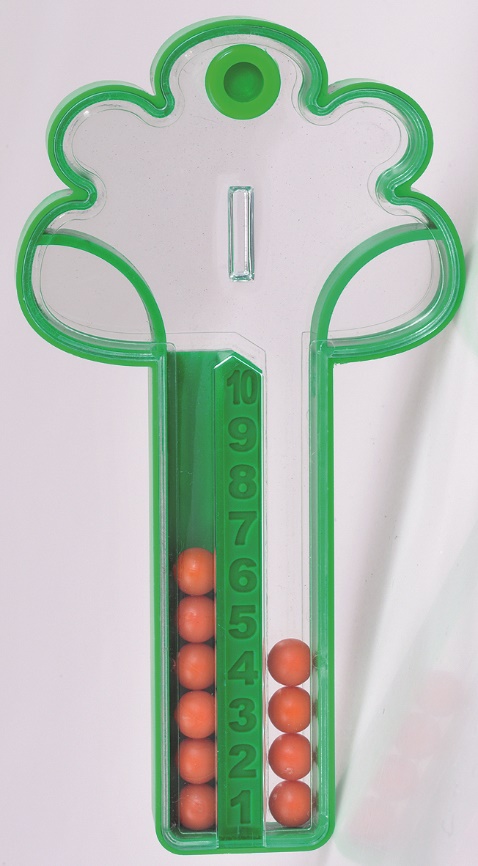 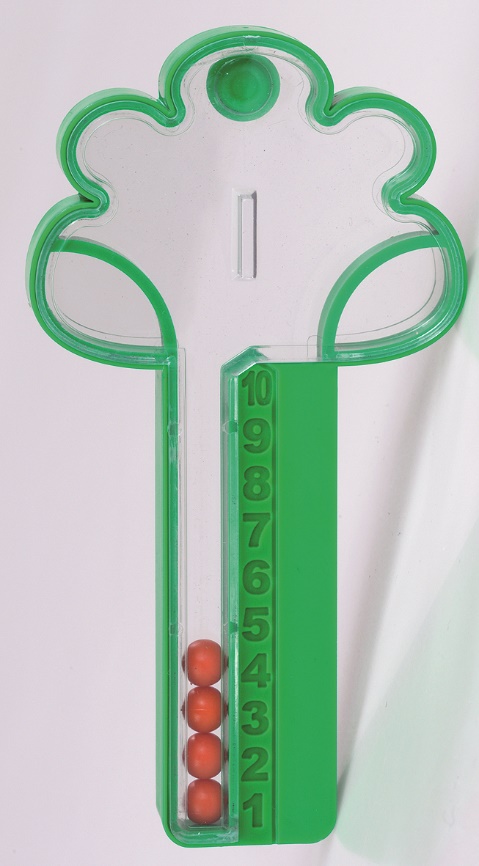 VIN 86700
«Математическая яблонька» (размер 12 см)
ВЕЛИЧИНА
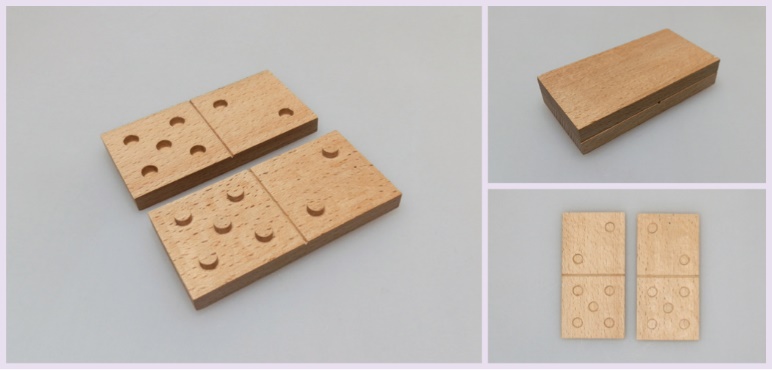 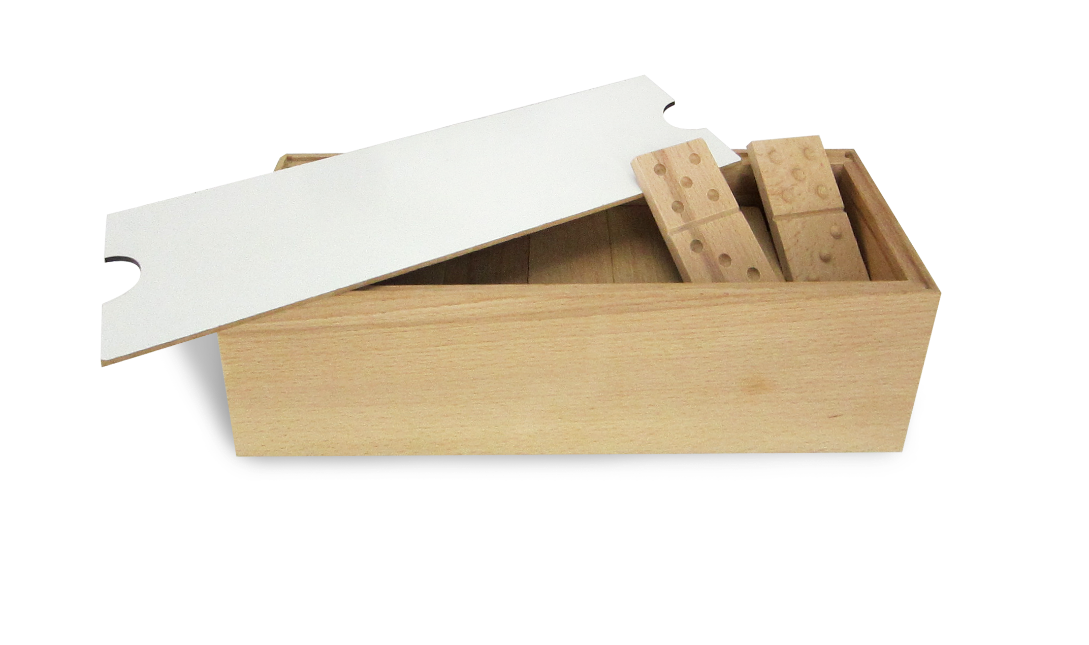 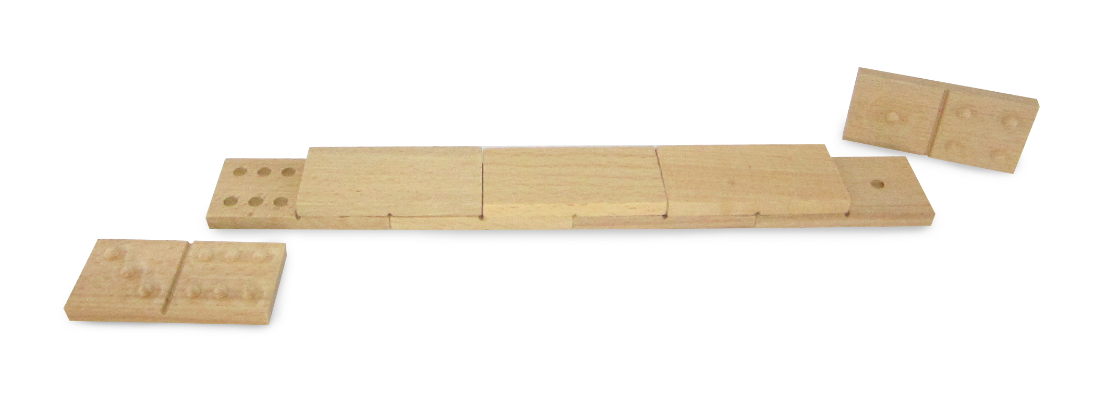 ДФ_И
Тактильное домино «Точки»
ВЕЛИЧИНА
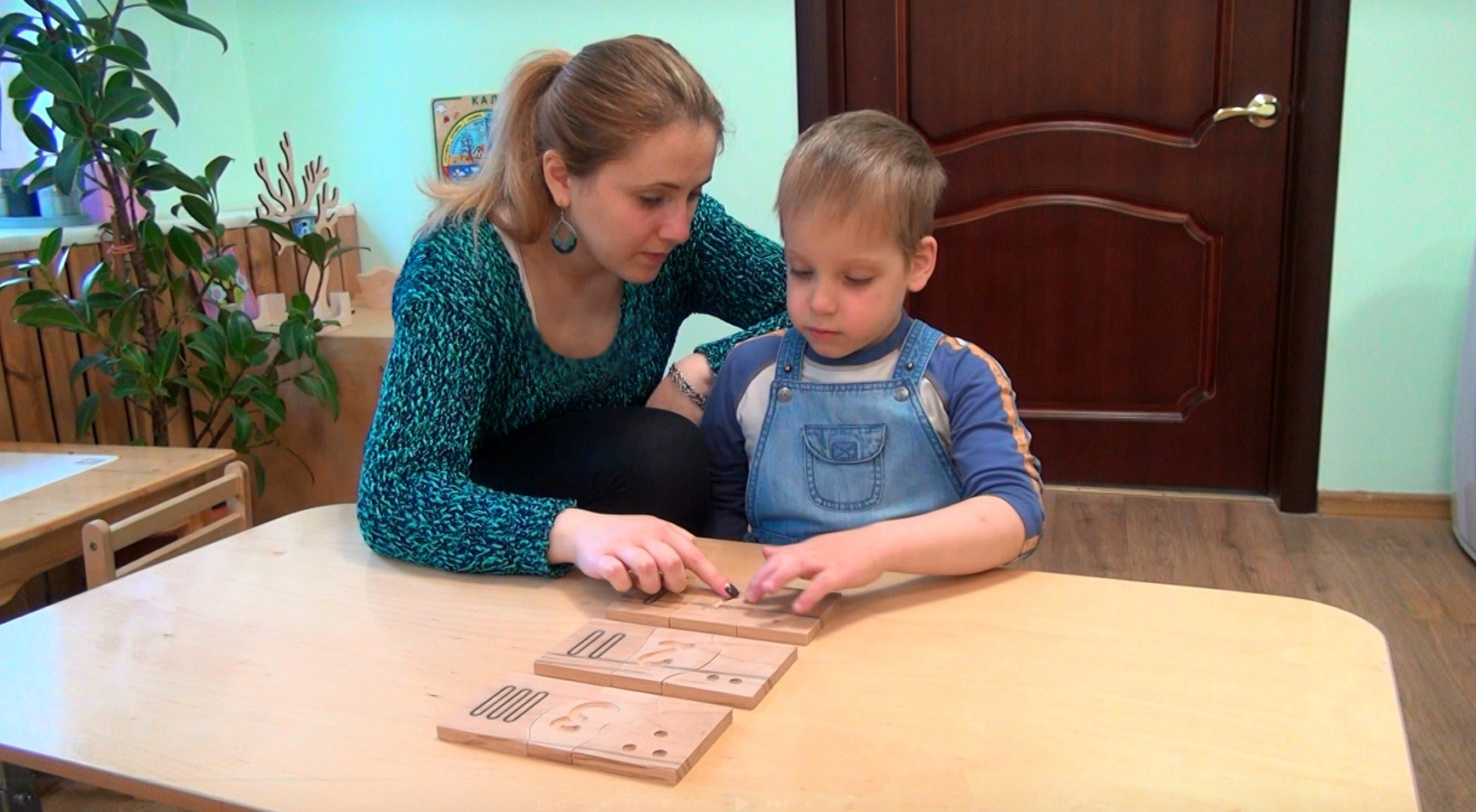 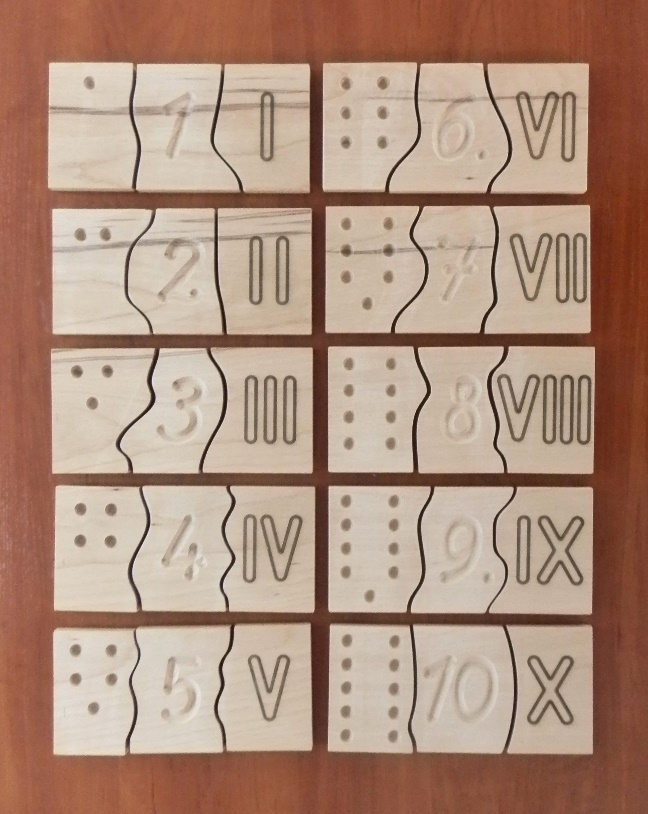 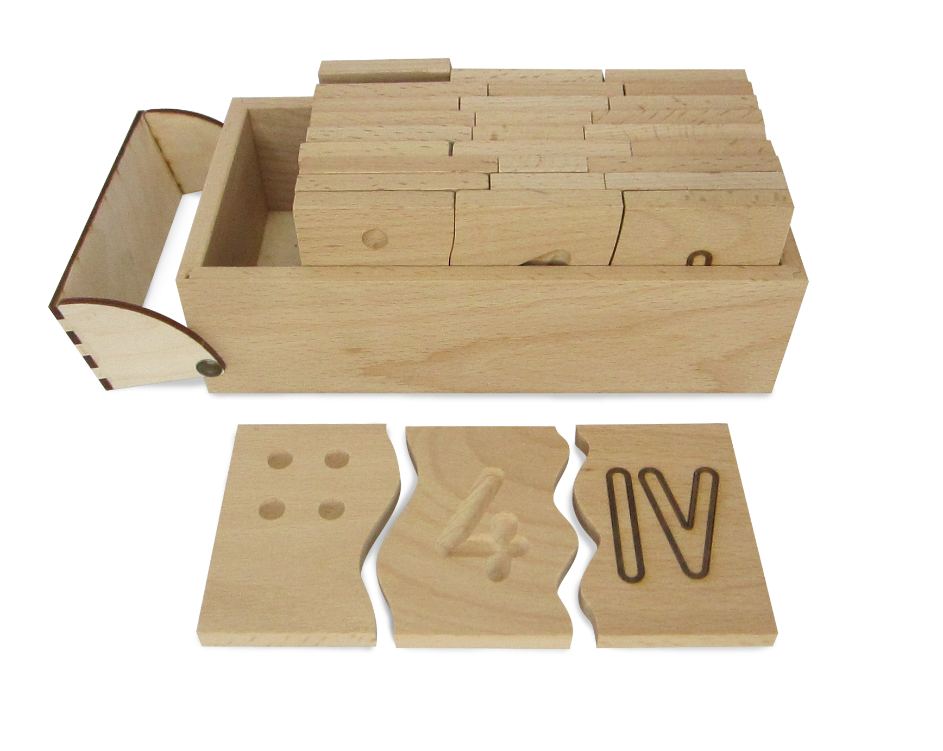 ДФ_И
Тактильные пазлы «Счет до 10»
ПРОСТРАНСТВО
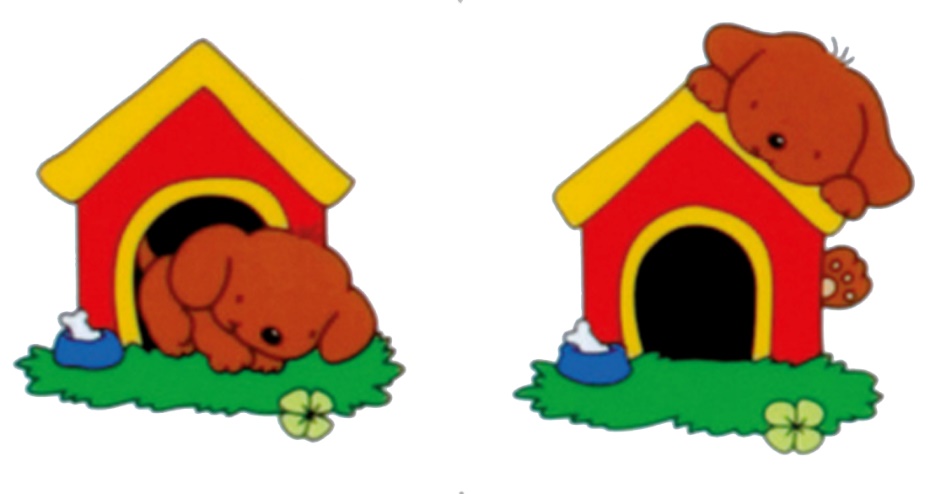 ПРОСТРАНСТВО
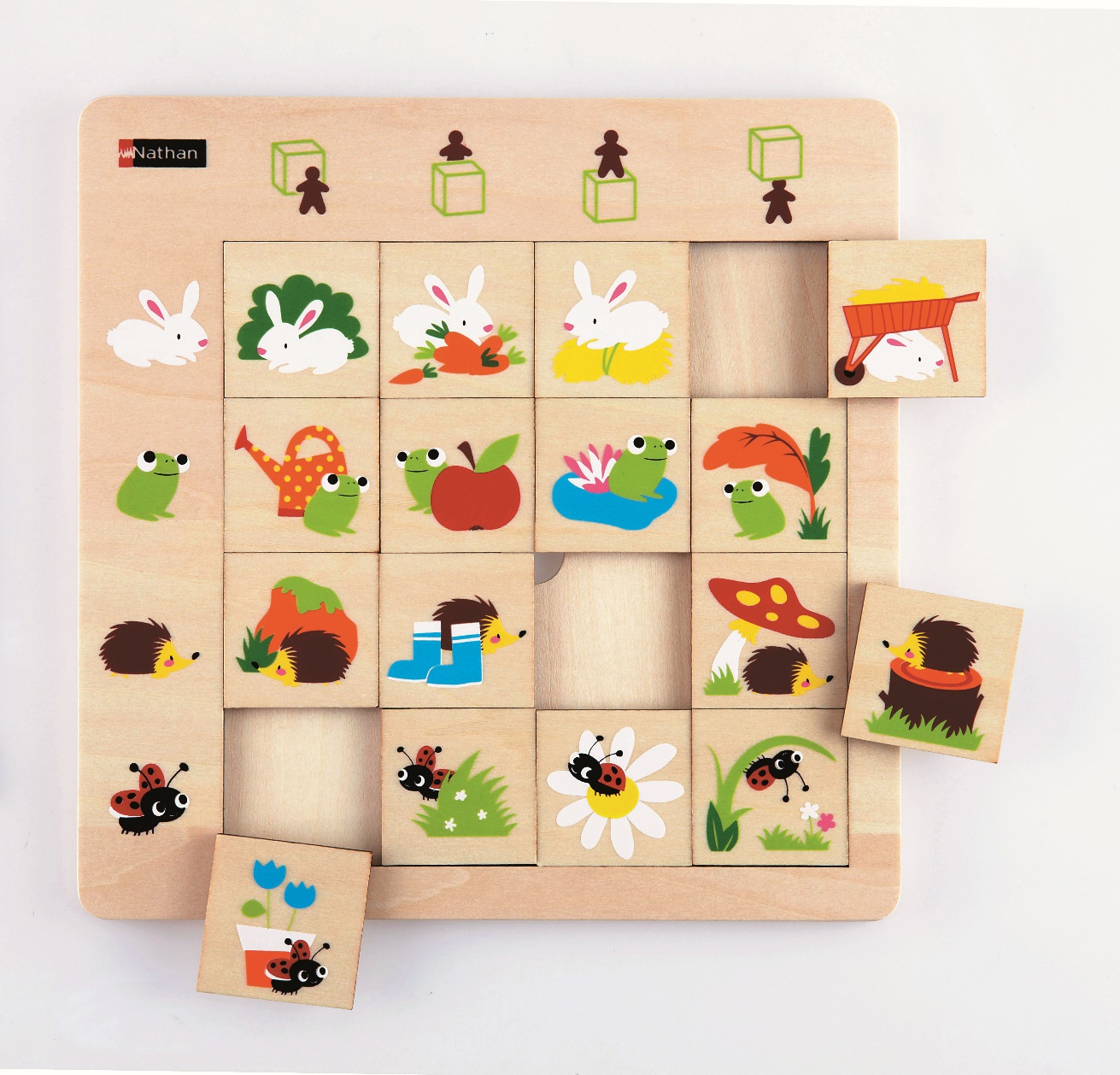 NAT 387162
«Расположение в пространстве»
ПРОСТРАНСТВО
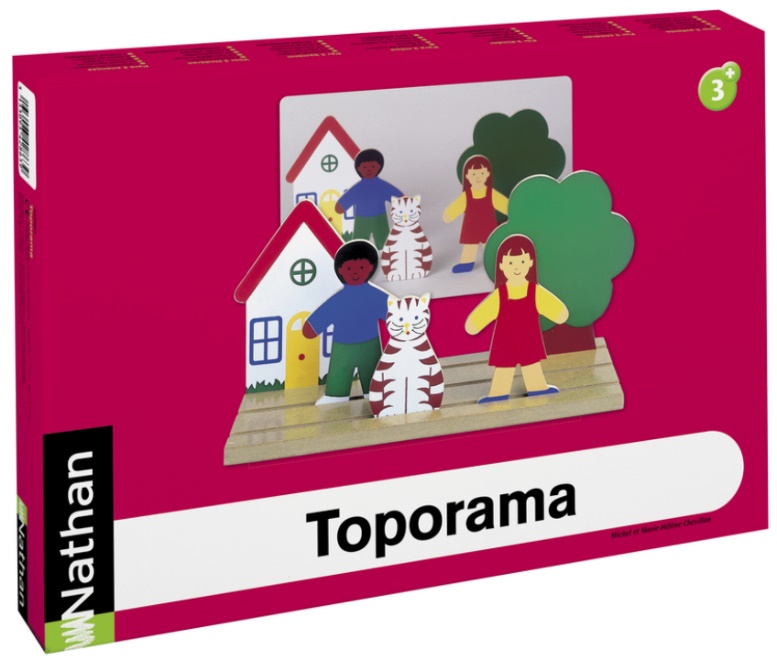 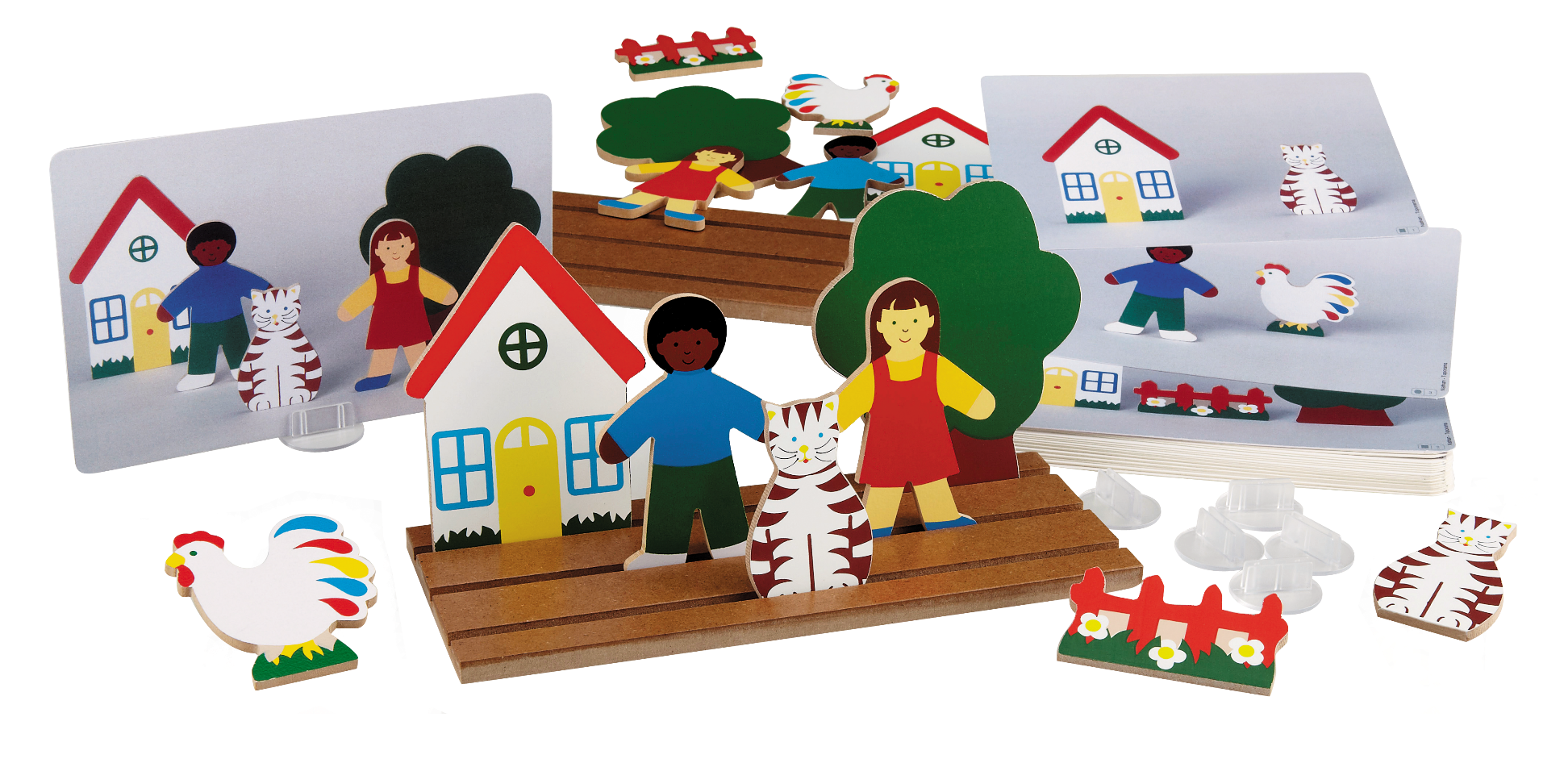 NAT 342863
«Топорама»
ПРОСТРАНСТВО
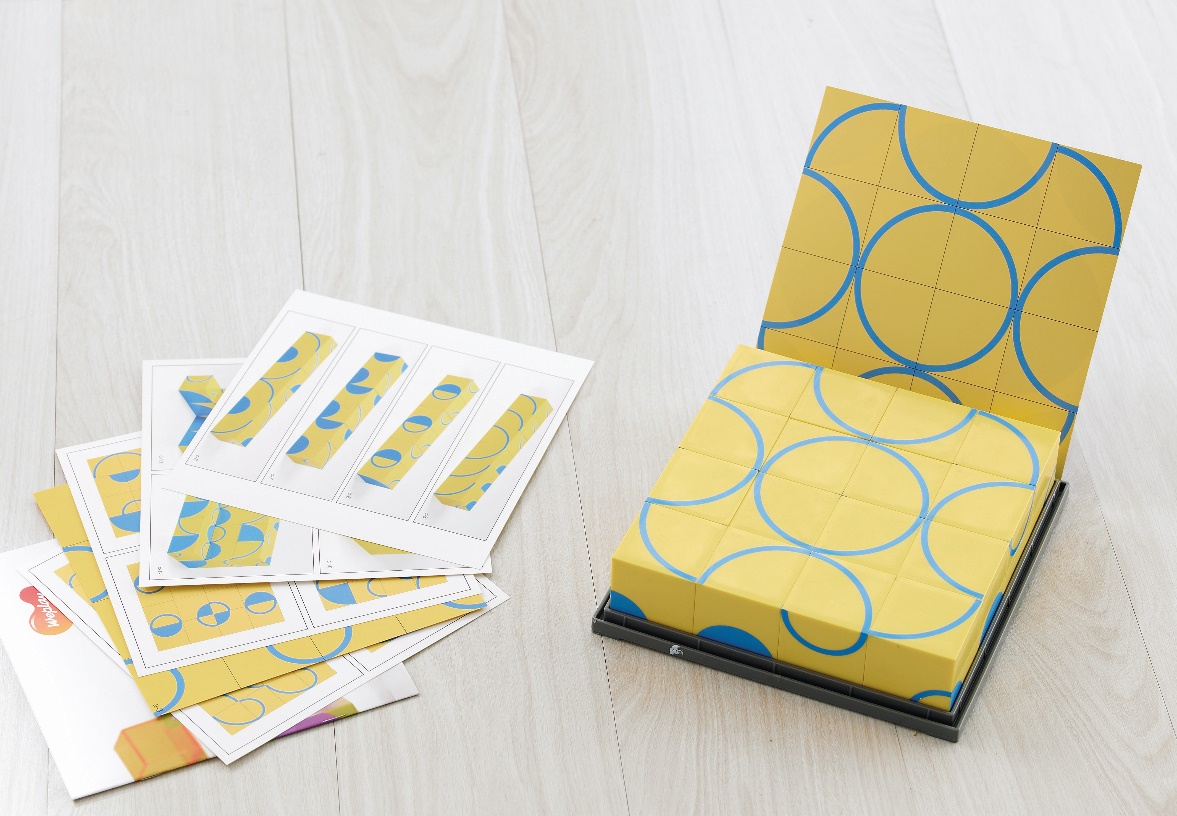 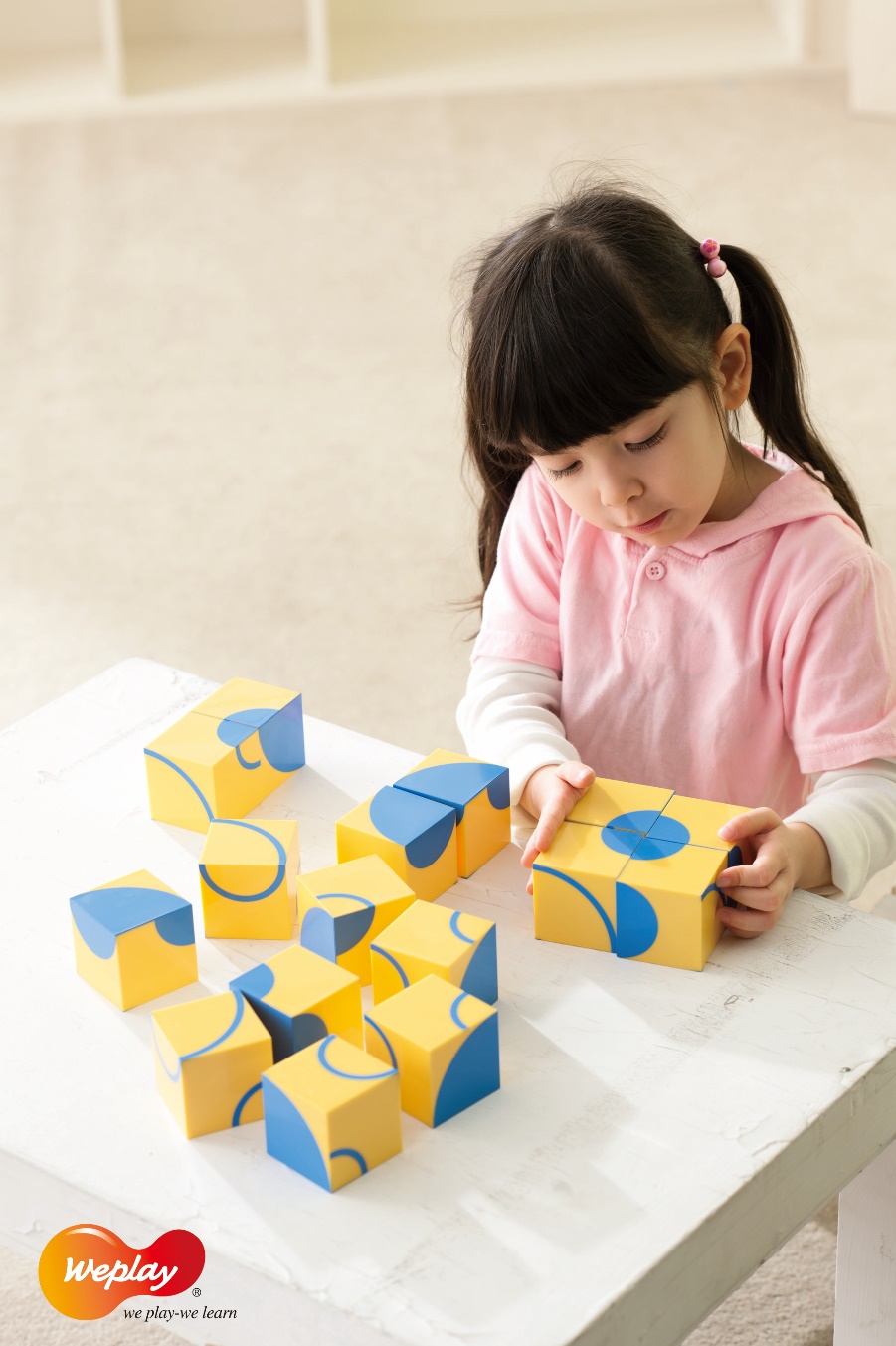 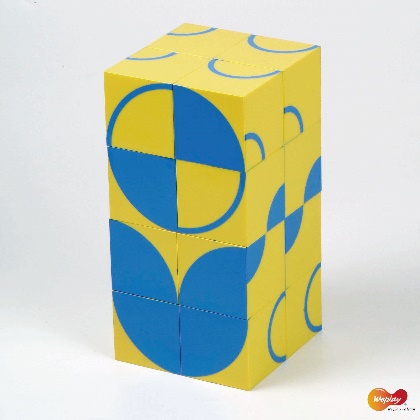 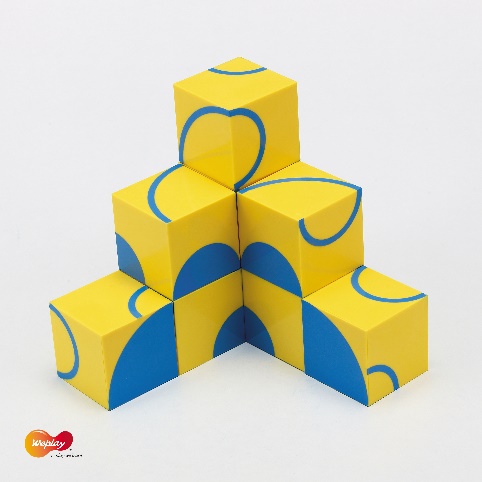 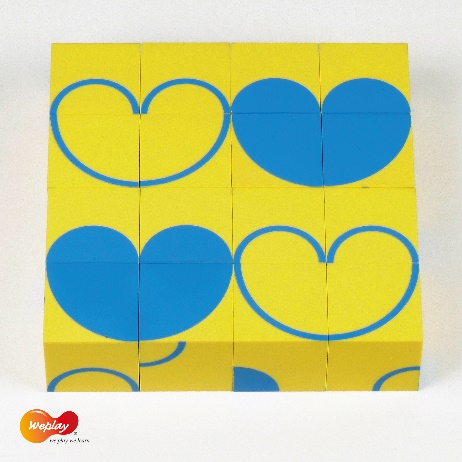 WPL КС 2003
Кубики геометрические «Дуга, сектор»
ПРОСТРАНСТВО
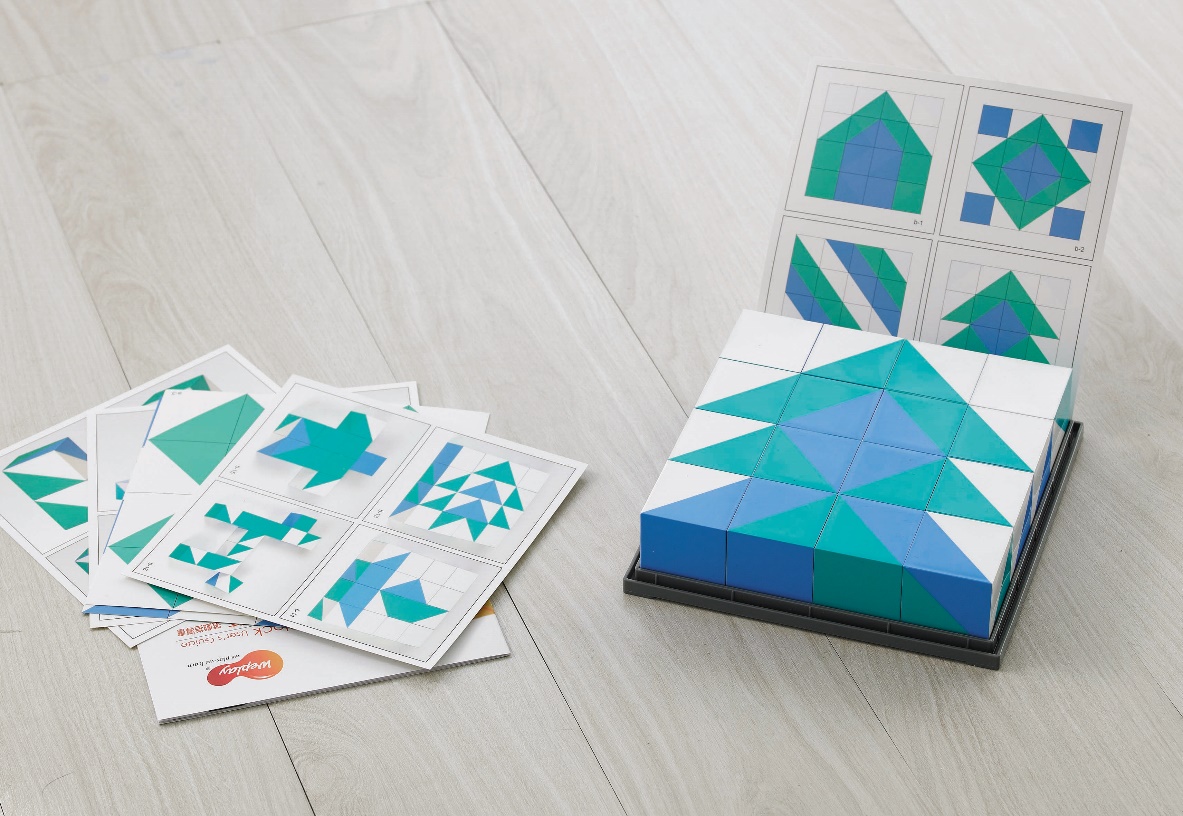 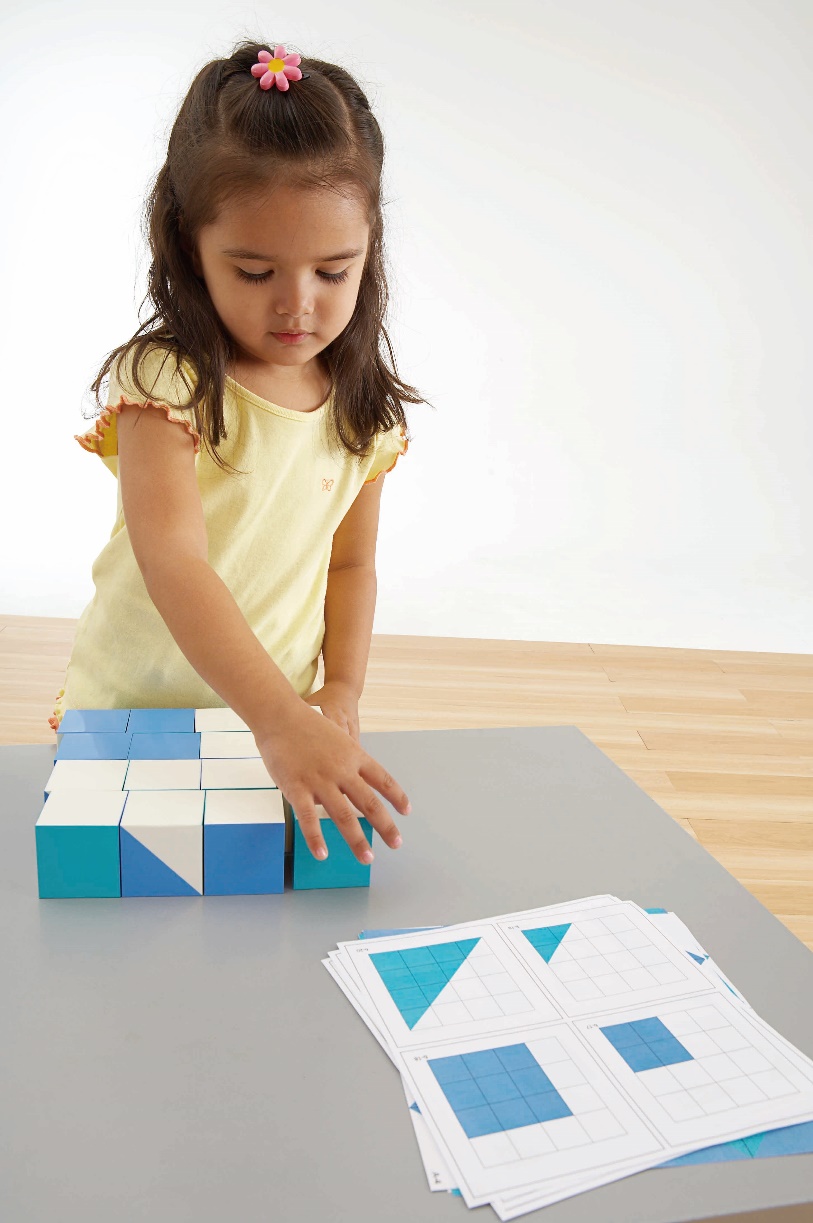 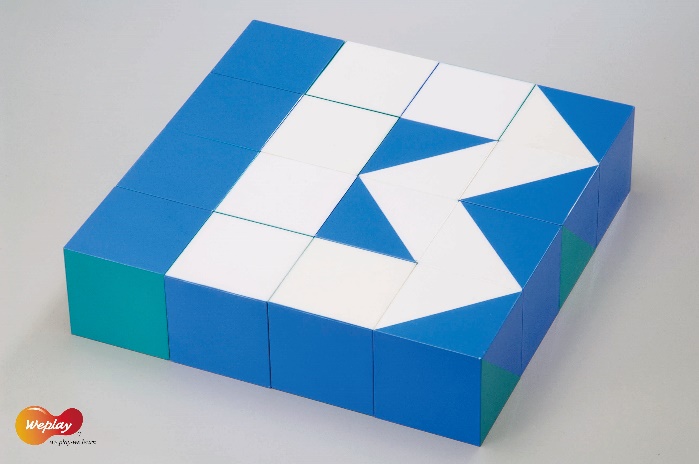 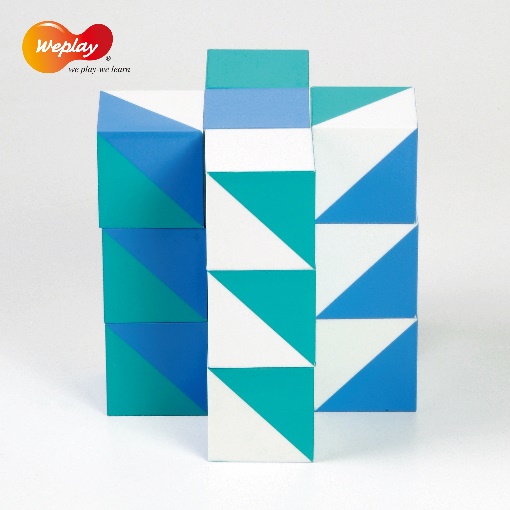 WPL КС 2004
Кубики геометрические «Океан»
ПРОСТРАНСТВО
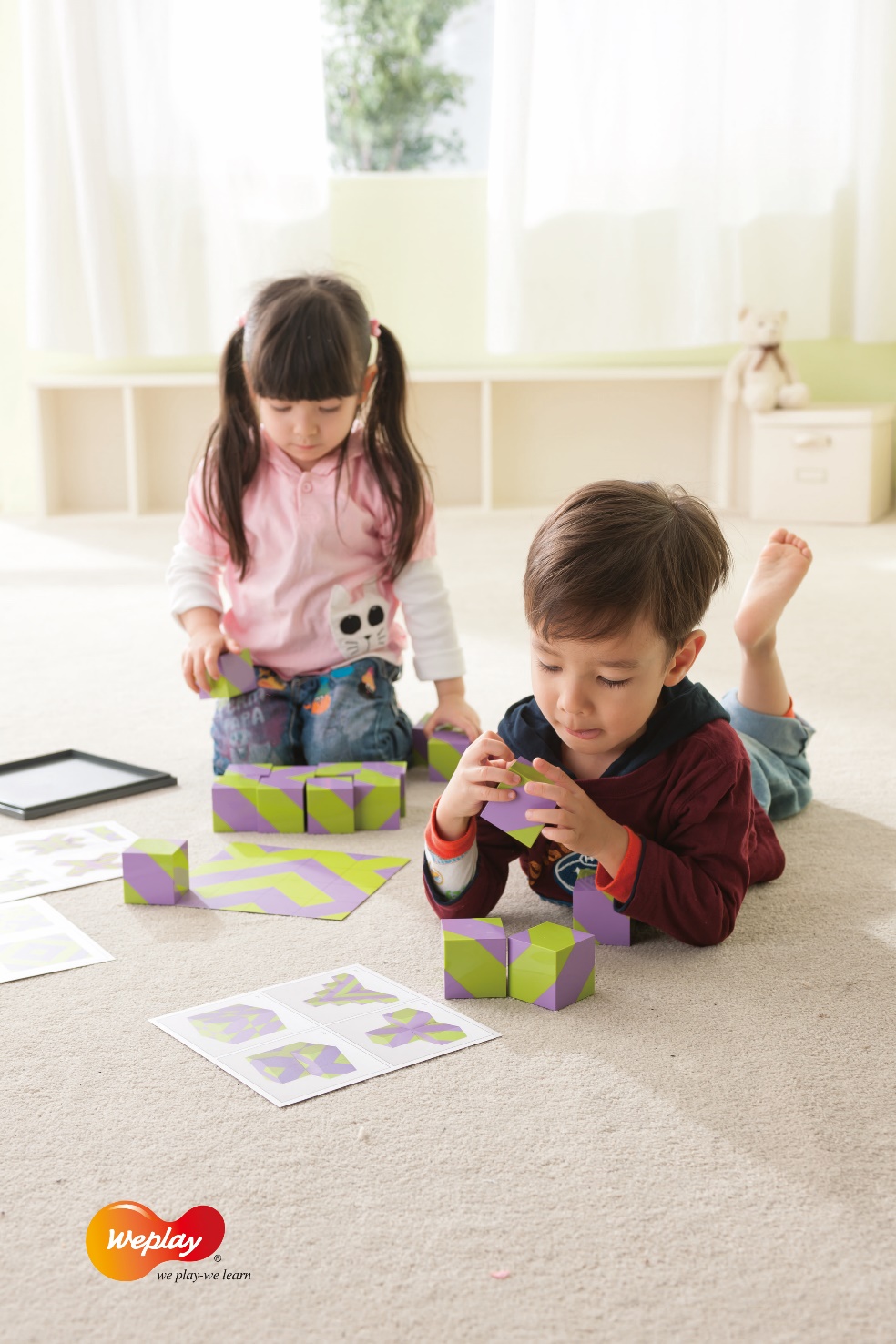 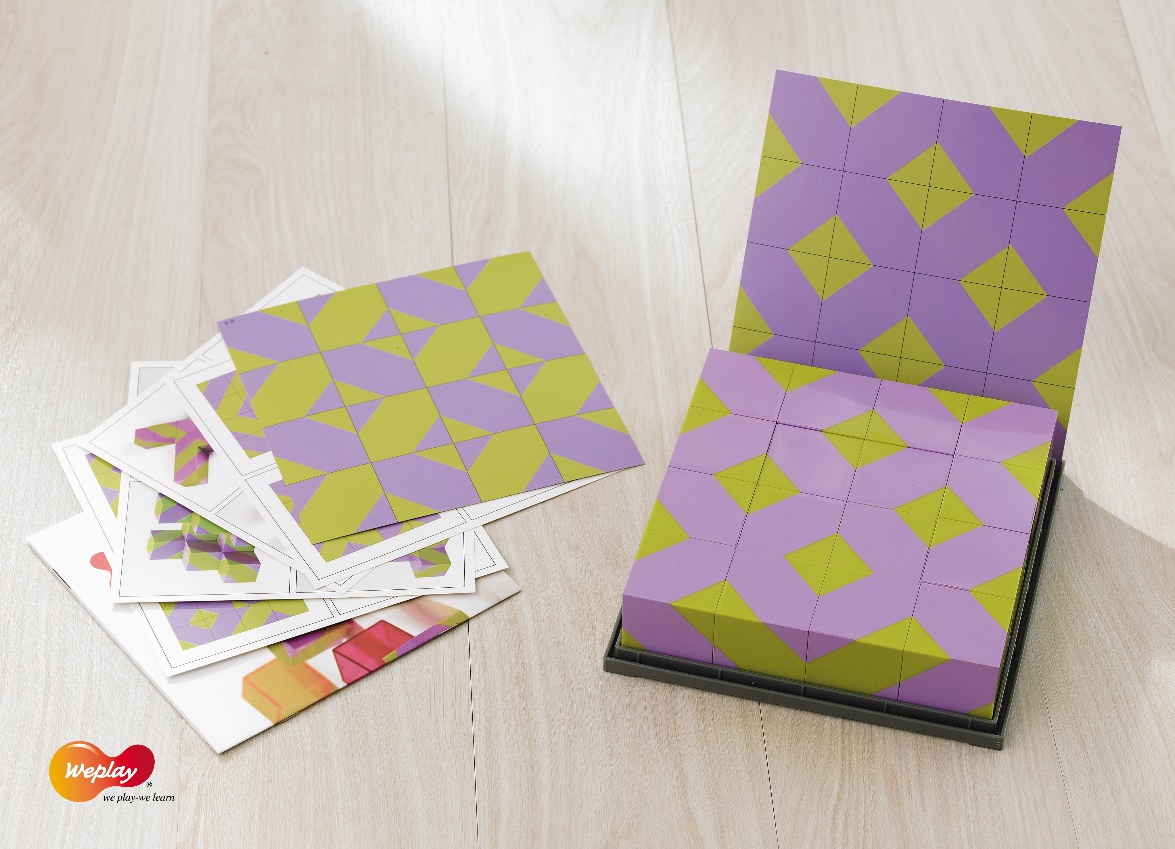 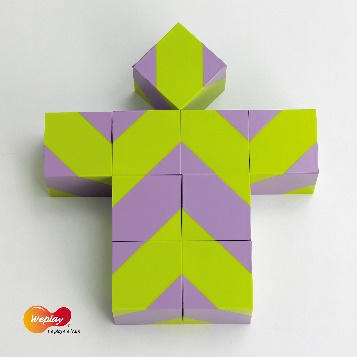 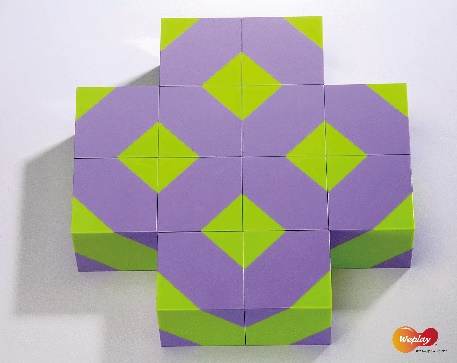 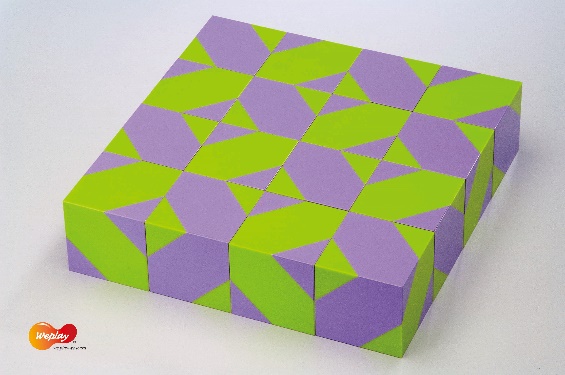 WPL КС 2005
Кубики геометрические «Лес»
ПРОСТРАНСТВО
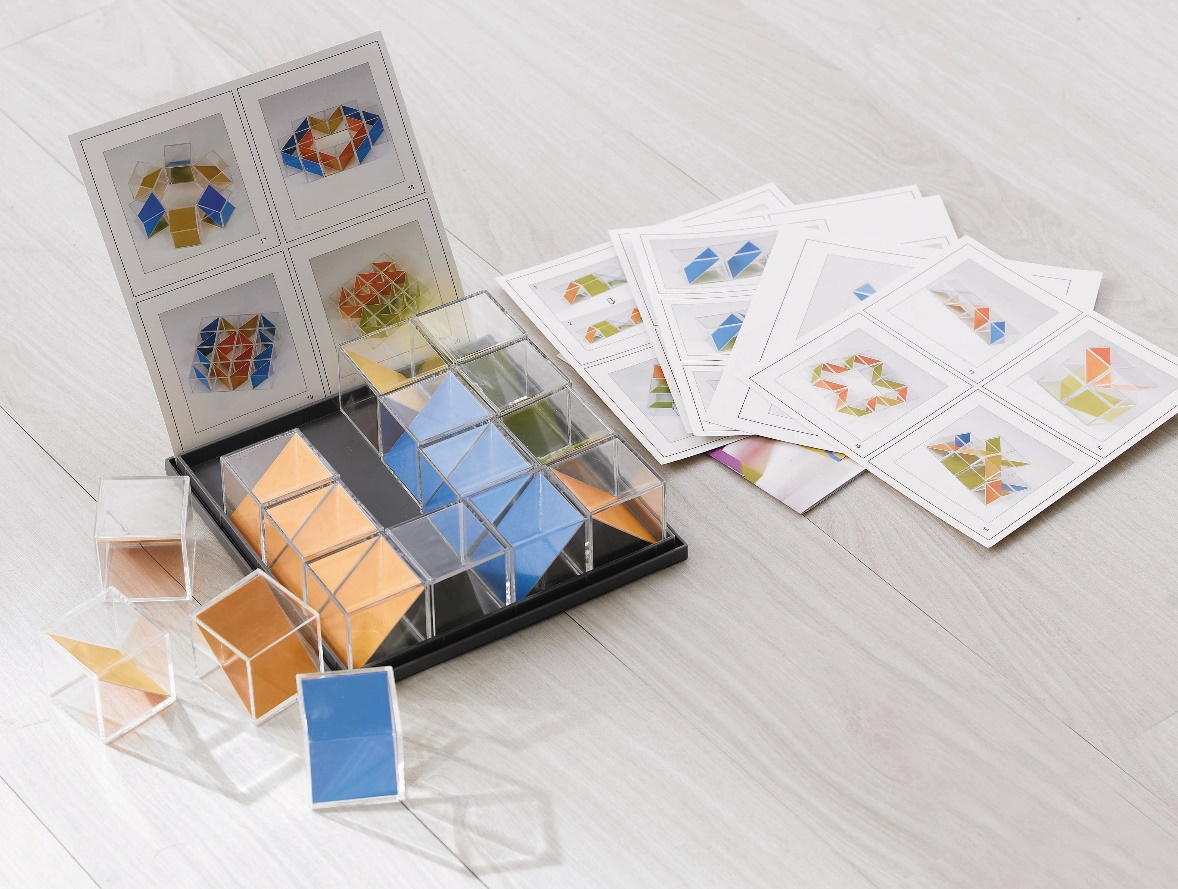 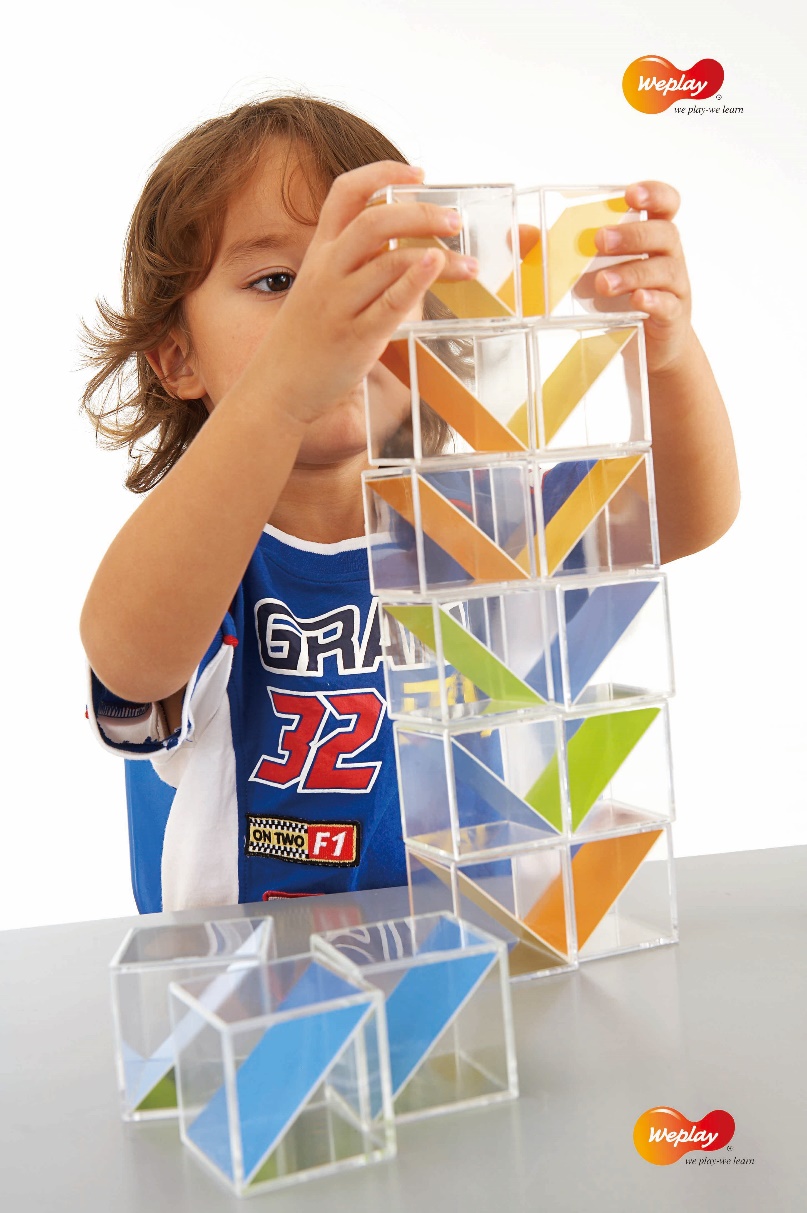 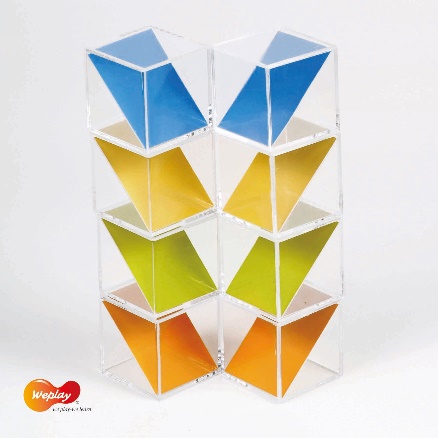 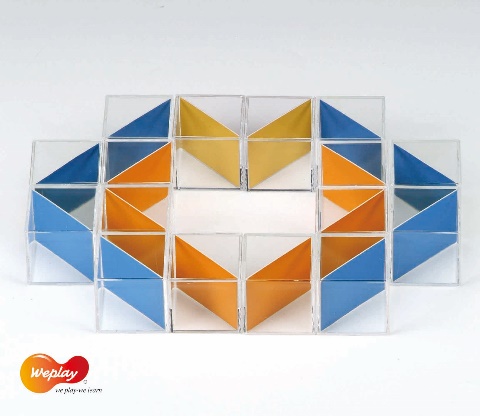 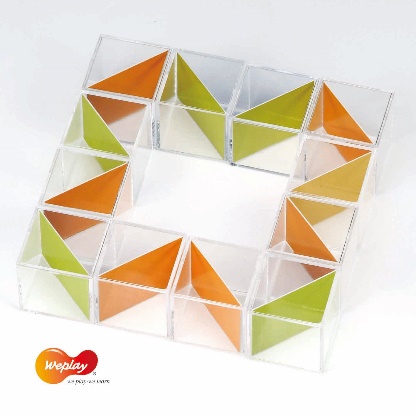 WPL КС 2001
«Кубики прозрачные с цветной диагональю»
ПРОСТРАНСТВО
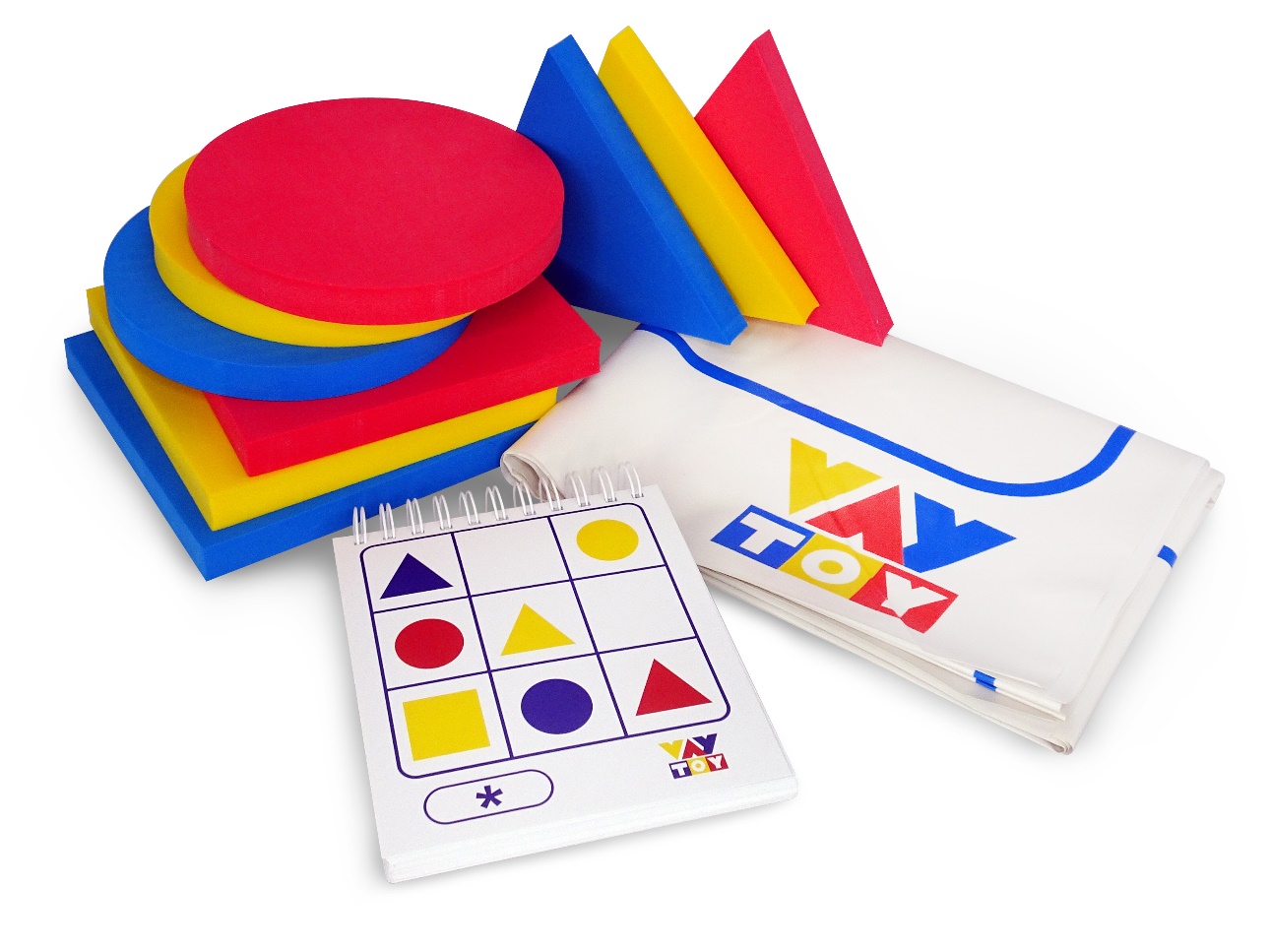 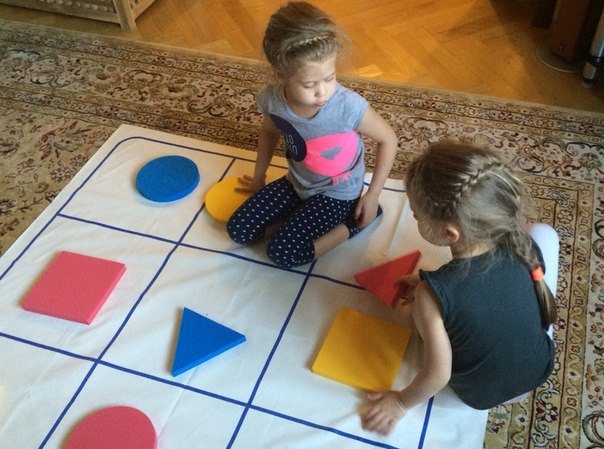 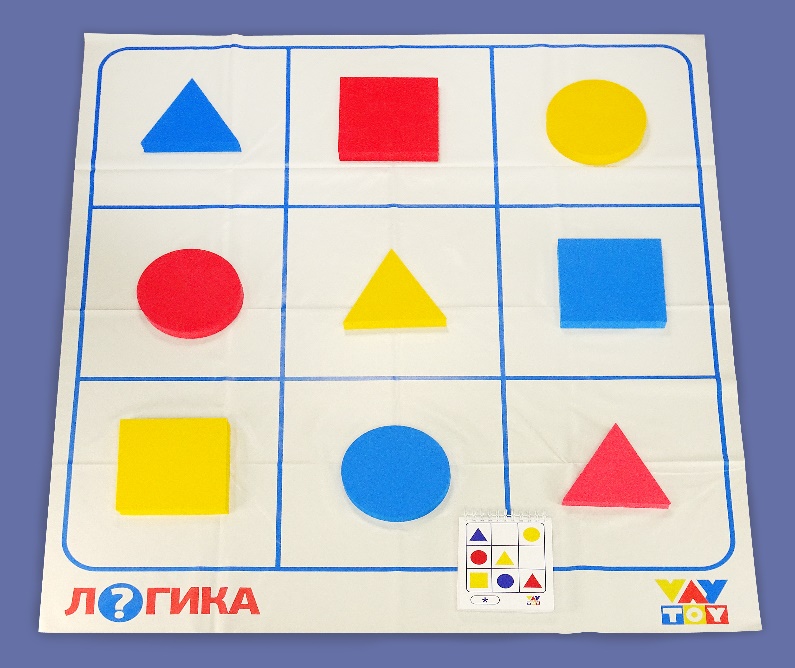 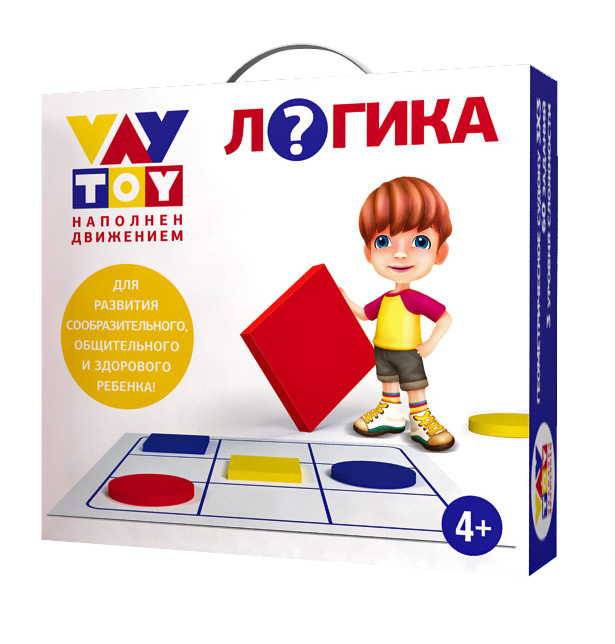 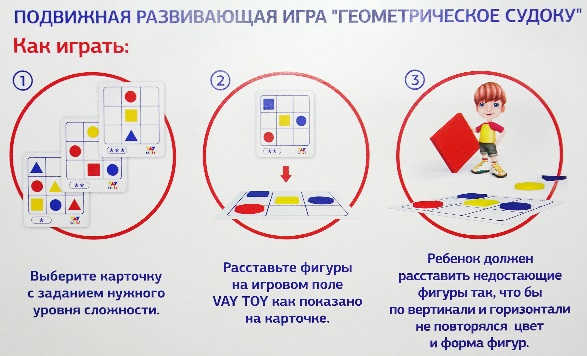 VAY TOY 
Подвижная развивающая игра «Логика. Геометрические судоку»
ВРЕМЯ
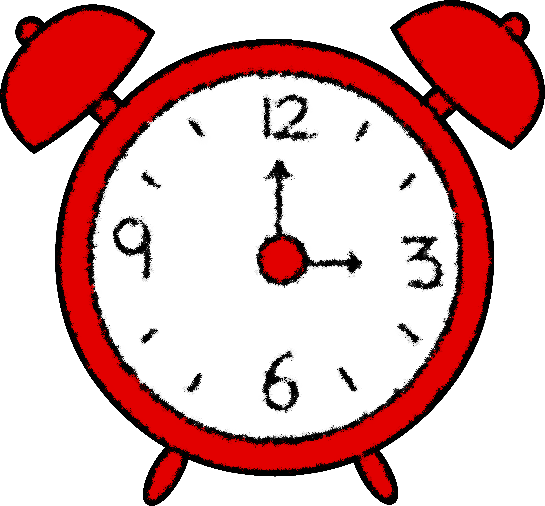 ВРЕМЯ
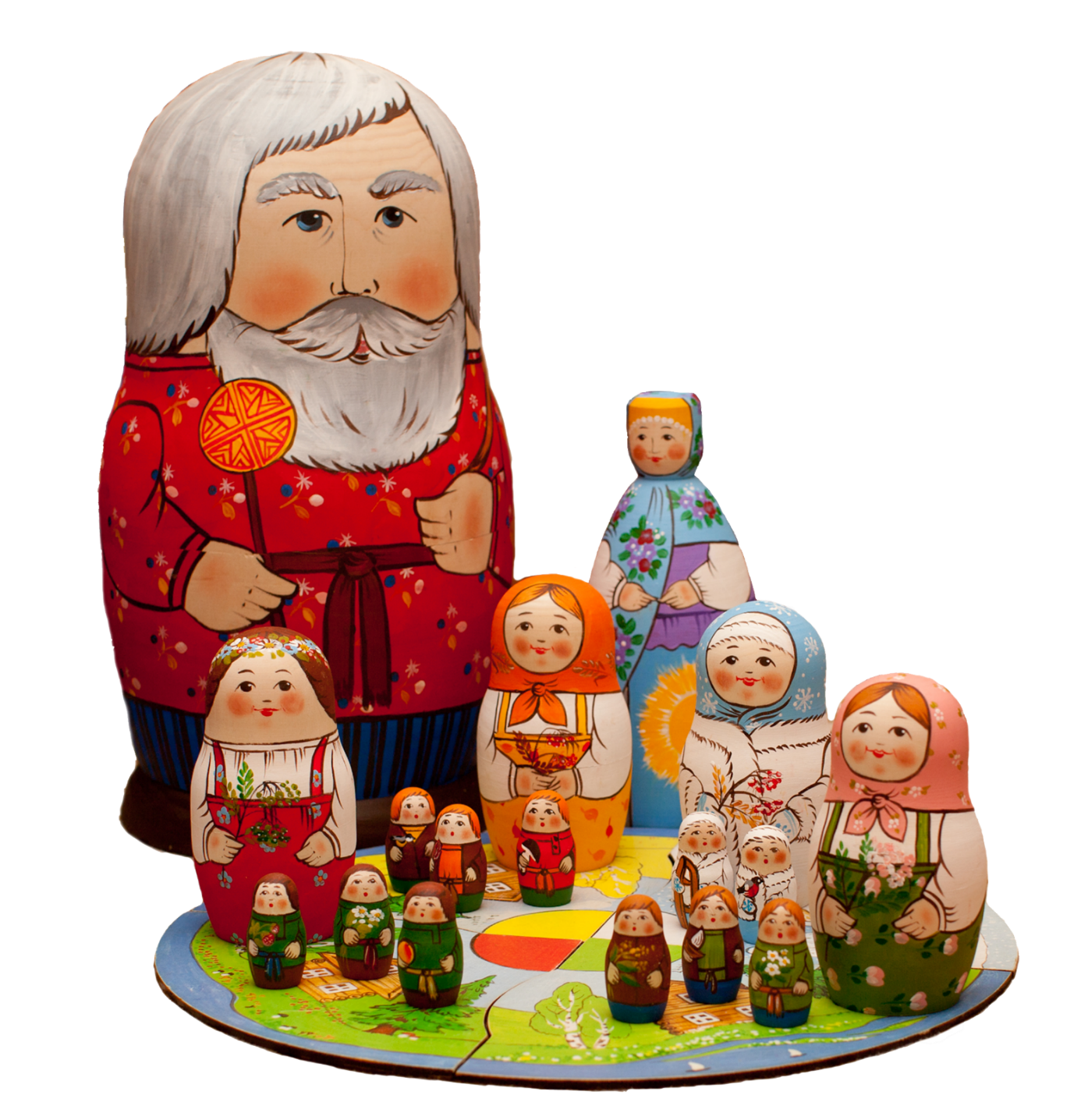 EKUD 0924
Игровой комплект «Всему свое время. Годовик»
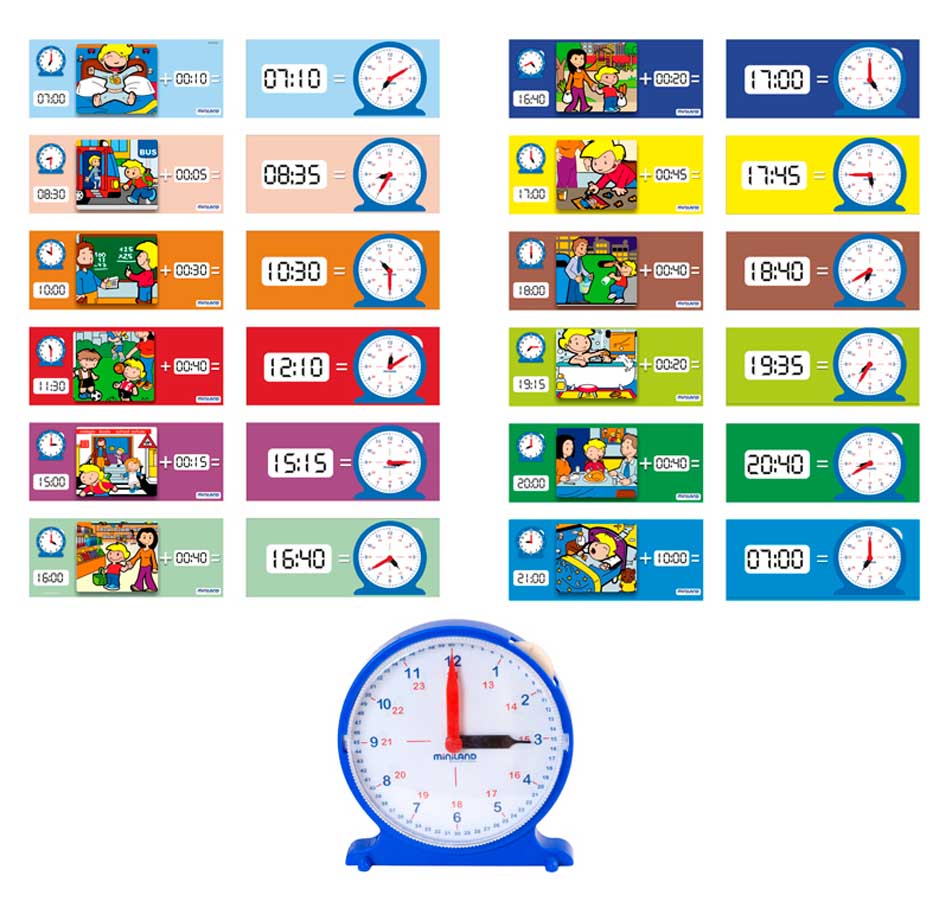 ВРЕМЯ
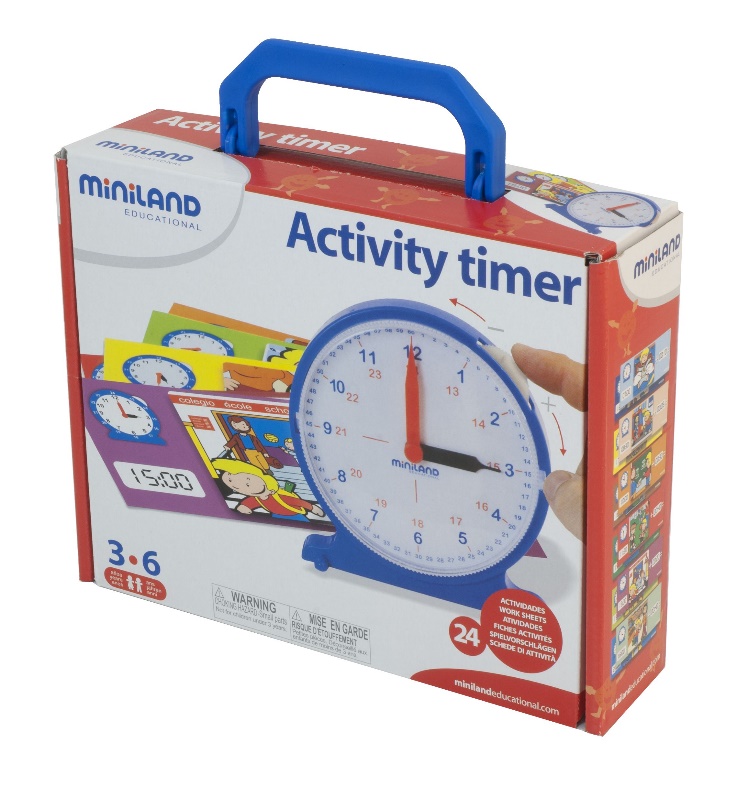 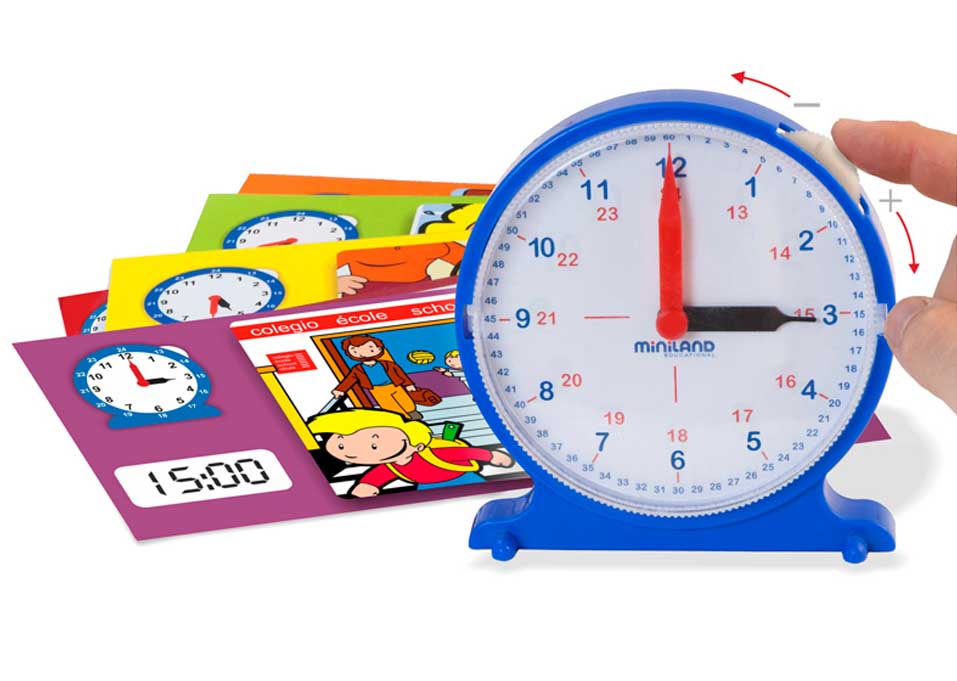 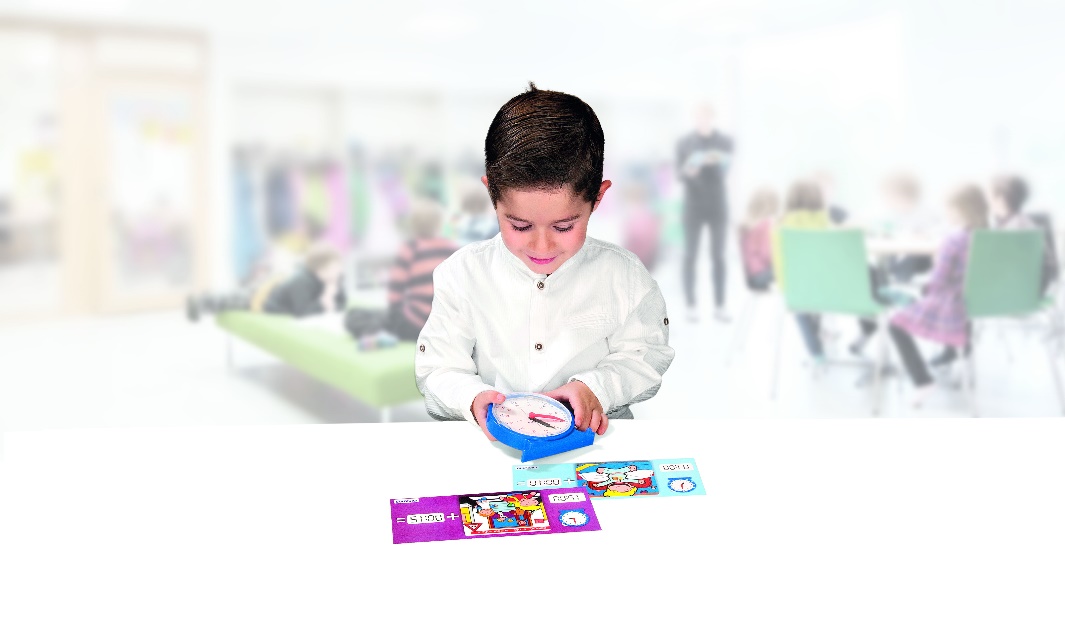 MIN 95282
«Распорядок дня» (часы с 24 карточками)
ВРЕМЯ
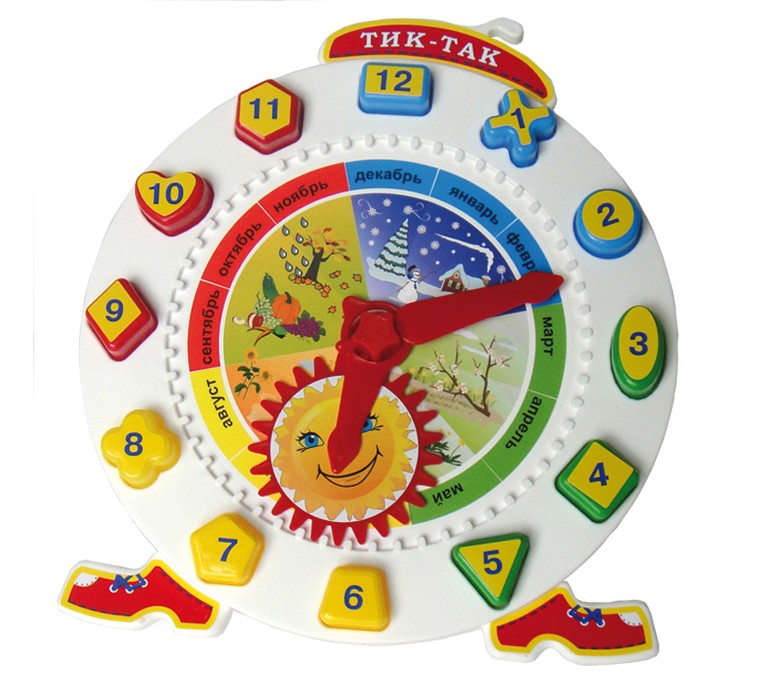 БОС У719
Игра Дидактические часы «Тик-так»
ВРЕМЯ
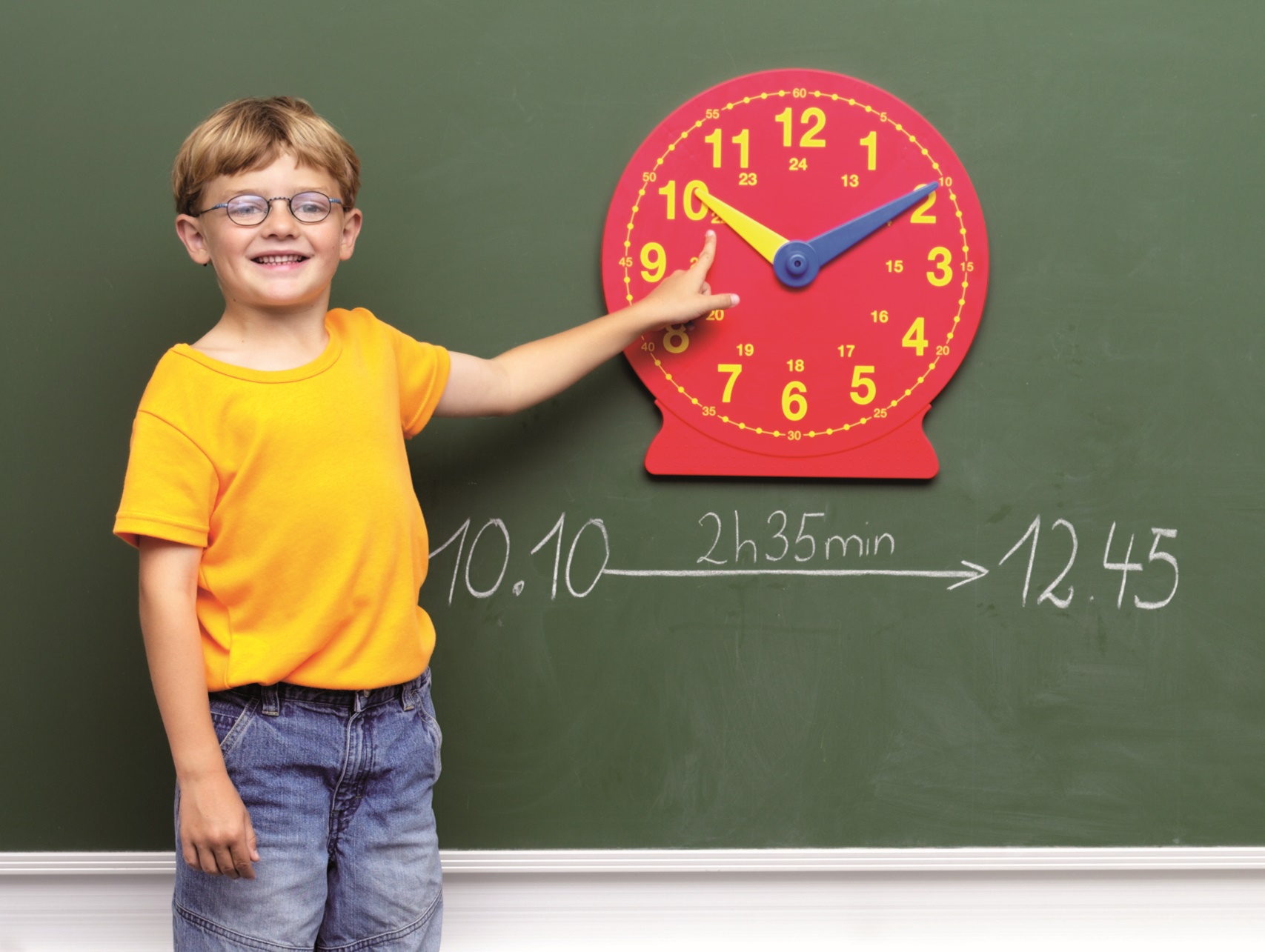 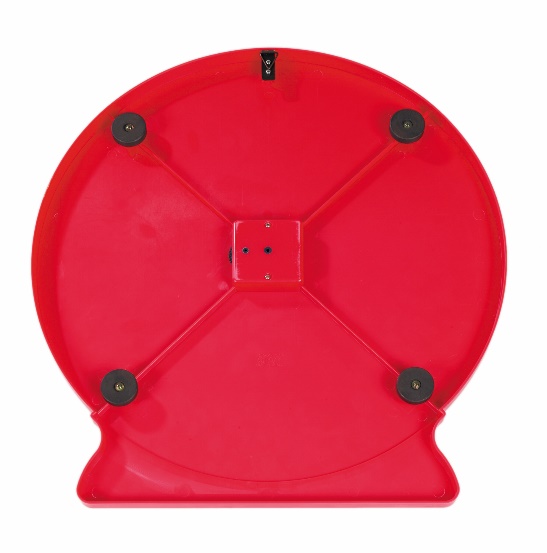 VIN 2619
«Часы магнитные демонстрацион-ные»
ВРЕМЯ
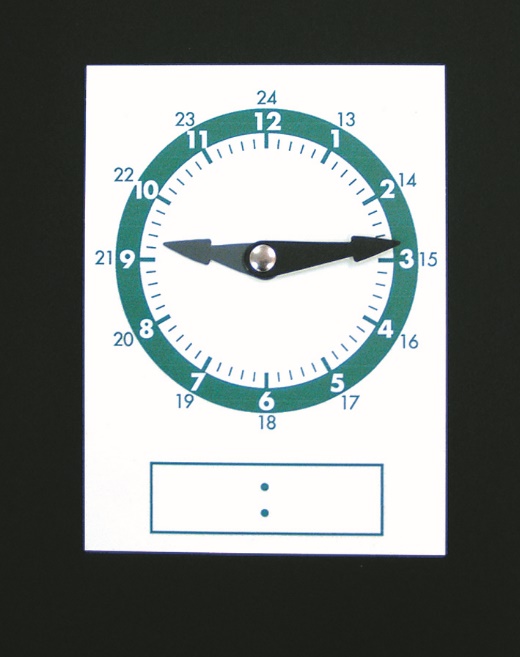 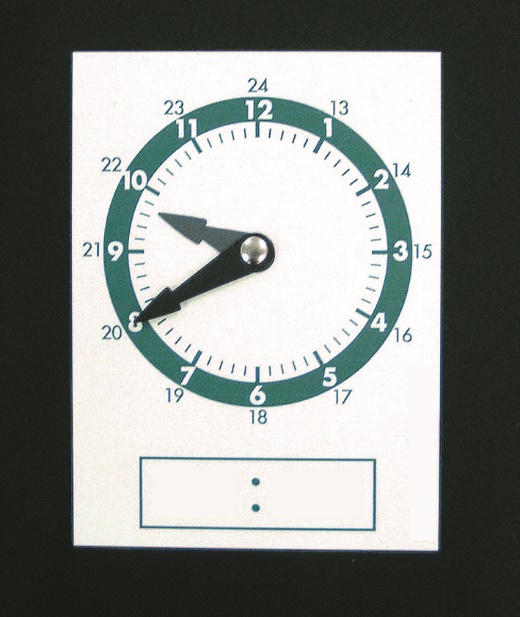 VIN 369
Часы индивидуальные (10 шт.)
ВРЕМЯ
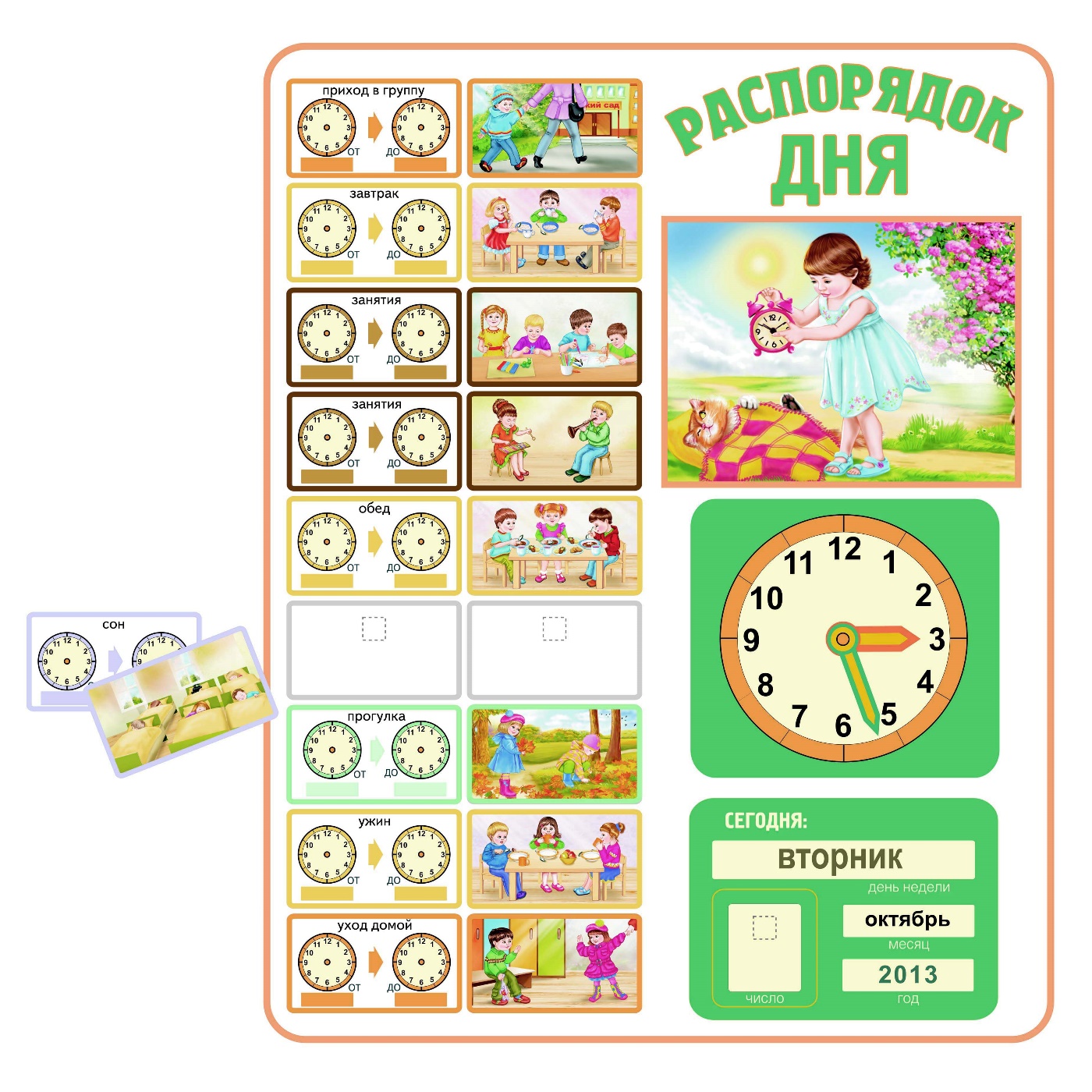 EKUD 0316
«Распорядок дня»
ВРЕМЯ
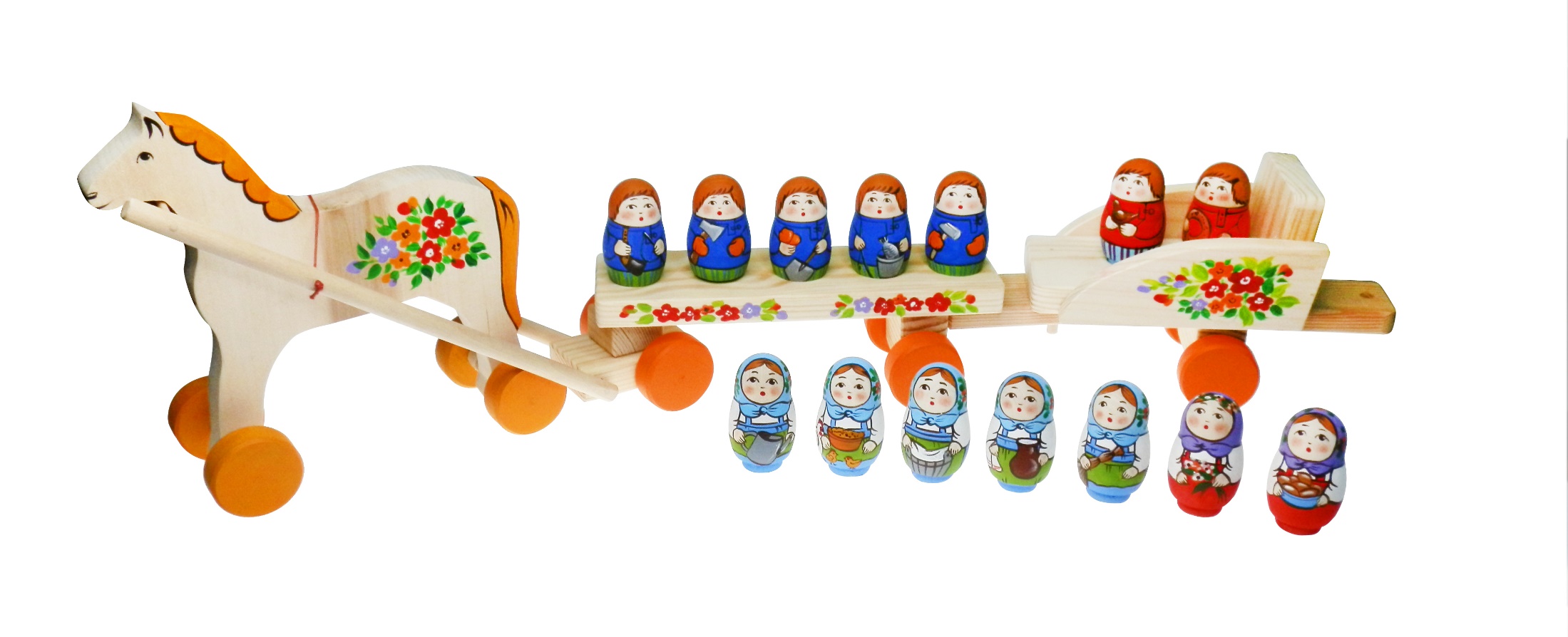 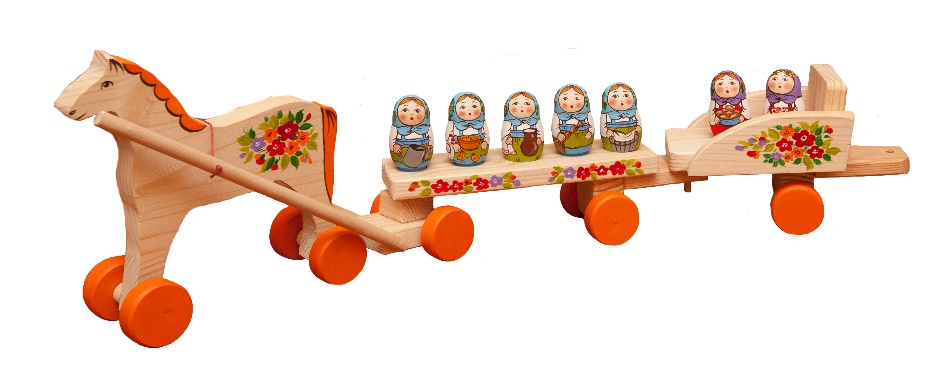 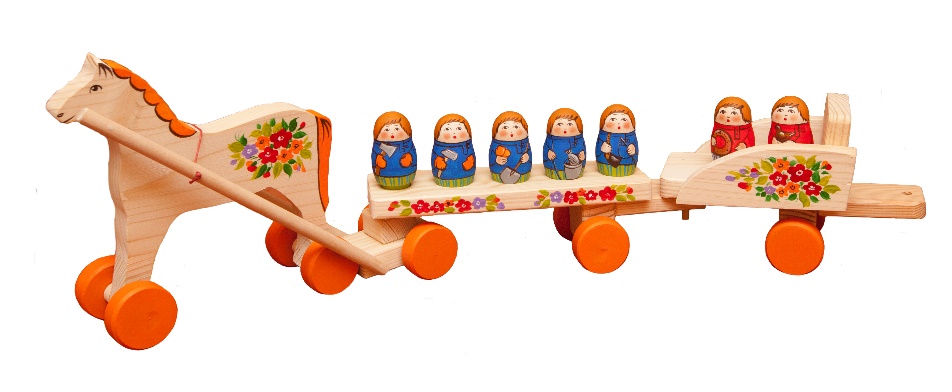 EKUD 0925
Игровой комплект «Всему свое время. Неделя для дела»
ВРЕМЯ
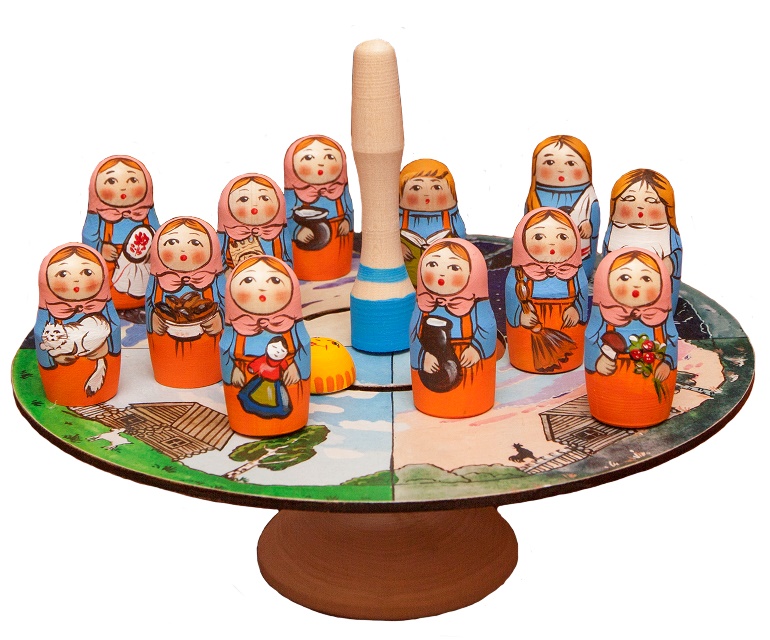 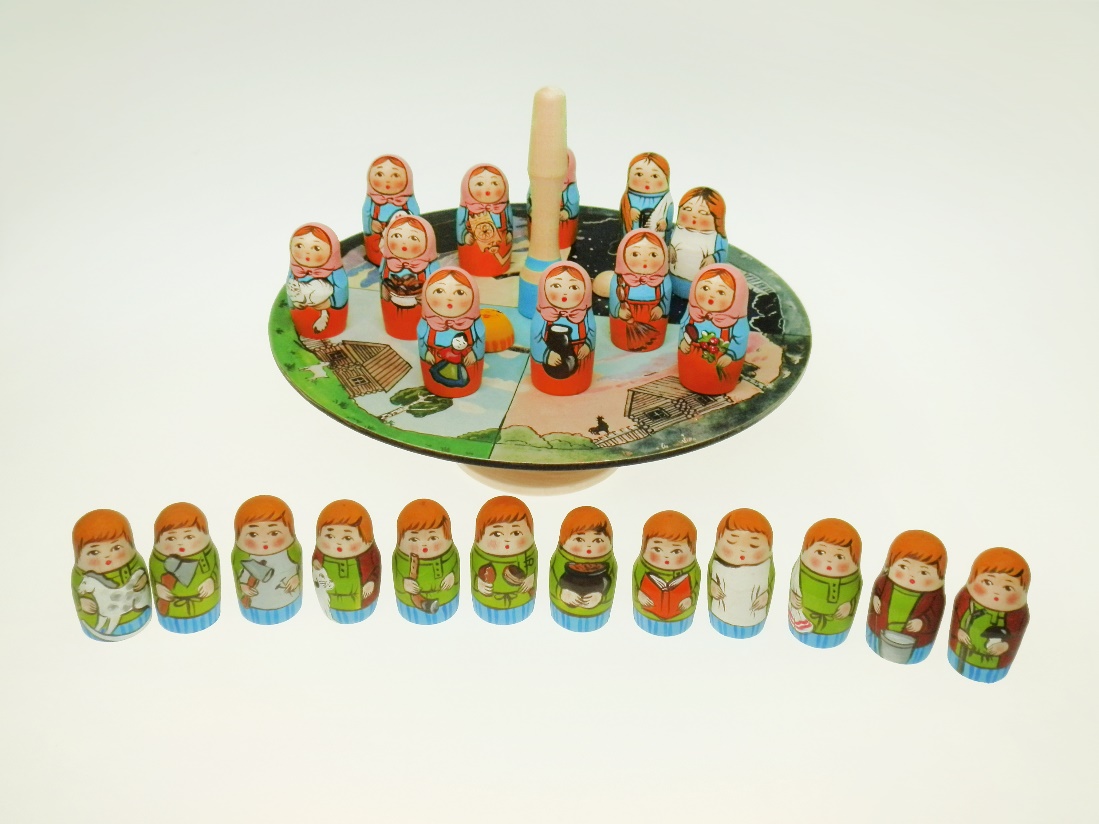 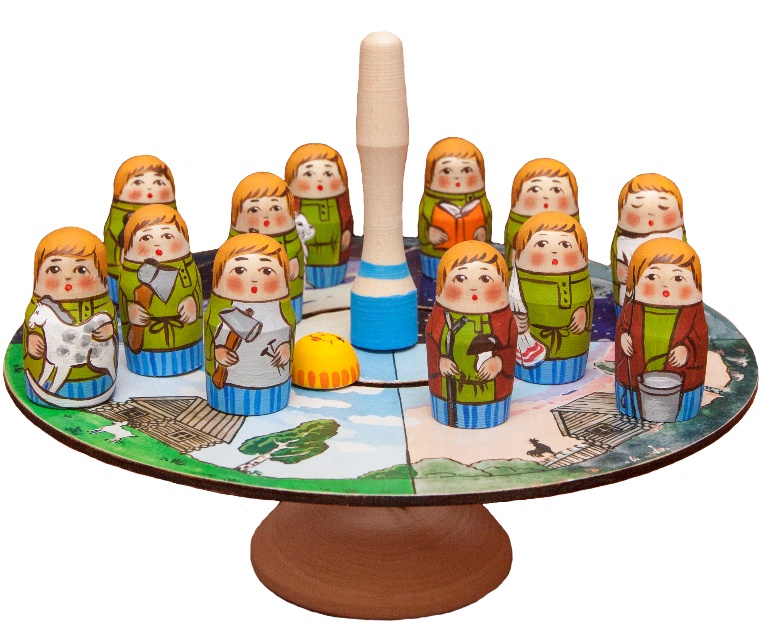 EKUD 0926
Игровой комплект «Всему свое время. День да ночь – сутки прочь»
ПРОПЕДЕВТИКА
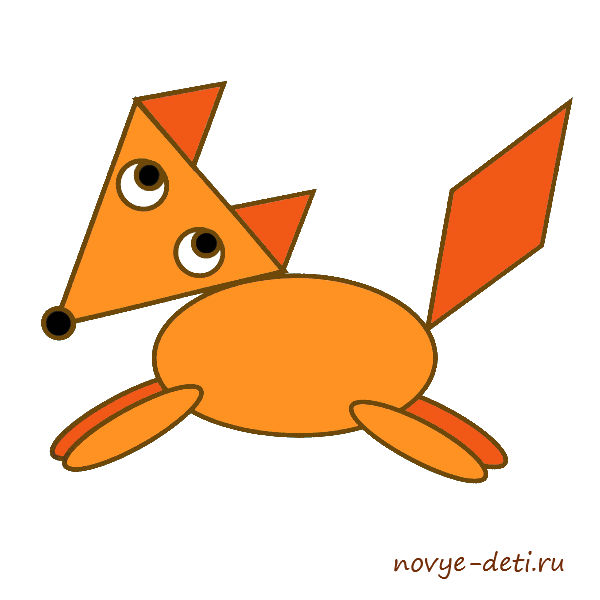 ПРОПЕДЕВТИКА
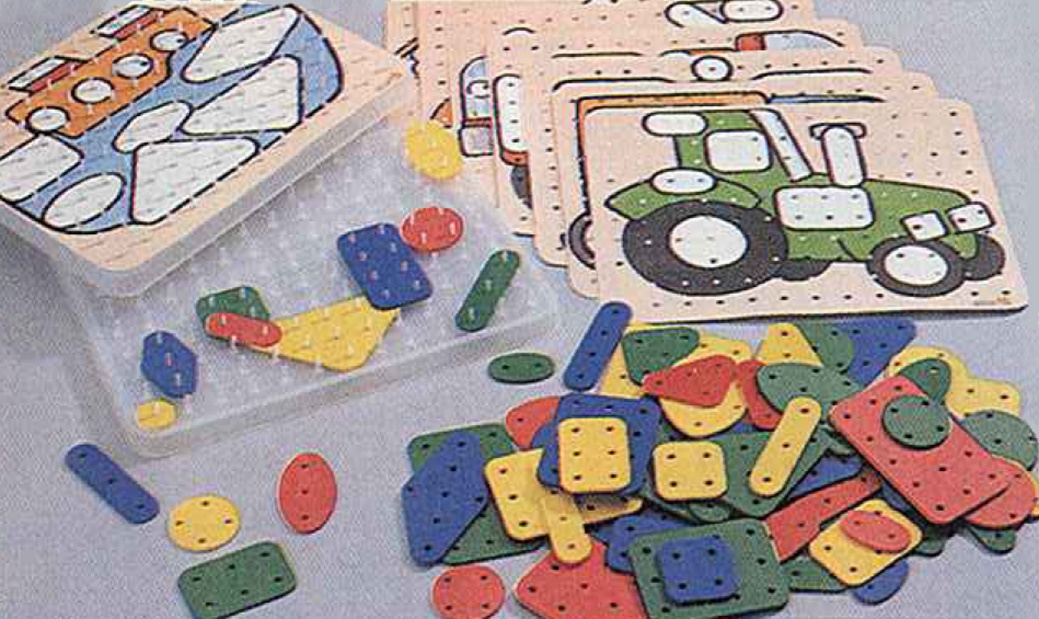 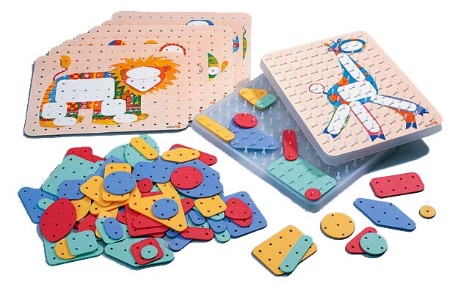 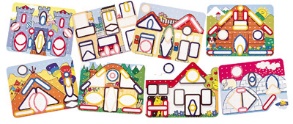 EDR 2986900, EDR 3633500, EDR 4542300 
«Пикаско – 1, 2 и 3»
ПРОПЕДЕВТИКА
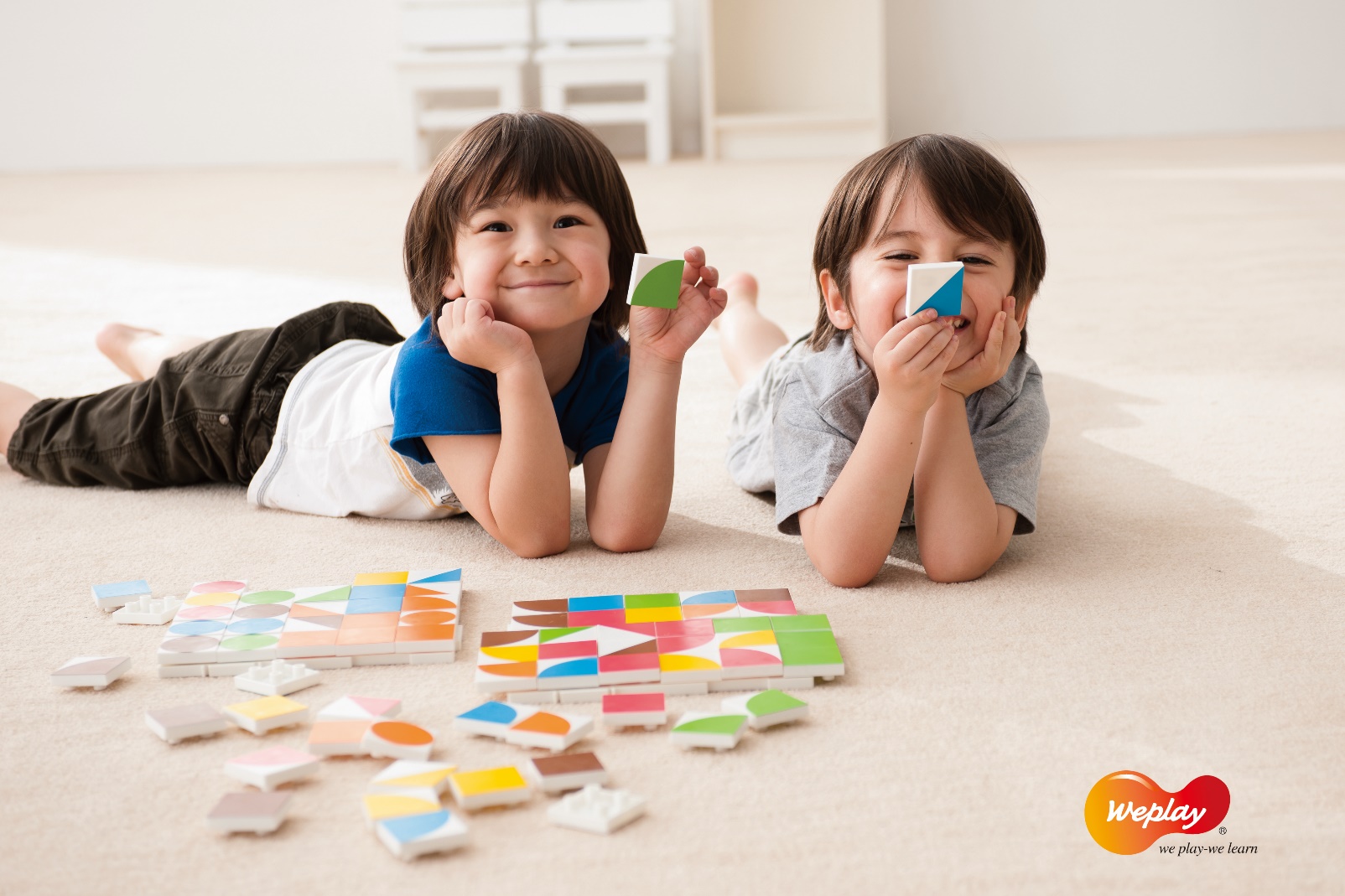 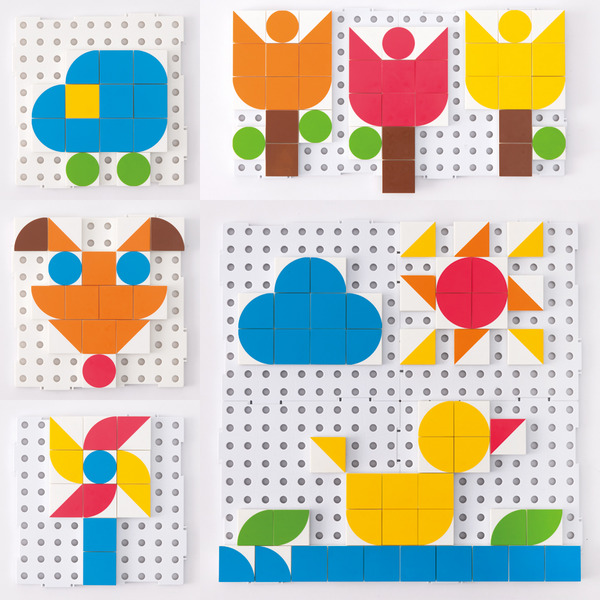 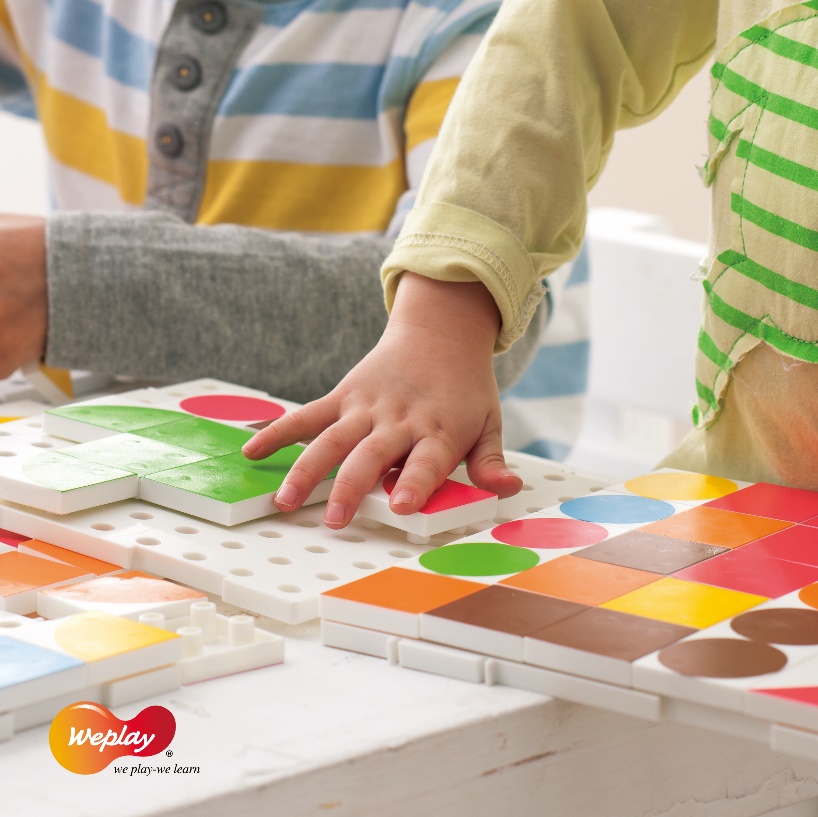 WPL KC2009
Геометрическая мозаика – пазл (75 эл.) совместим с KC2008
ПРОПЕДЕВТИКА
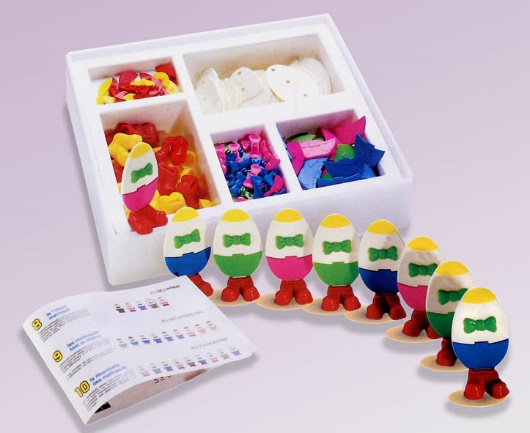 EDR 3364700 «Математические яйца» (18 шт.)
EDR 4429300 «Математические яйца» (36 шт.)
ПРОПЕДЕВТИКА
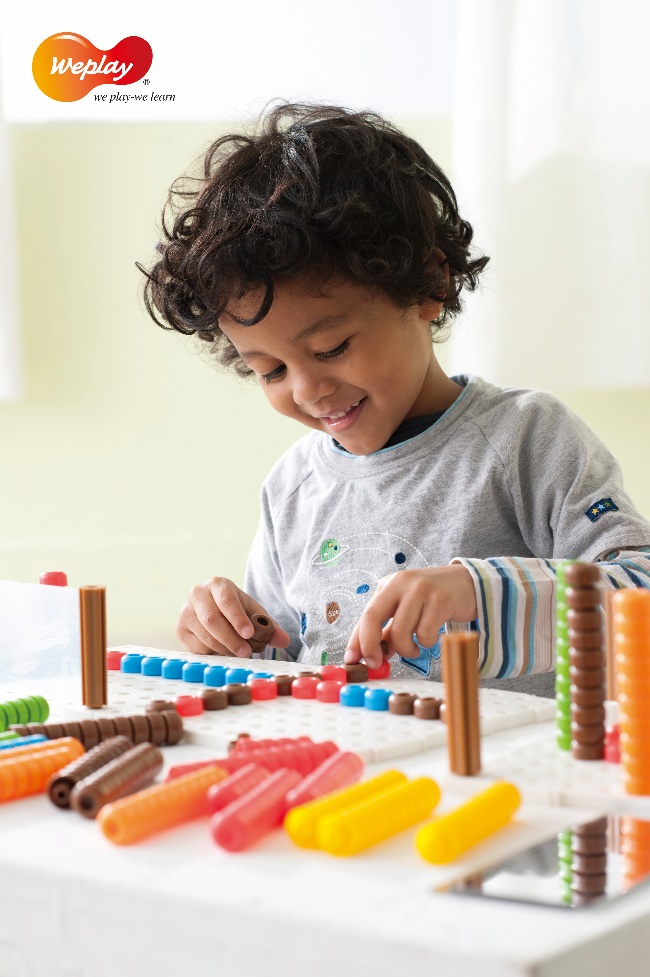 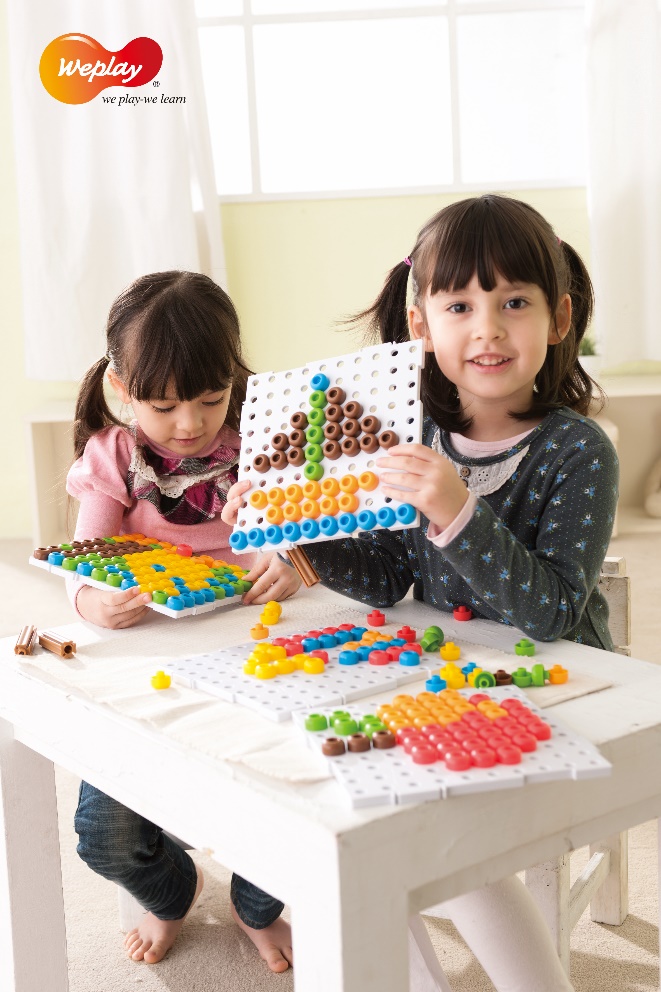 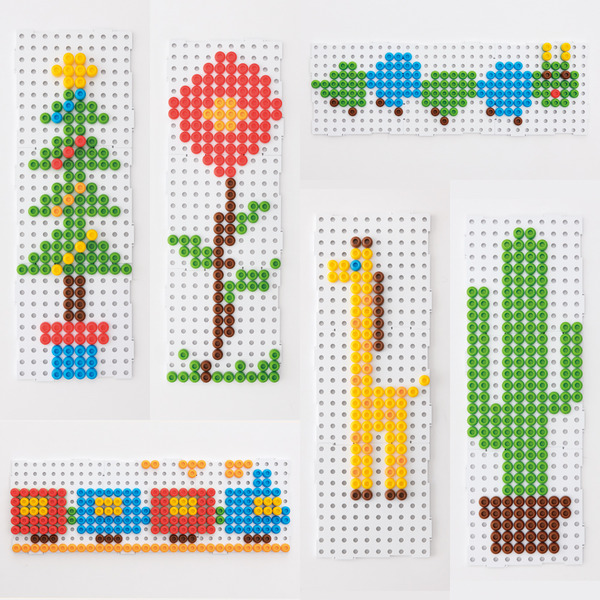 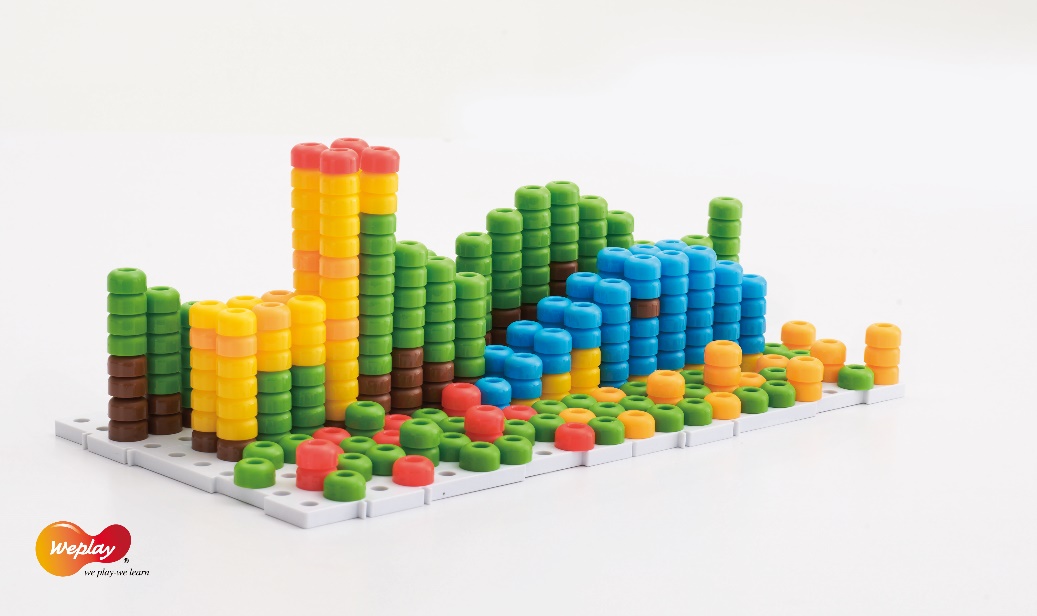 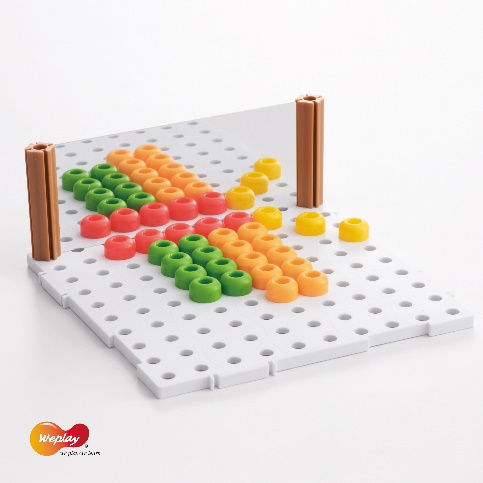 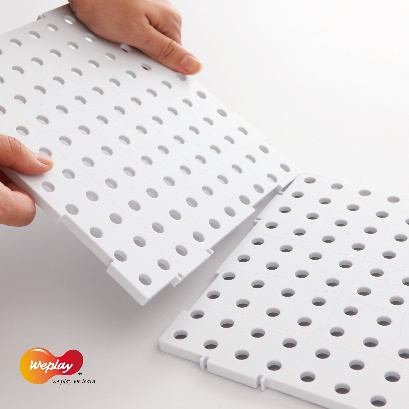 WPL KC2008
Мозаика «Чудо-горошины» (180 эл.) совместим с KC2009
ПРОПЕДЕВТИКА
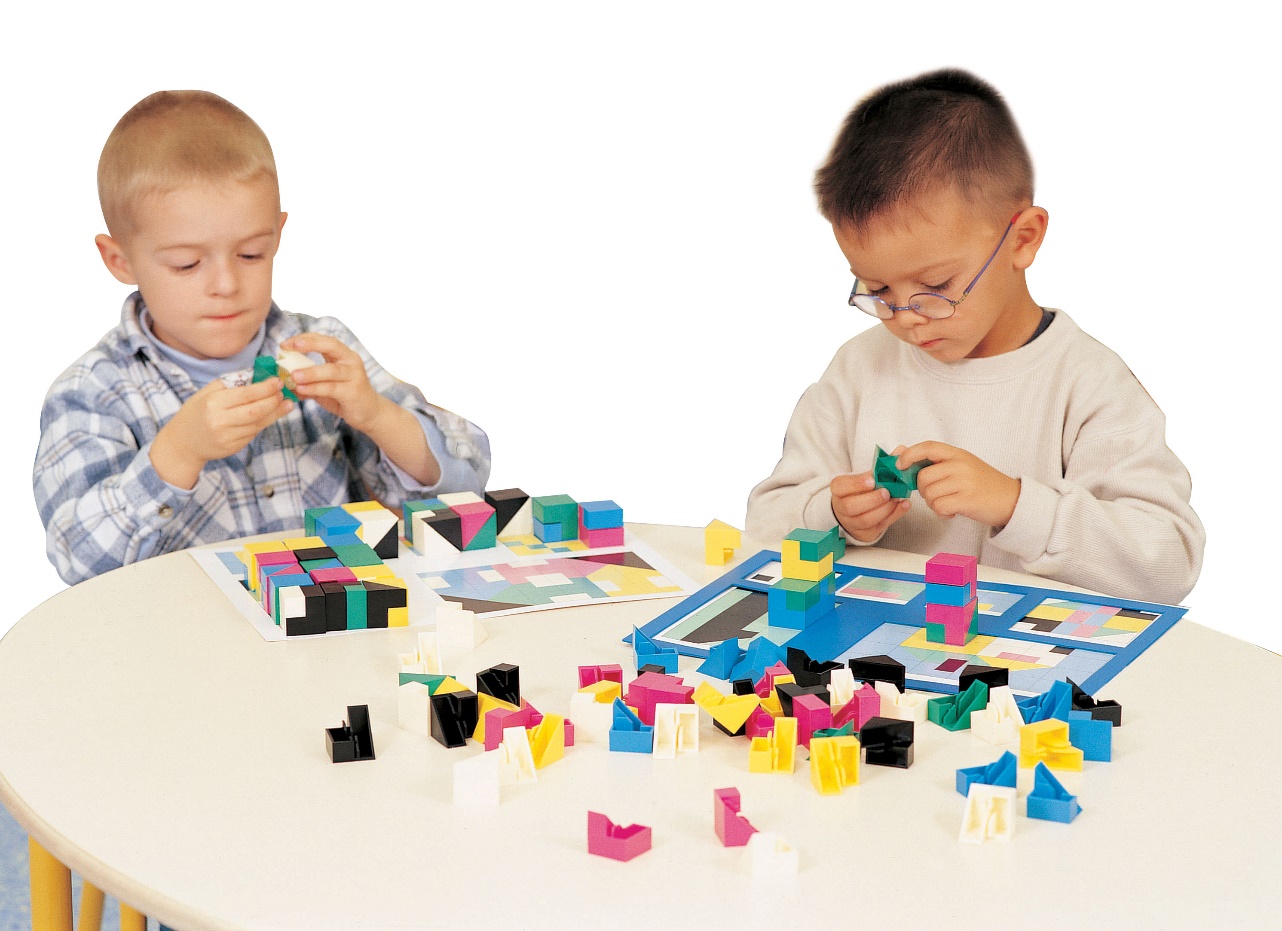 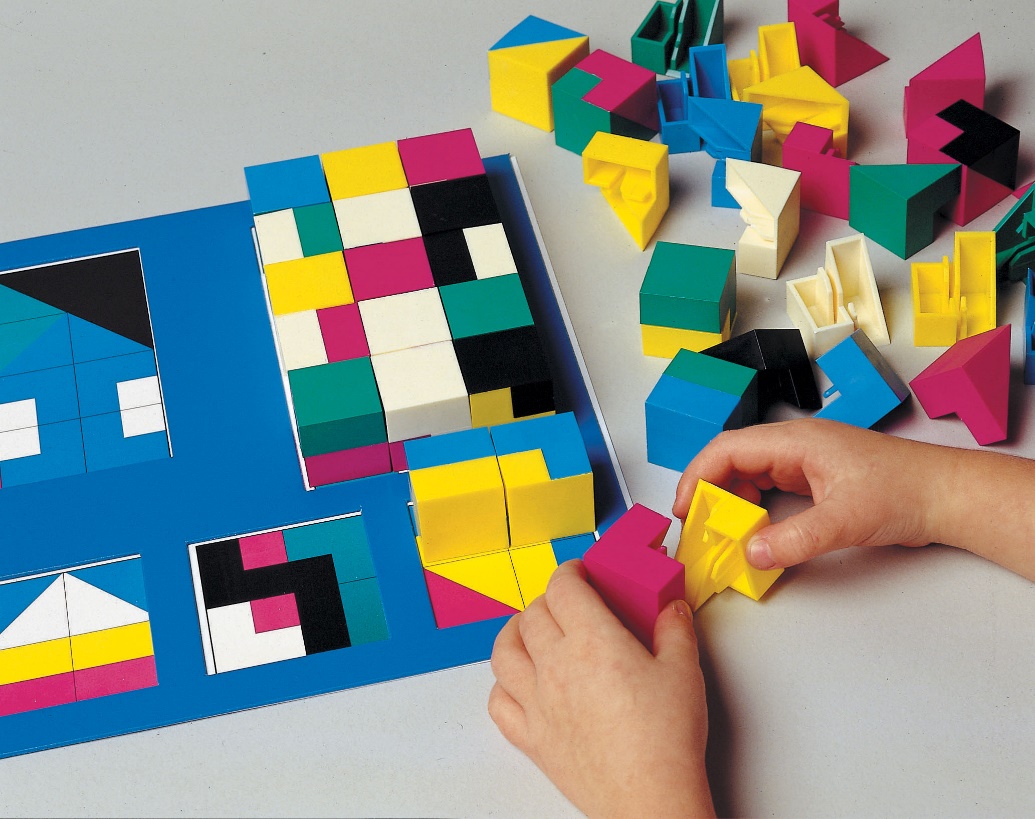 EDR 2993000
«Комплект сборных кубов с трафаретами»